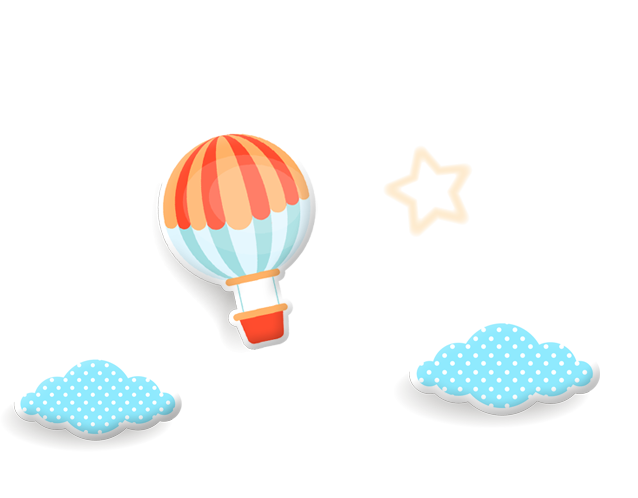 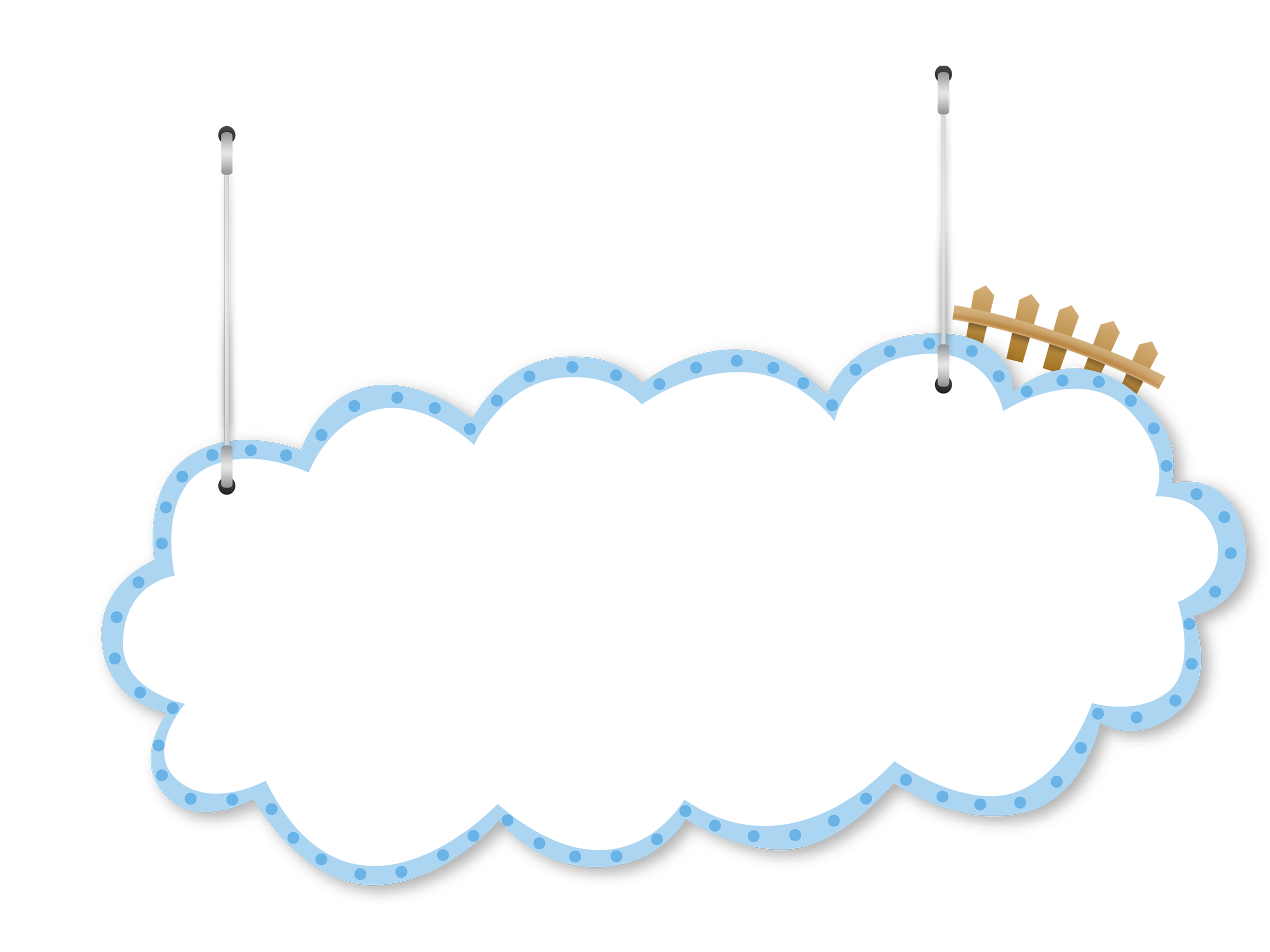 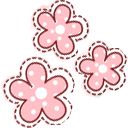 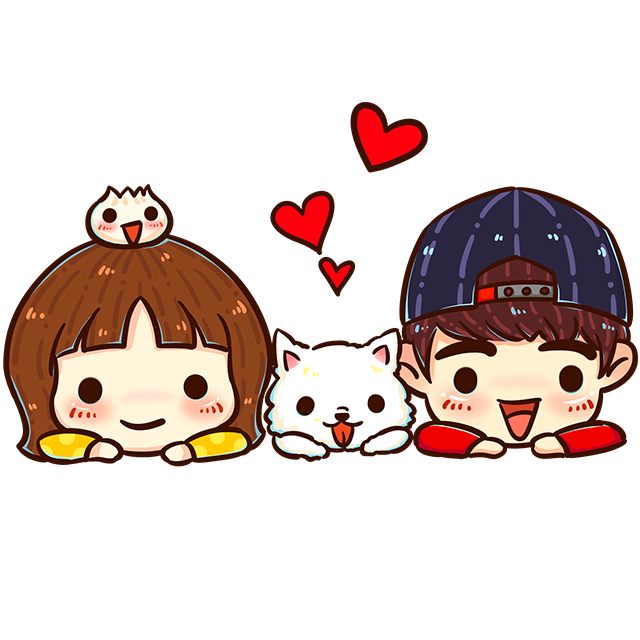 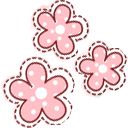 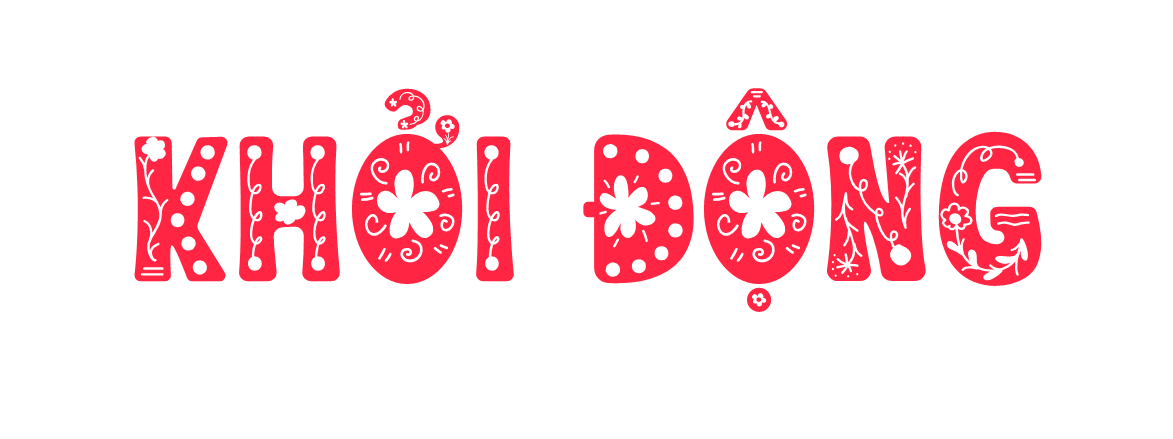 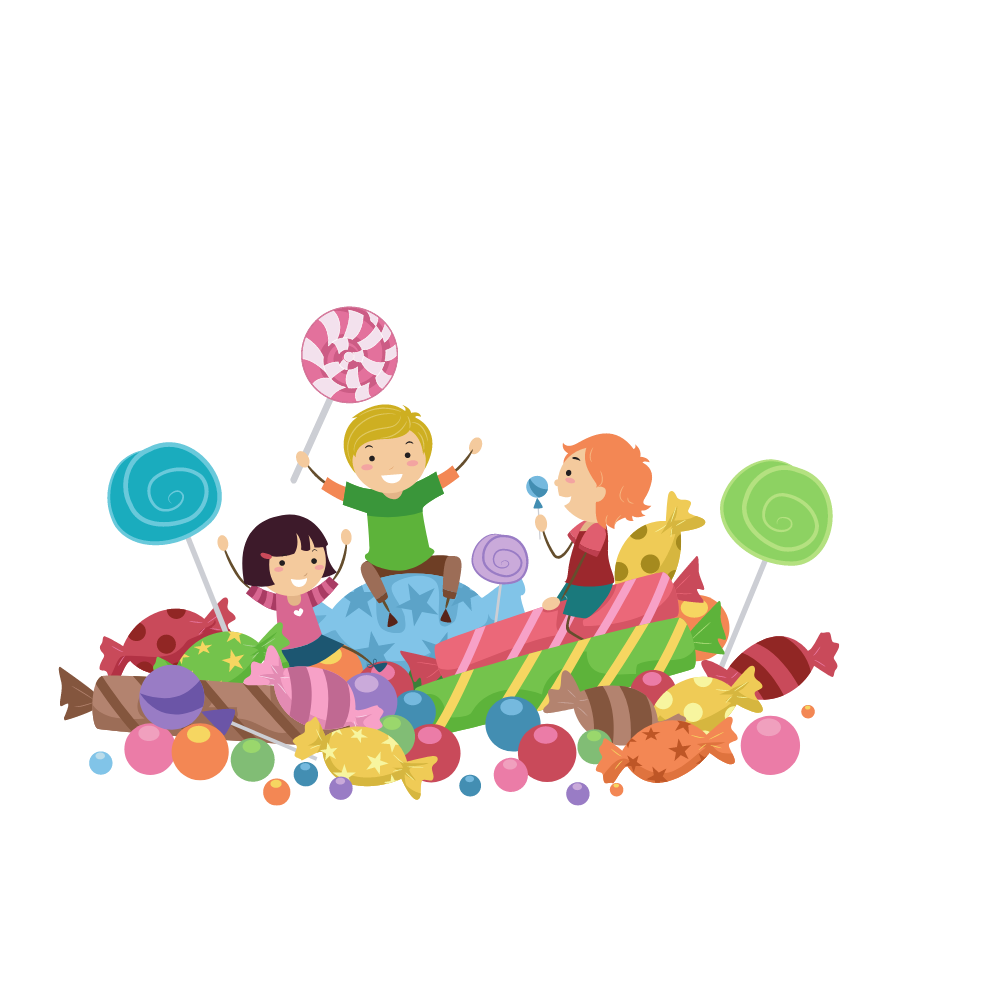 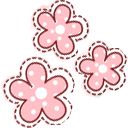 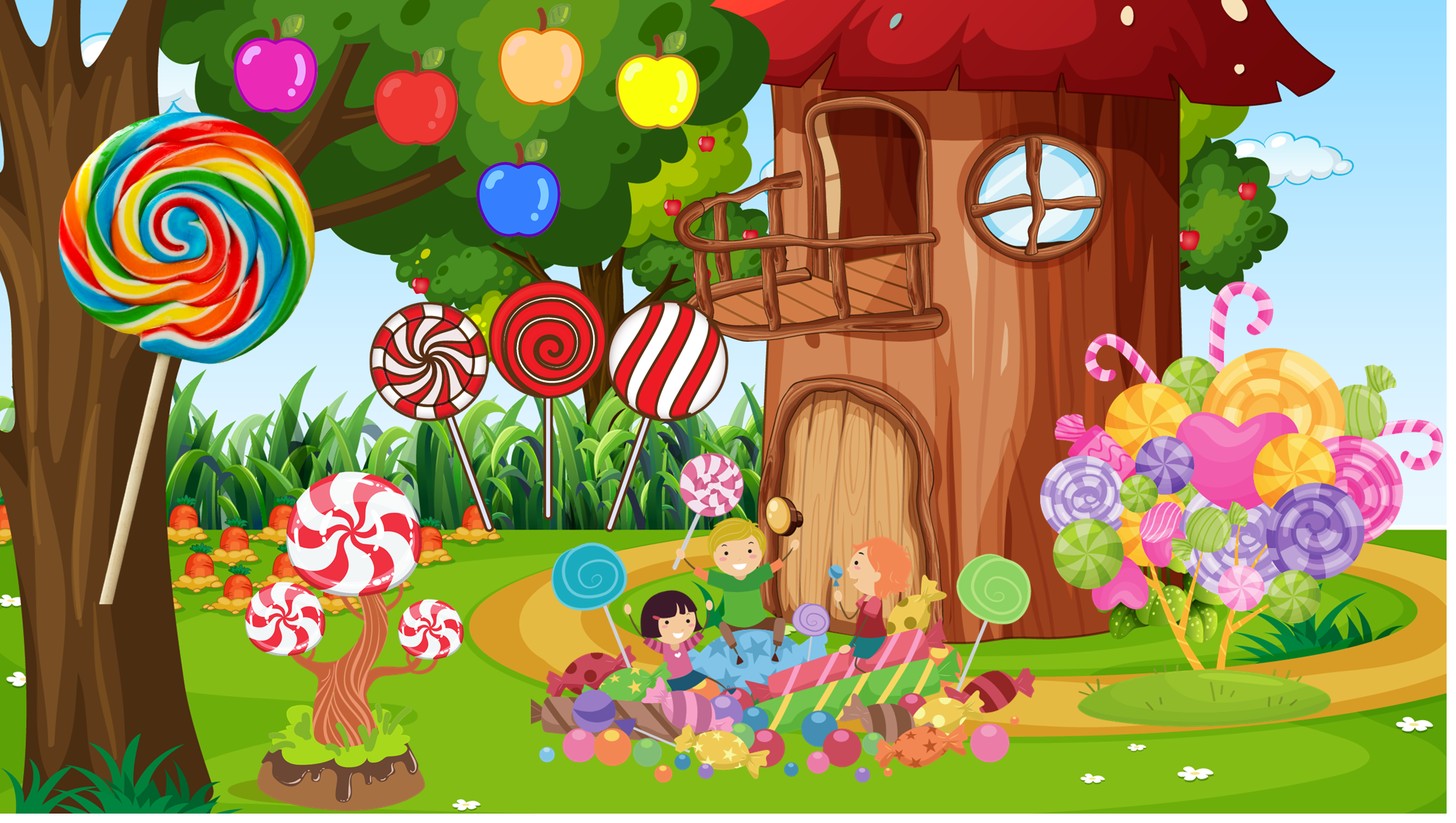 Hôm nay chúng mình sẽ cùng đến thăm vương quốc kẹo ngọt cùng với công chúa Mandy nhé!
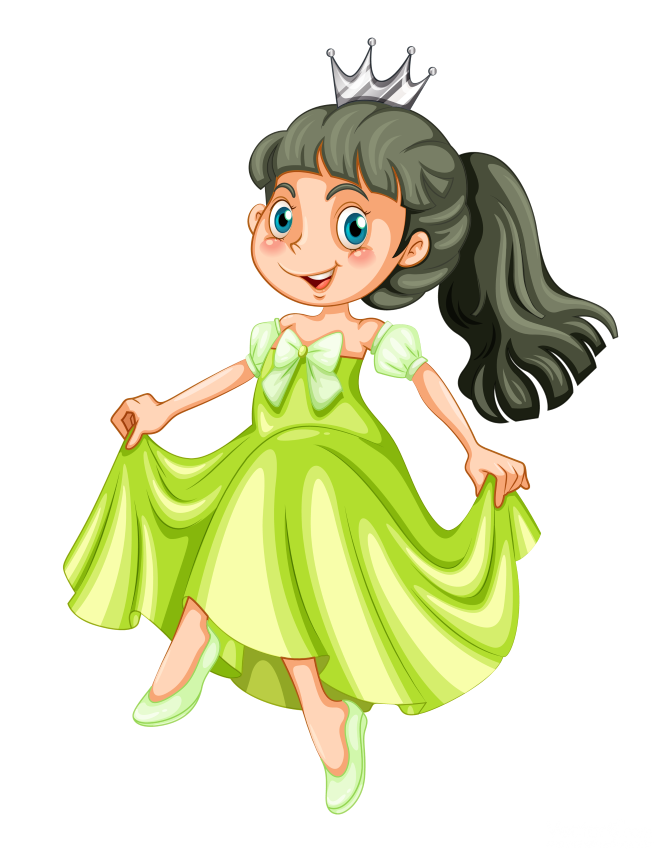 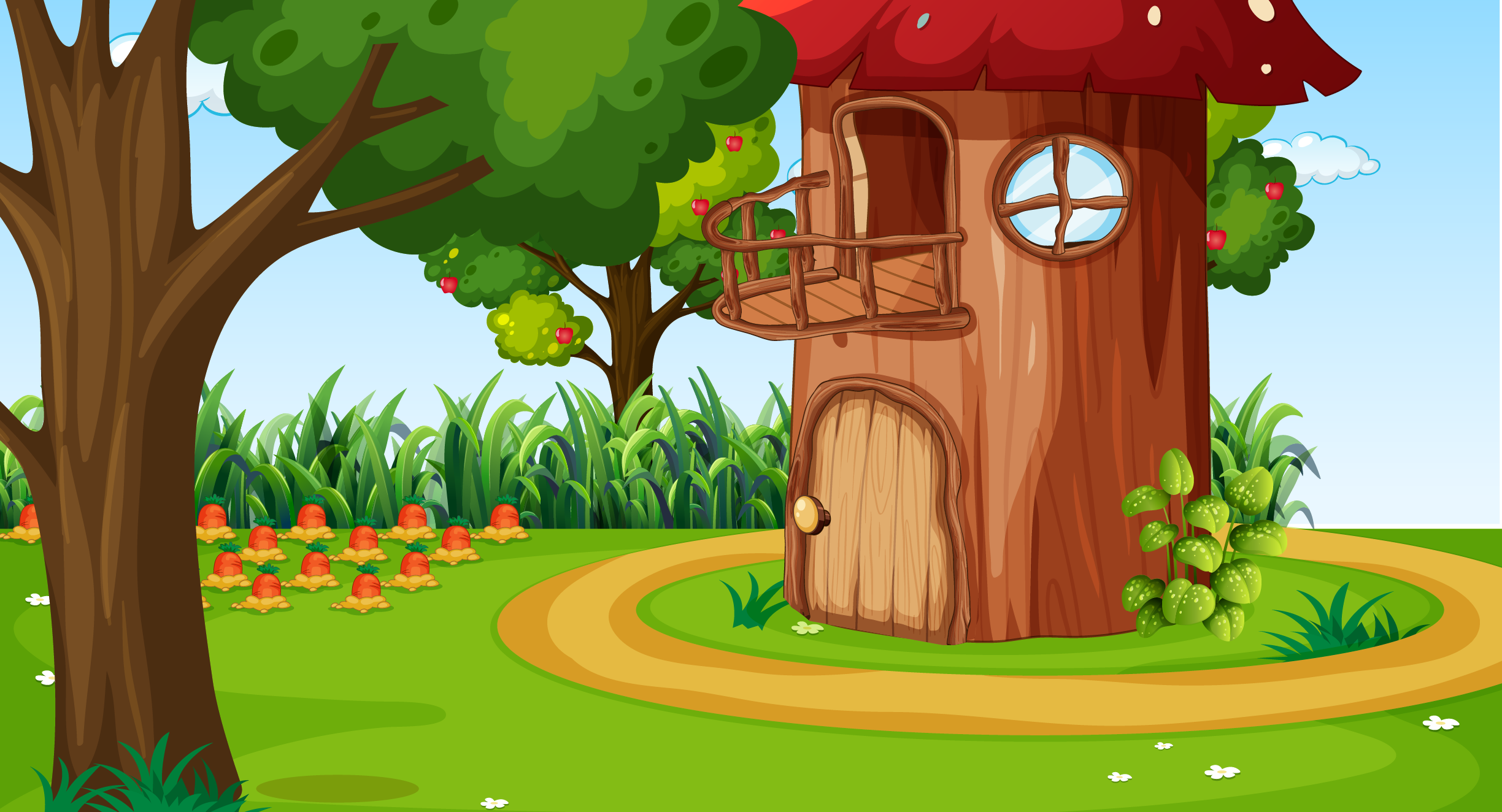 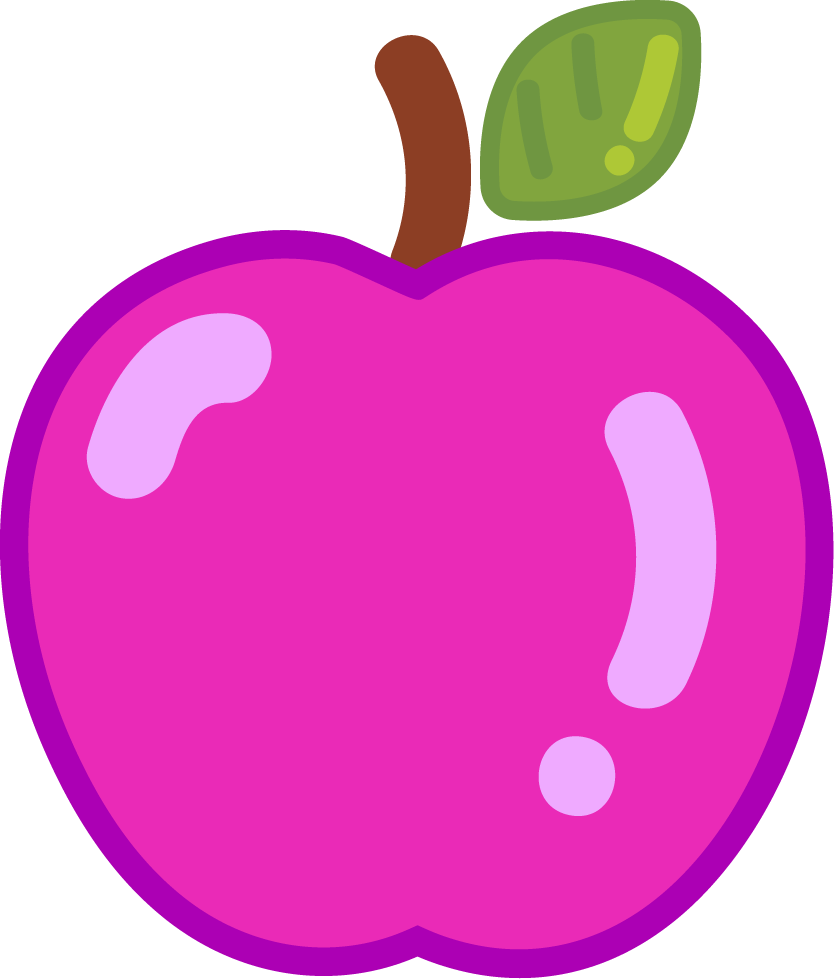 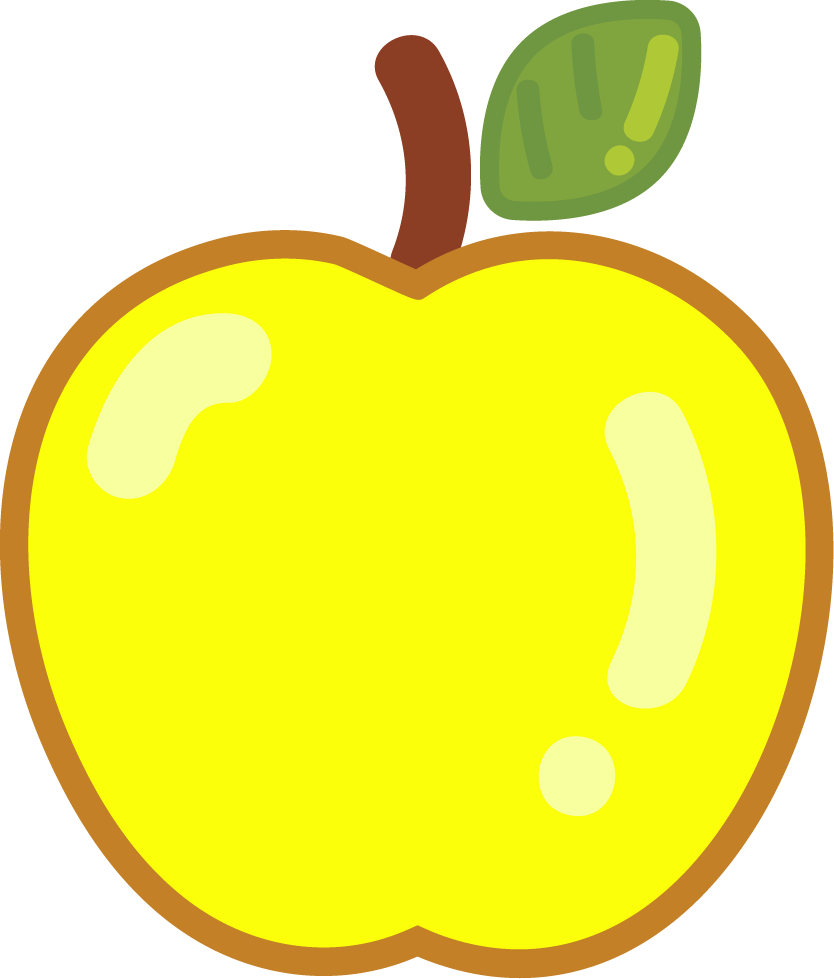 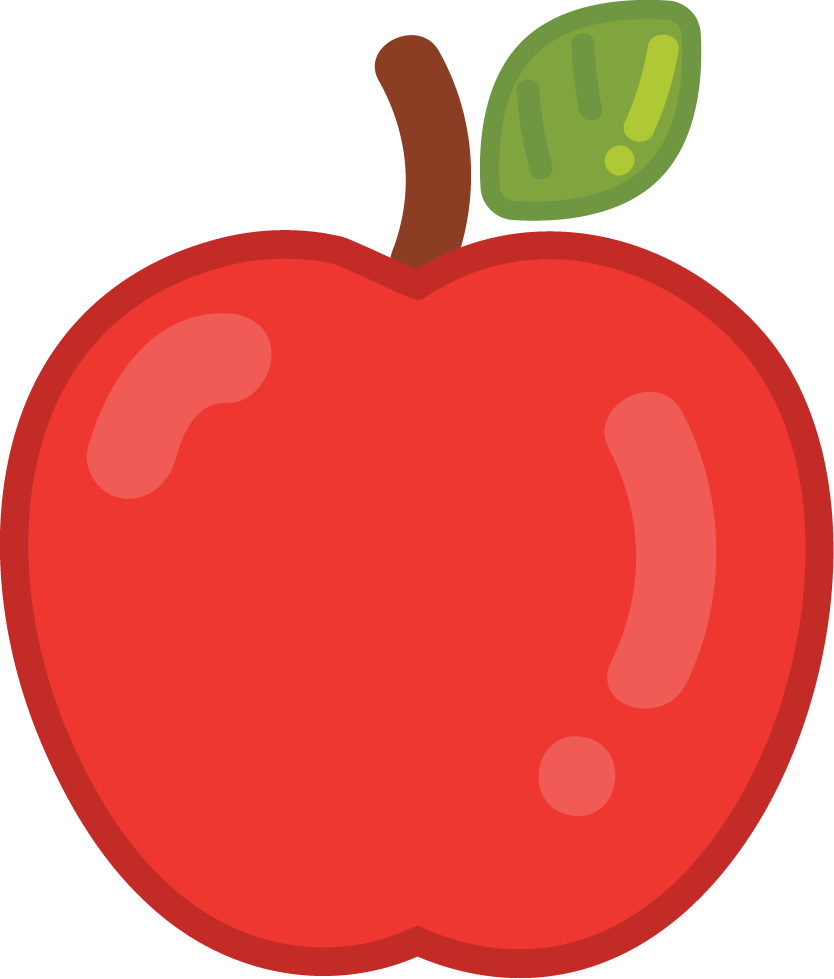 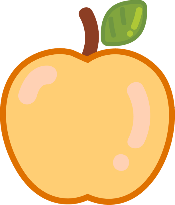 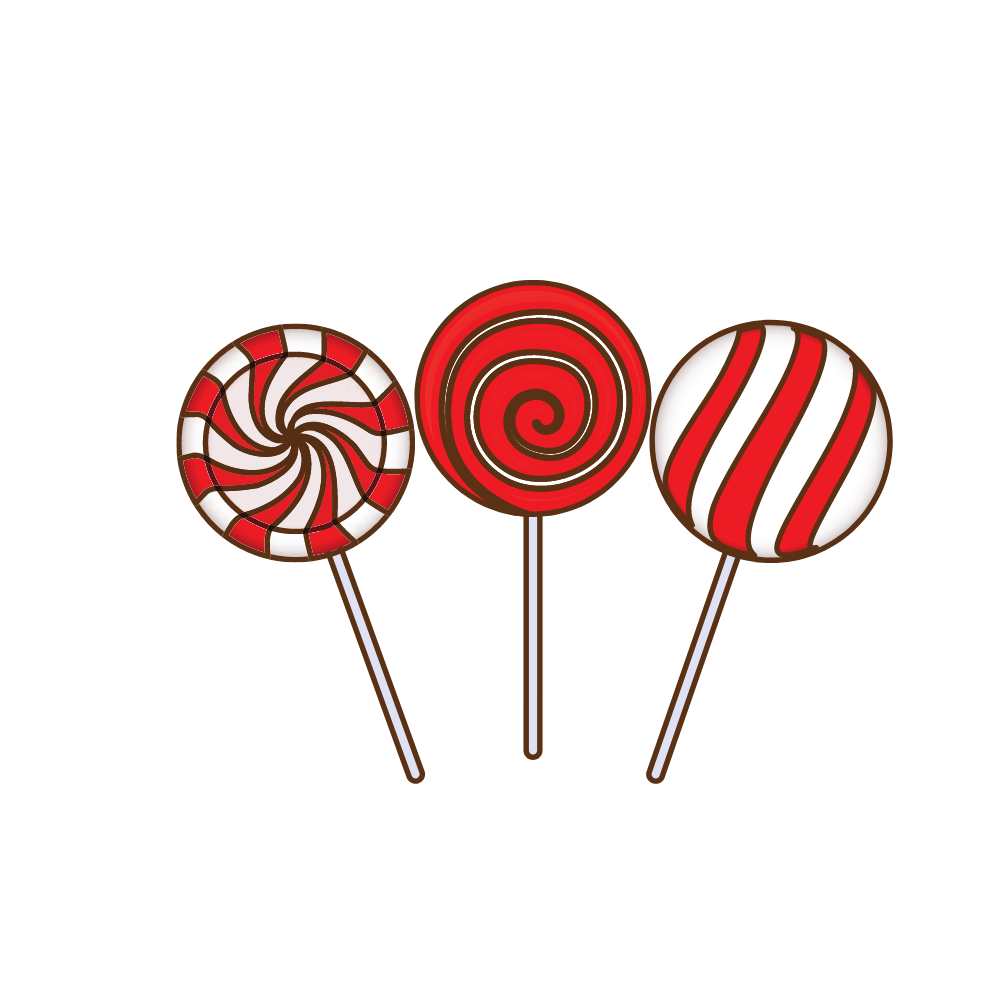 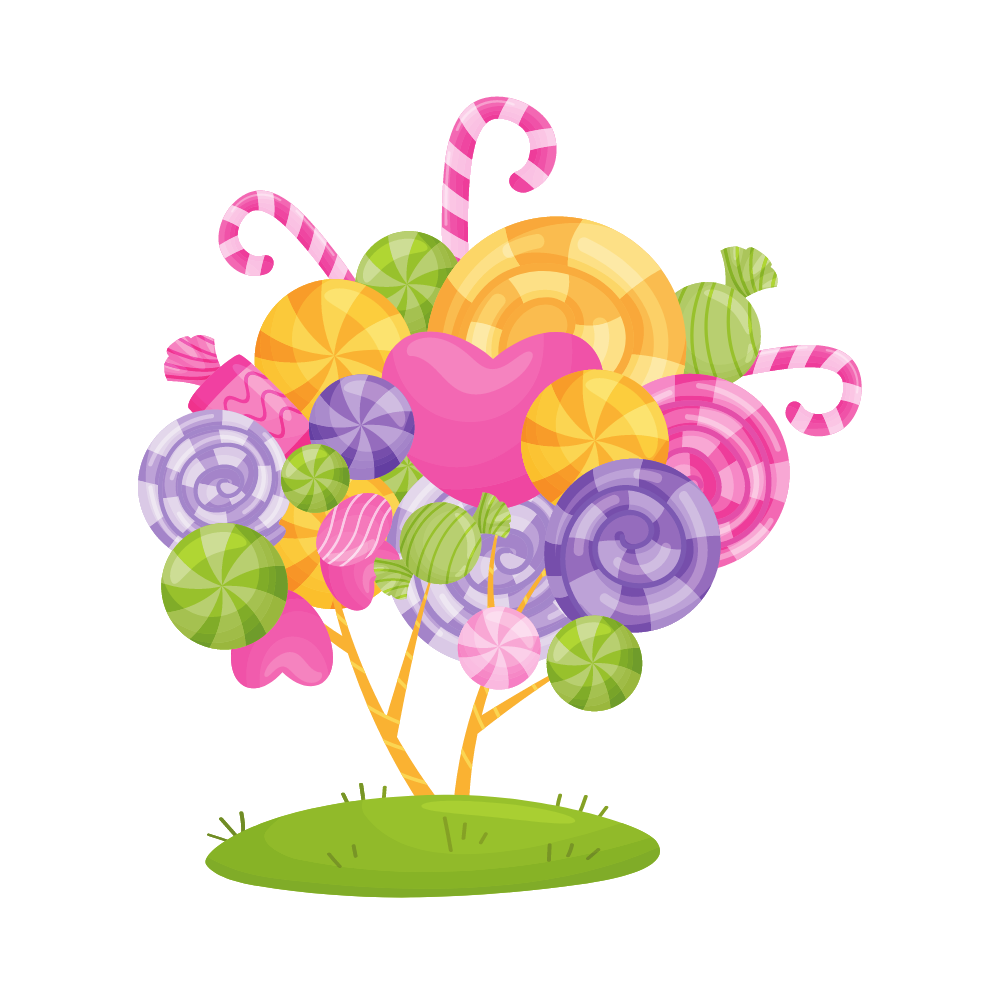 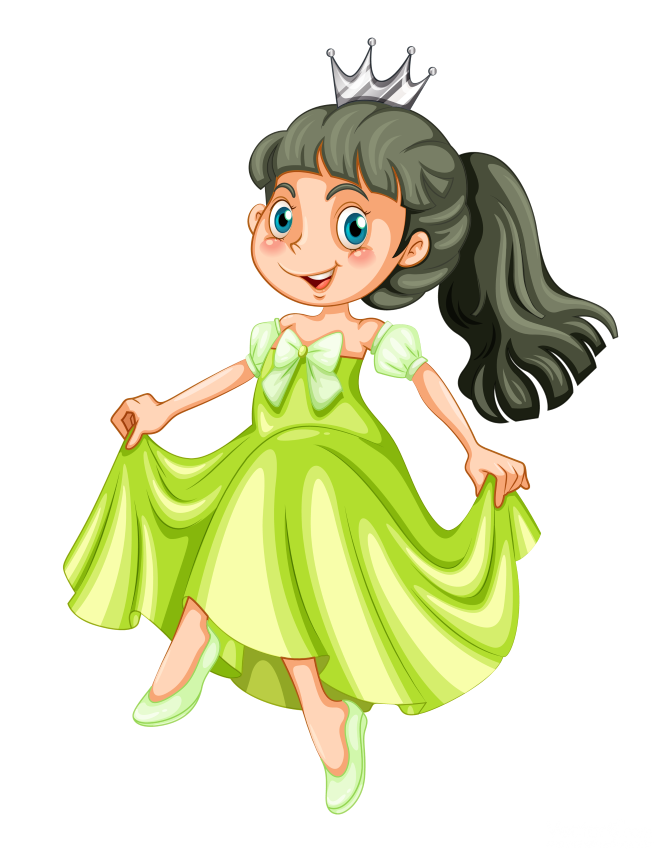 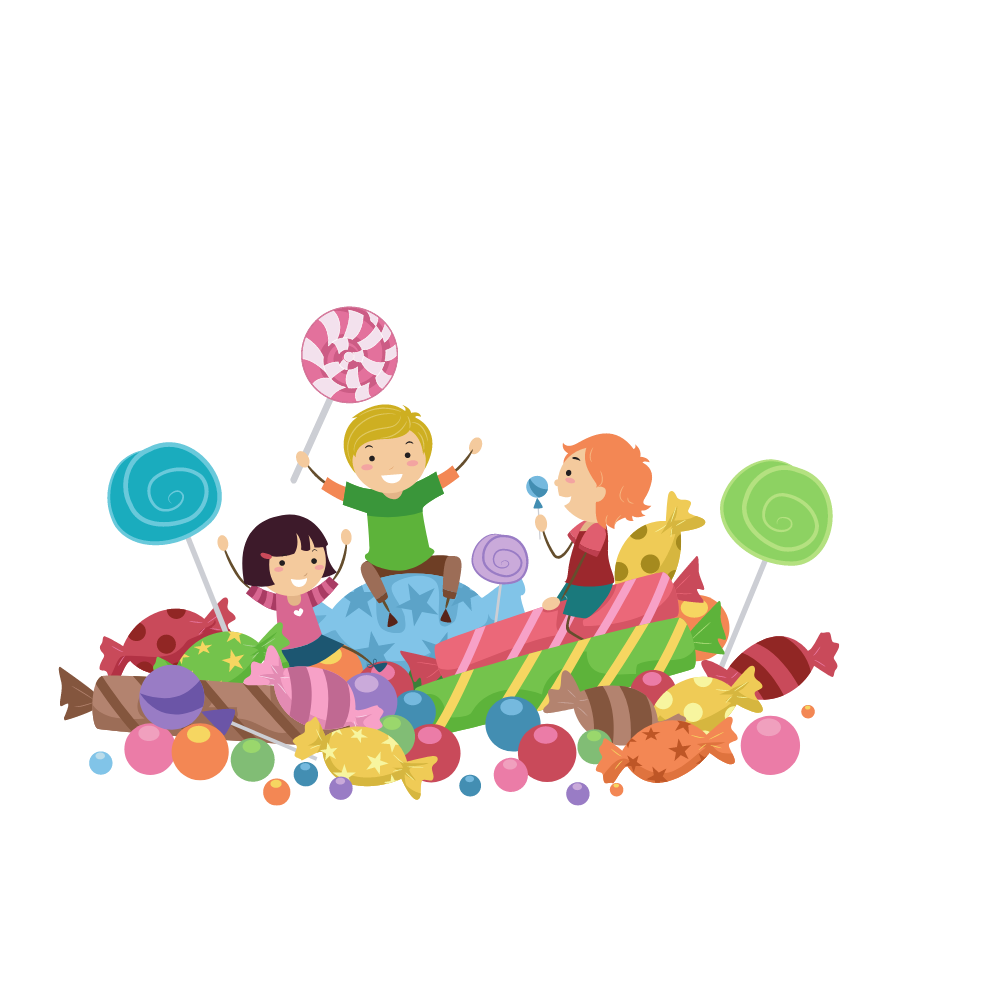 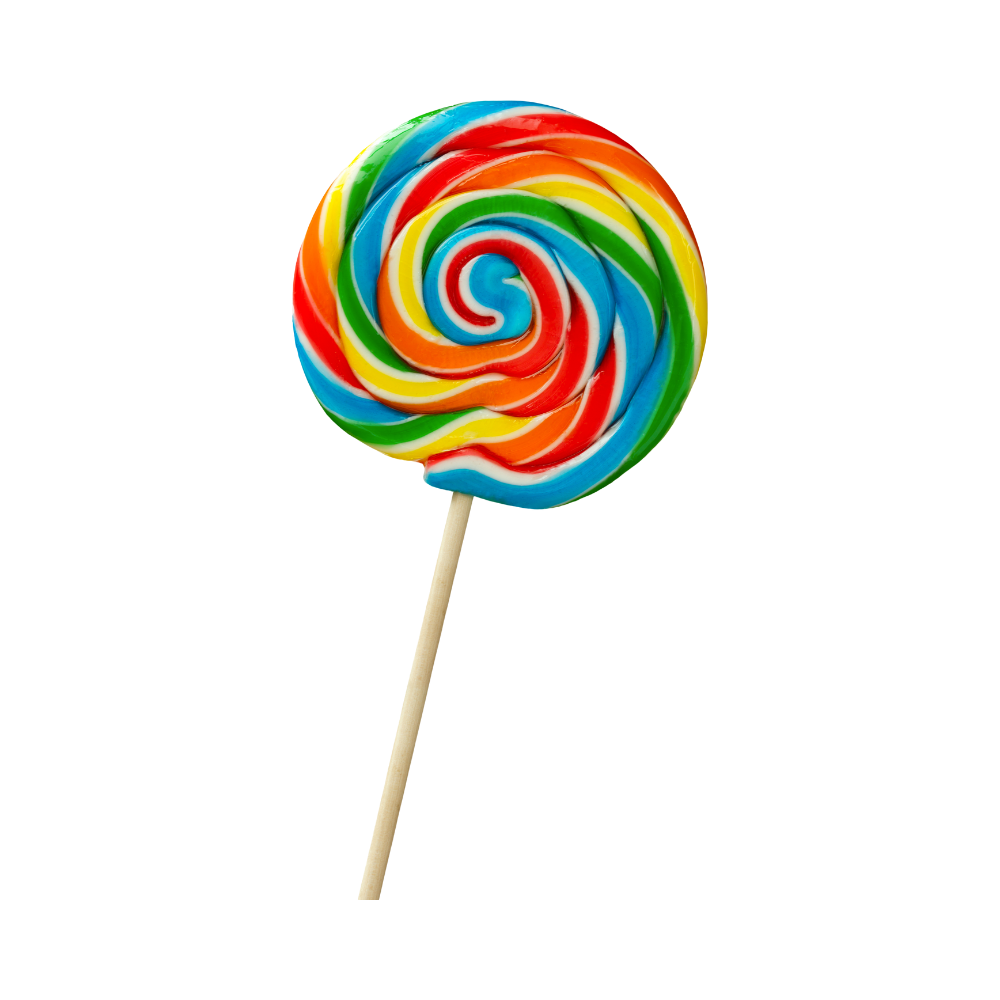 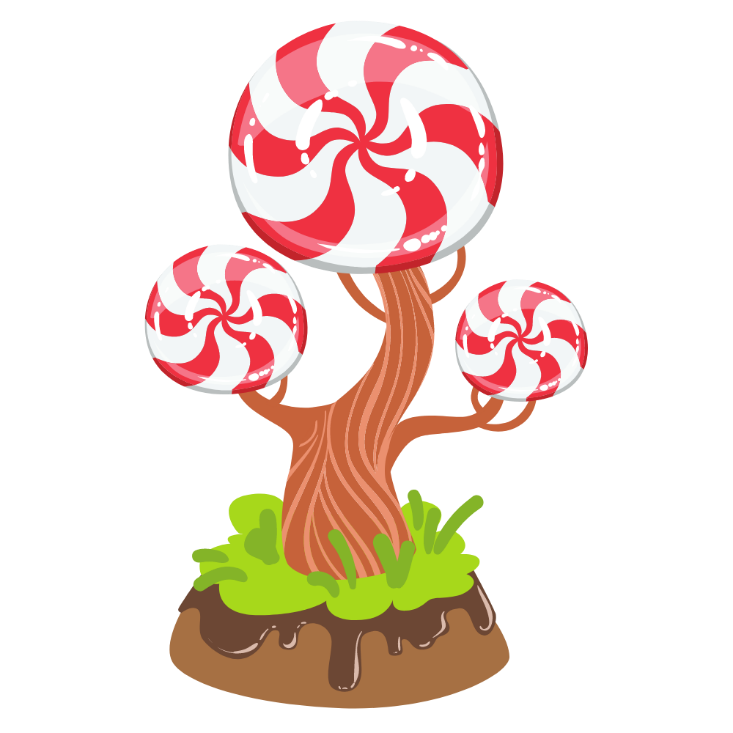 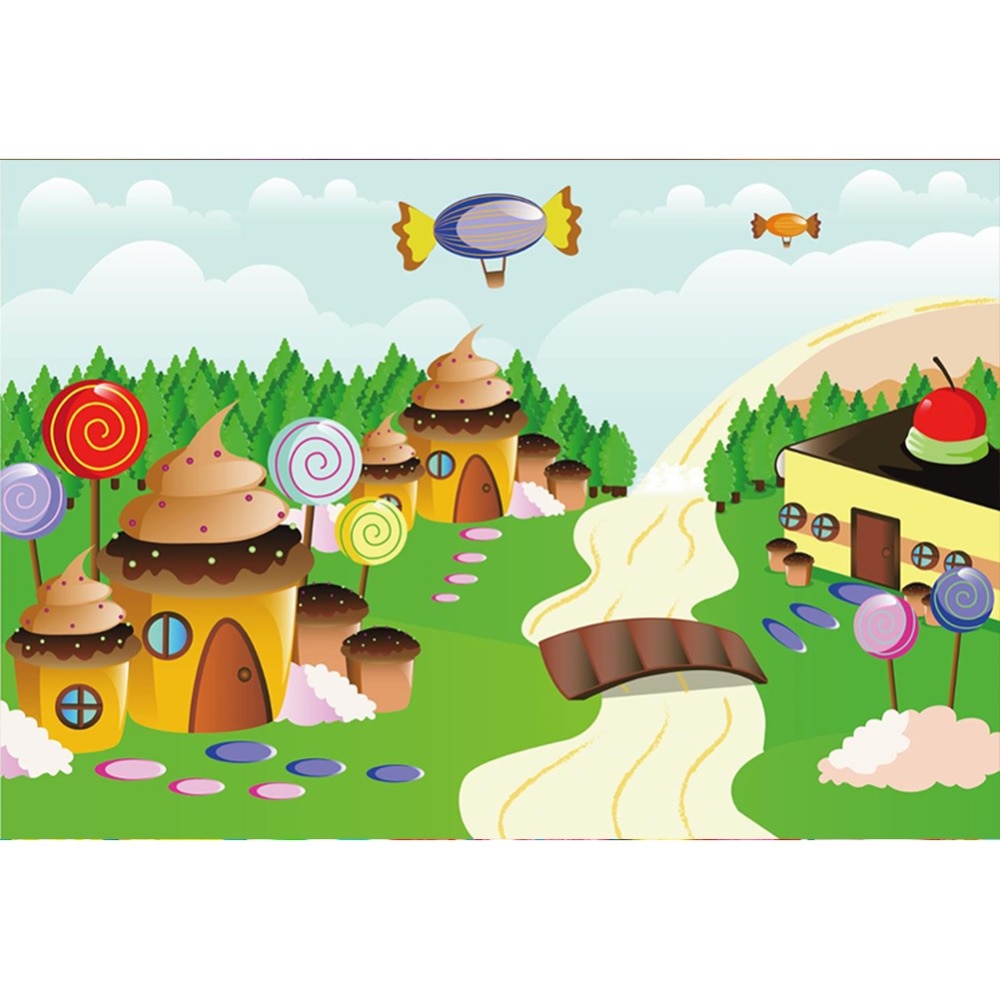 Câu 1: Muốn tìm số hạng chưa biết ta làm thế nào?
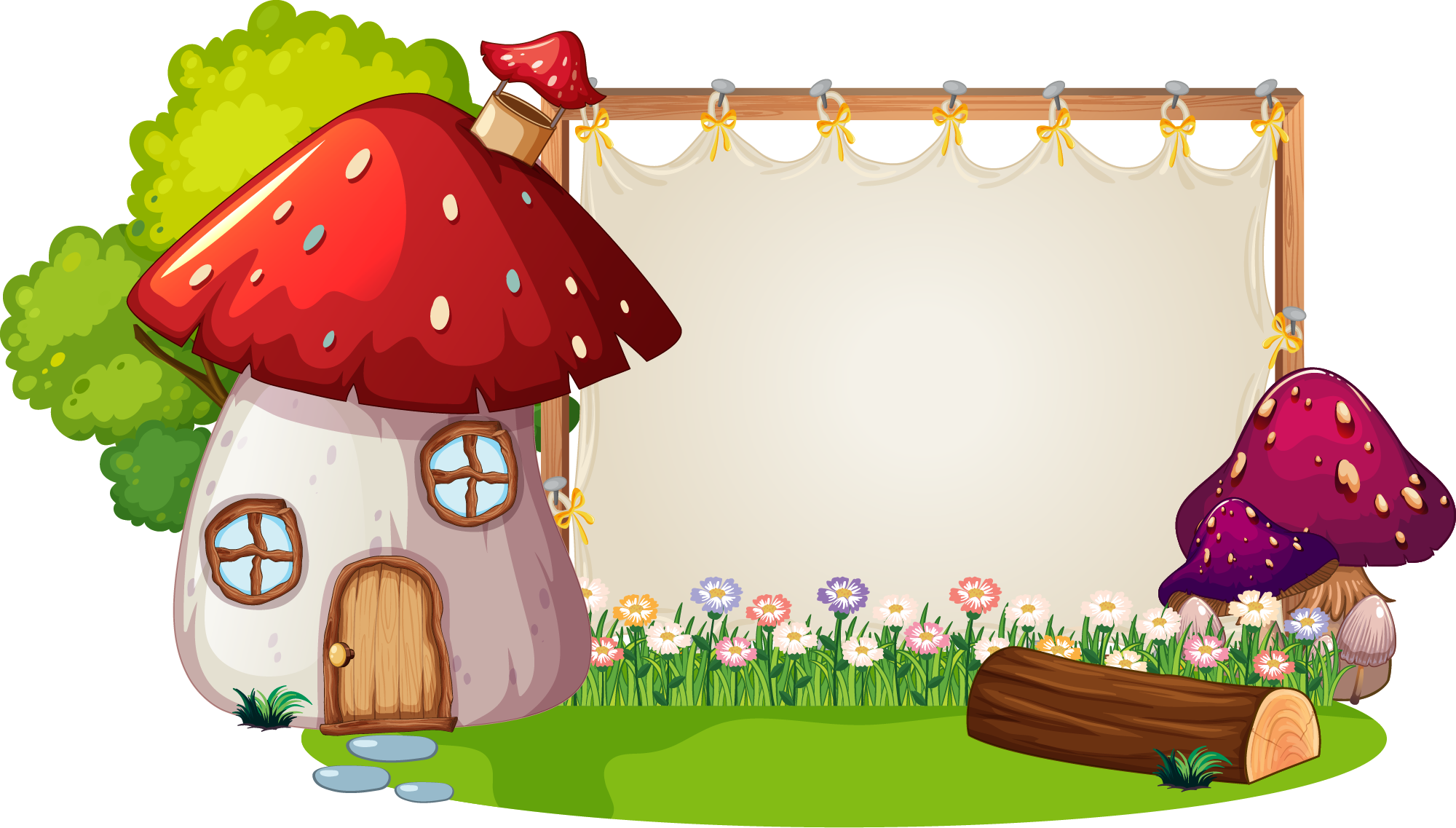 Muốn tìm số hạng chưa biết, ta lấy tổng trừ đi số hạng kia.
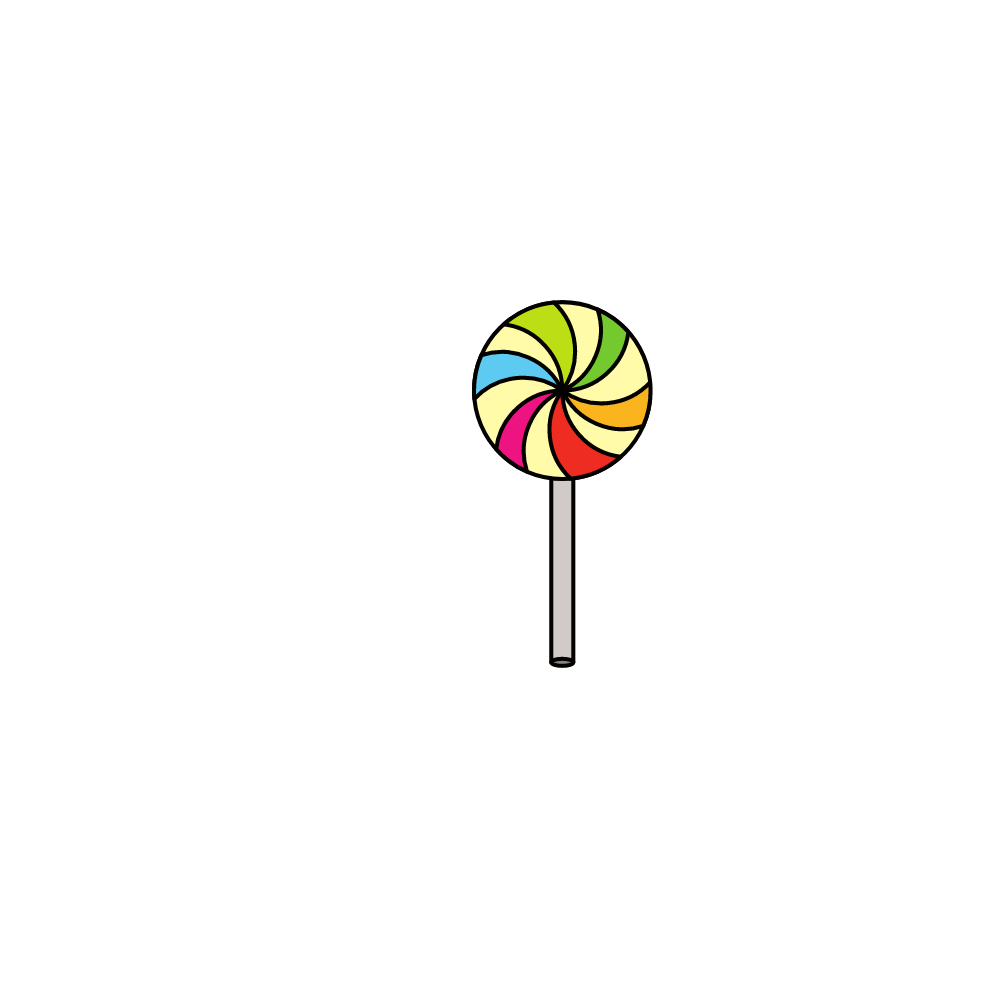 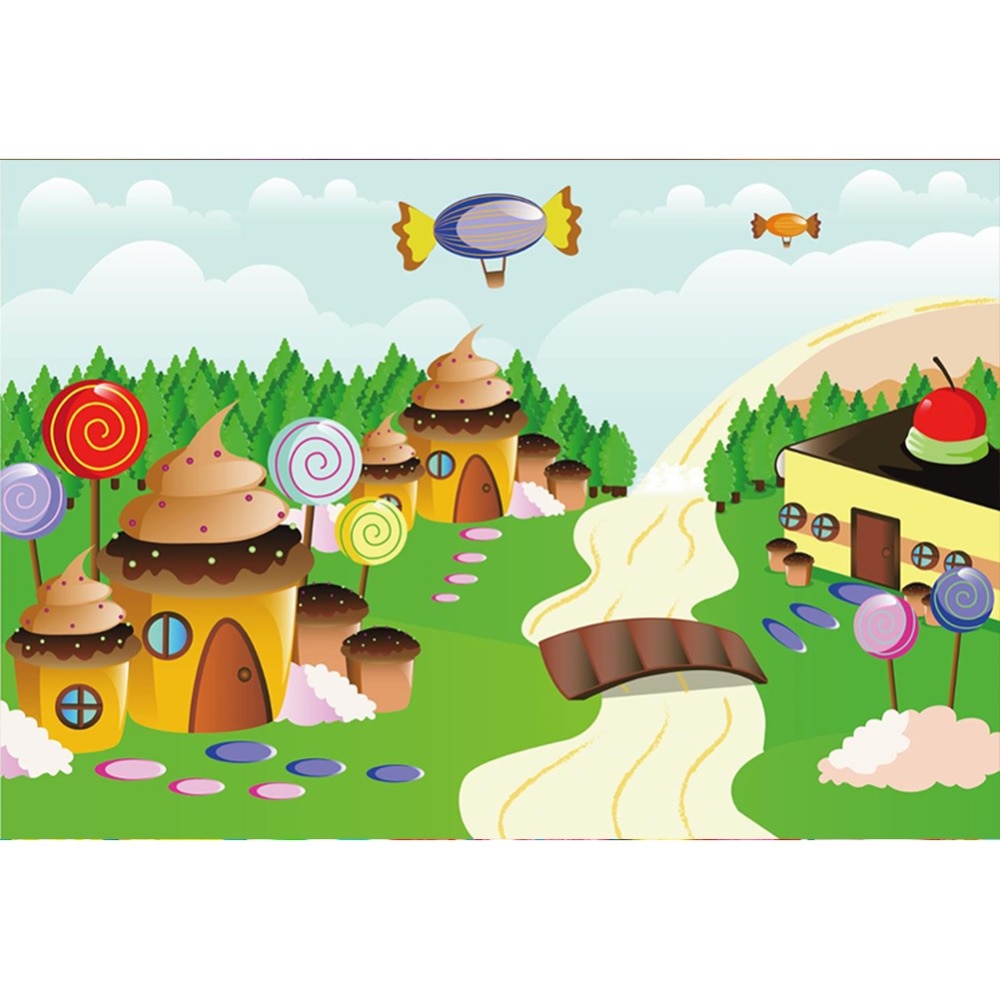 Câu 2:  45 + ..?... = 85
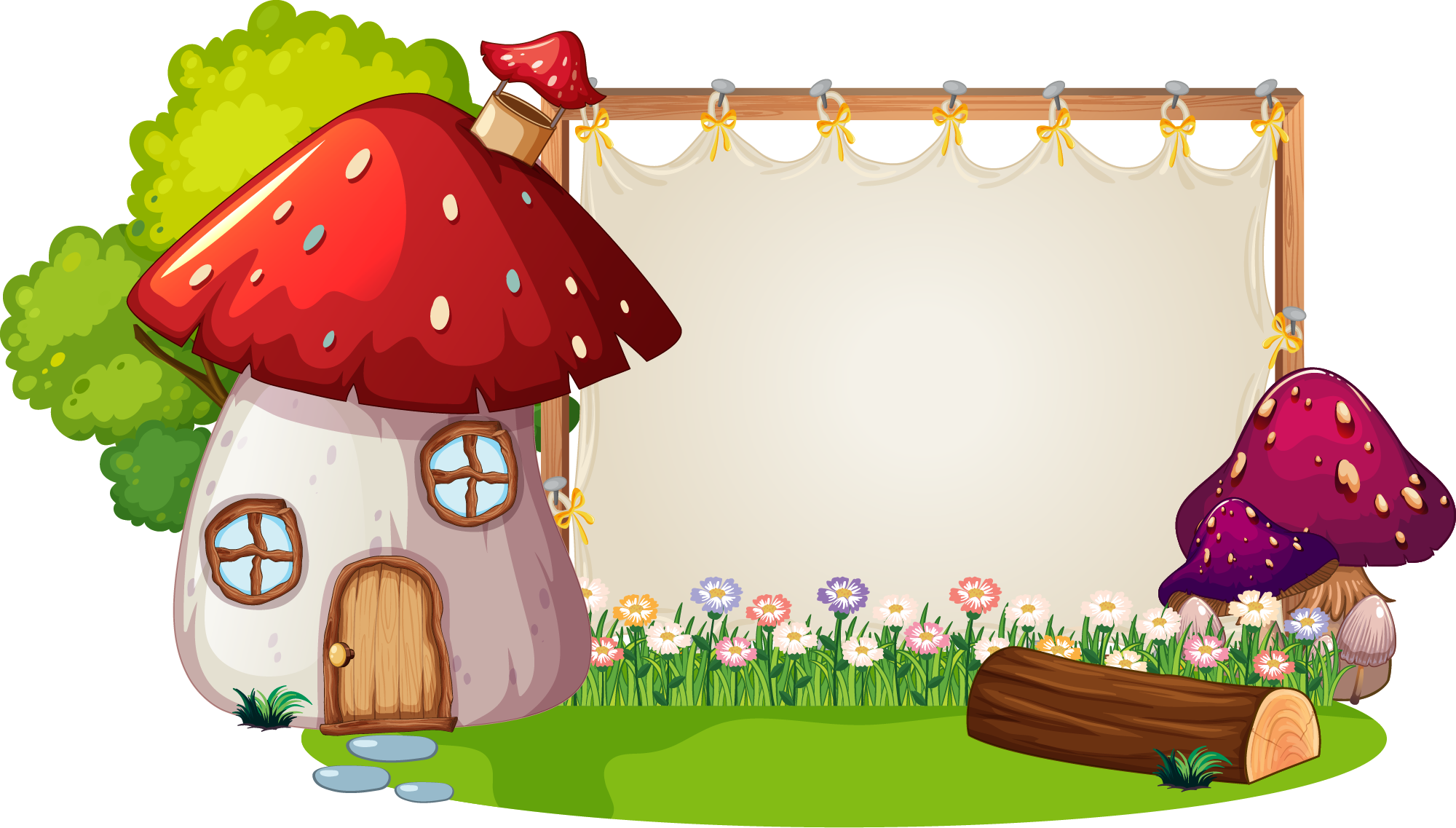 45 + 40 = 85
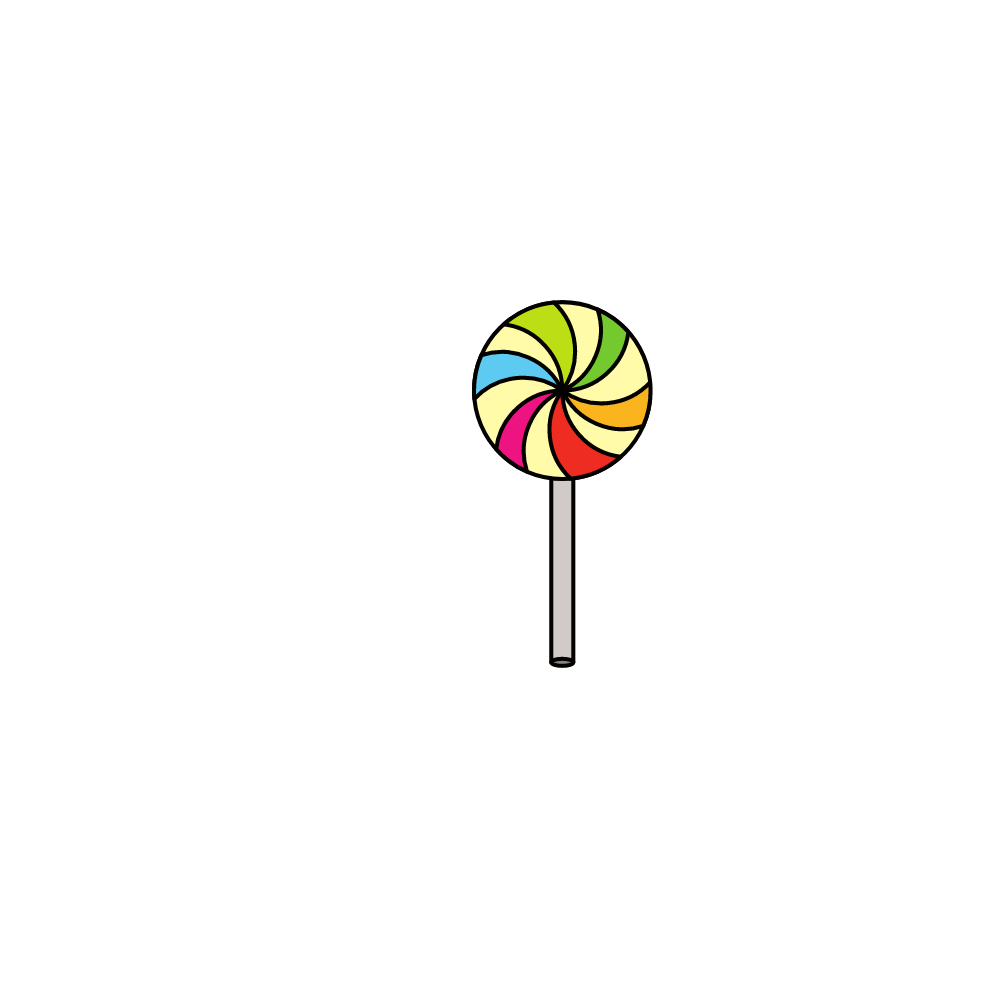 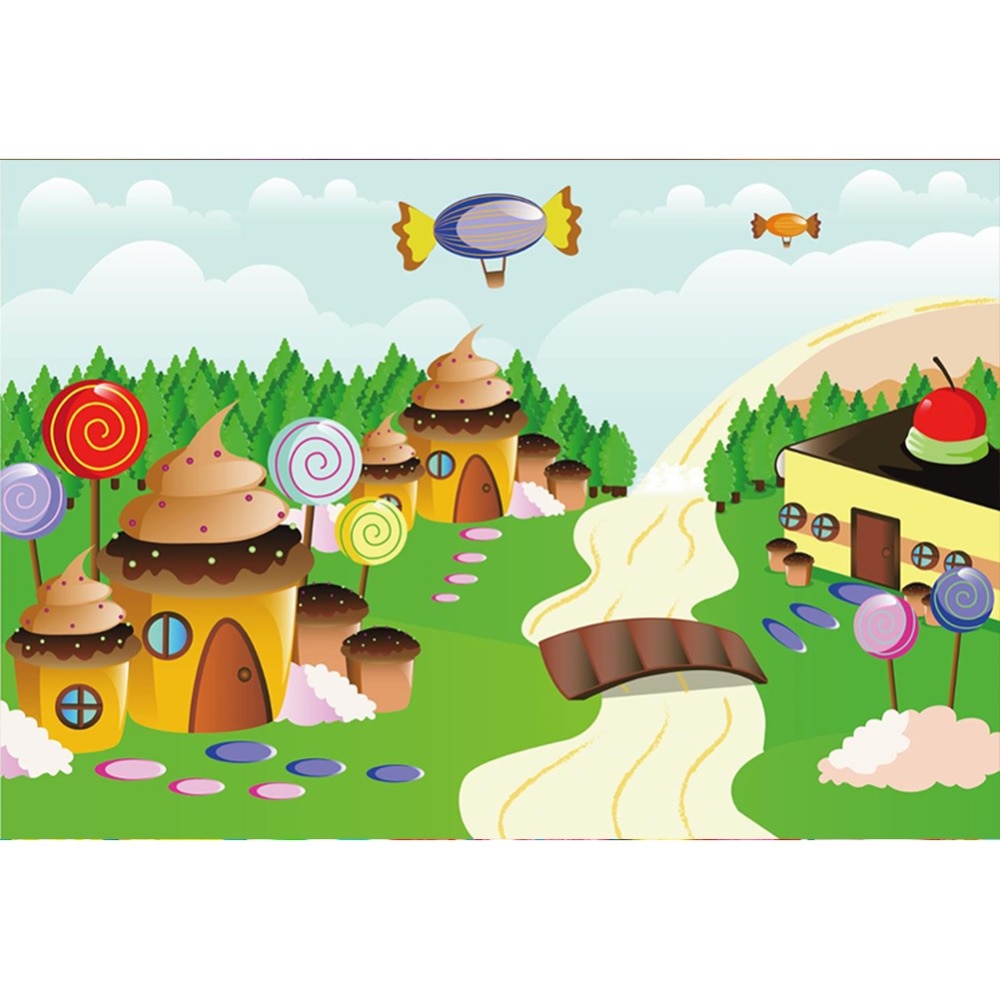 Câu 3:  ...?... + 12 = 97
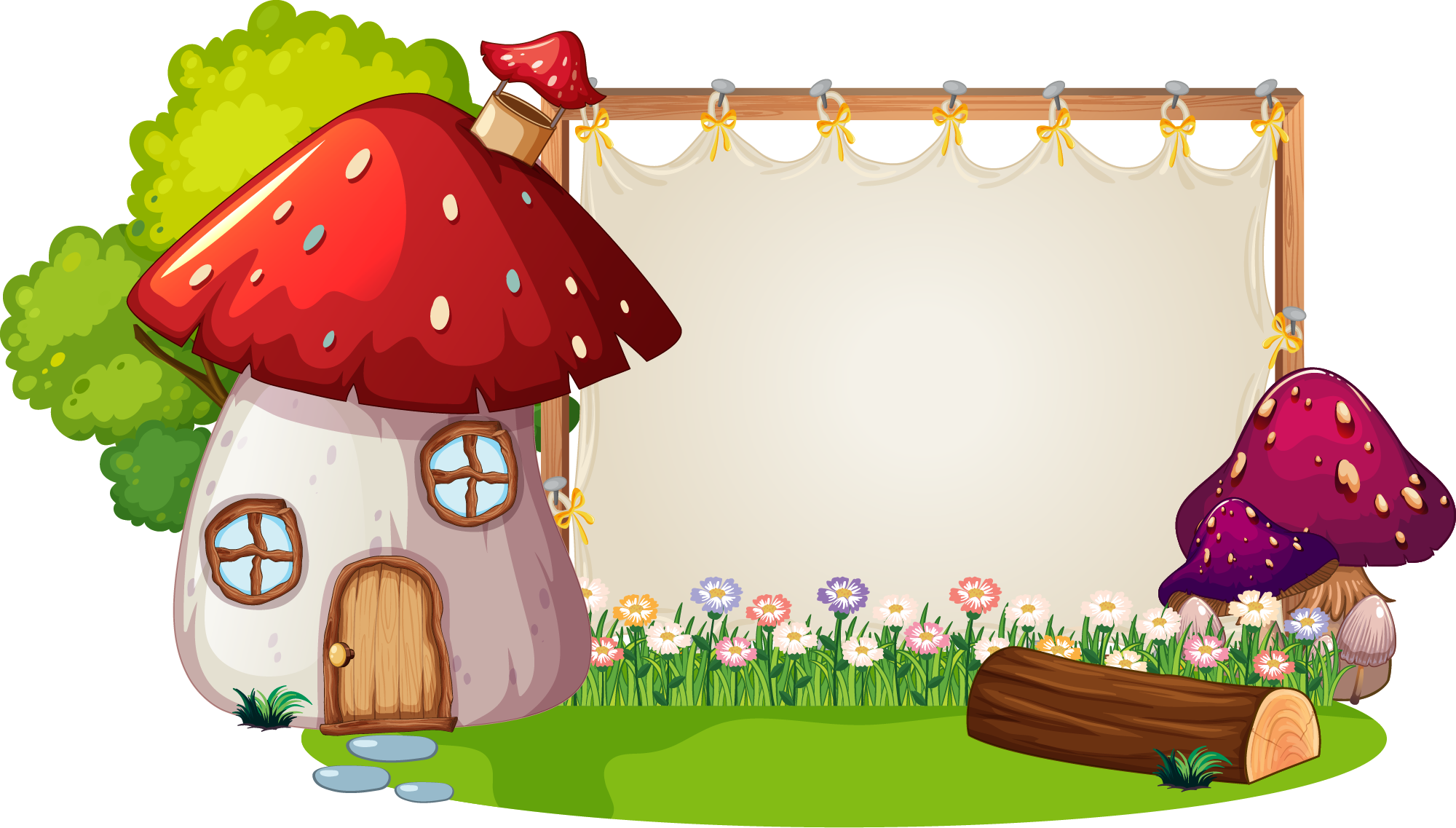 85 + 12 = 97
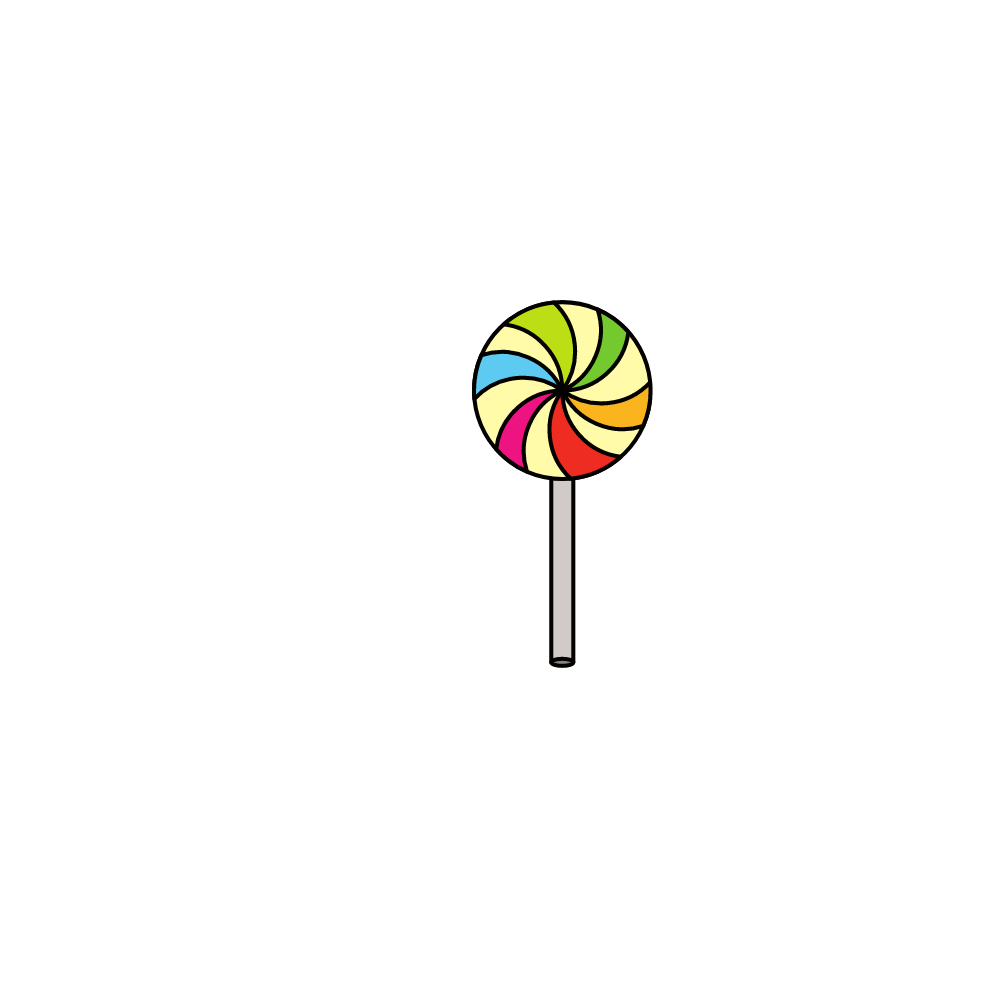 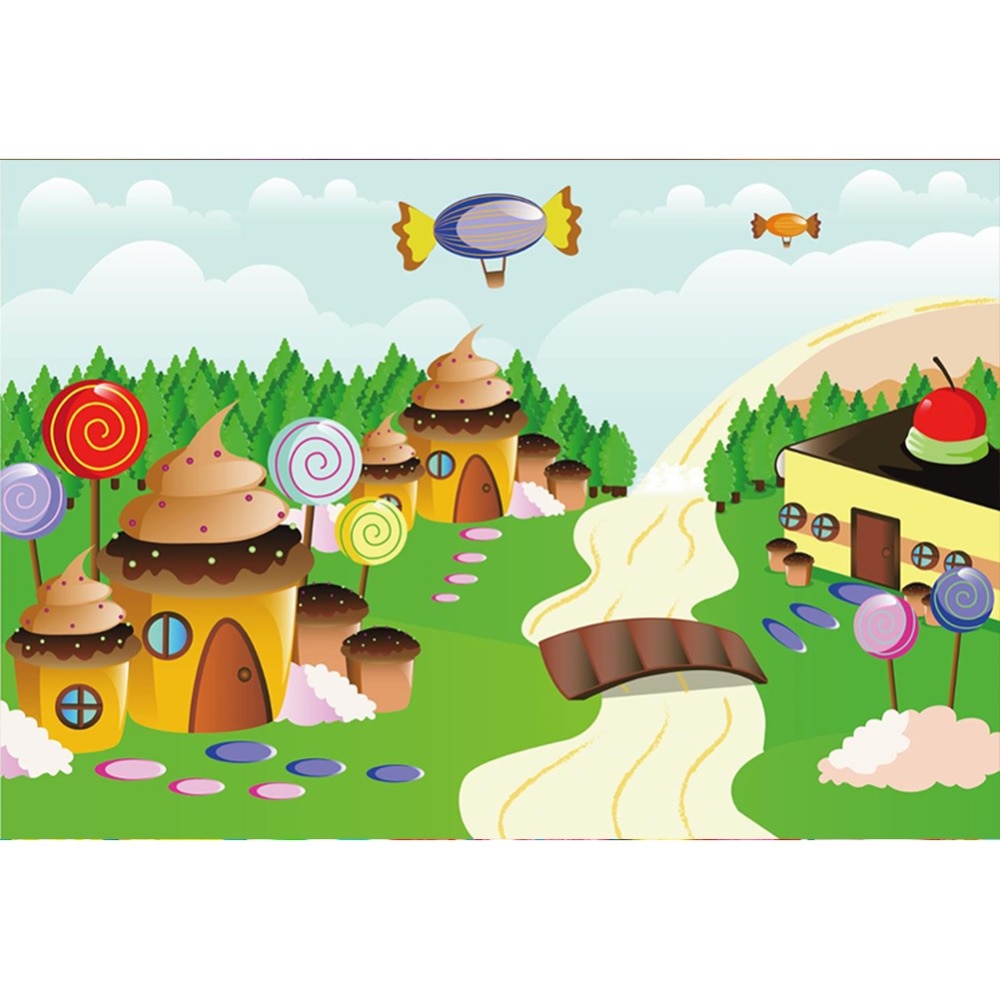 Câu 4:  ...?... + 29 = 85
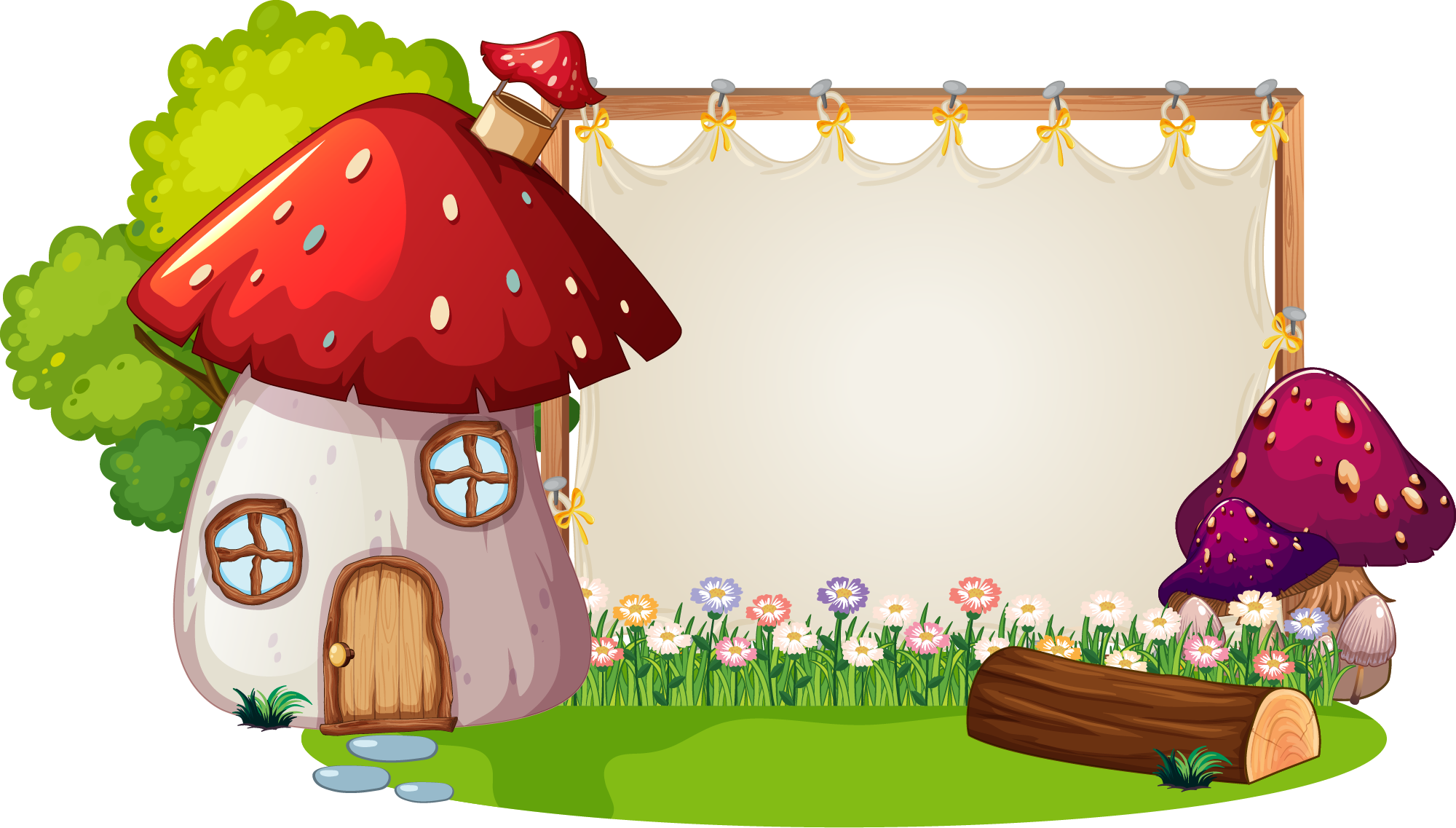 56 + 29 = 85
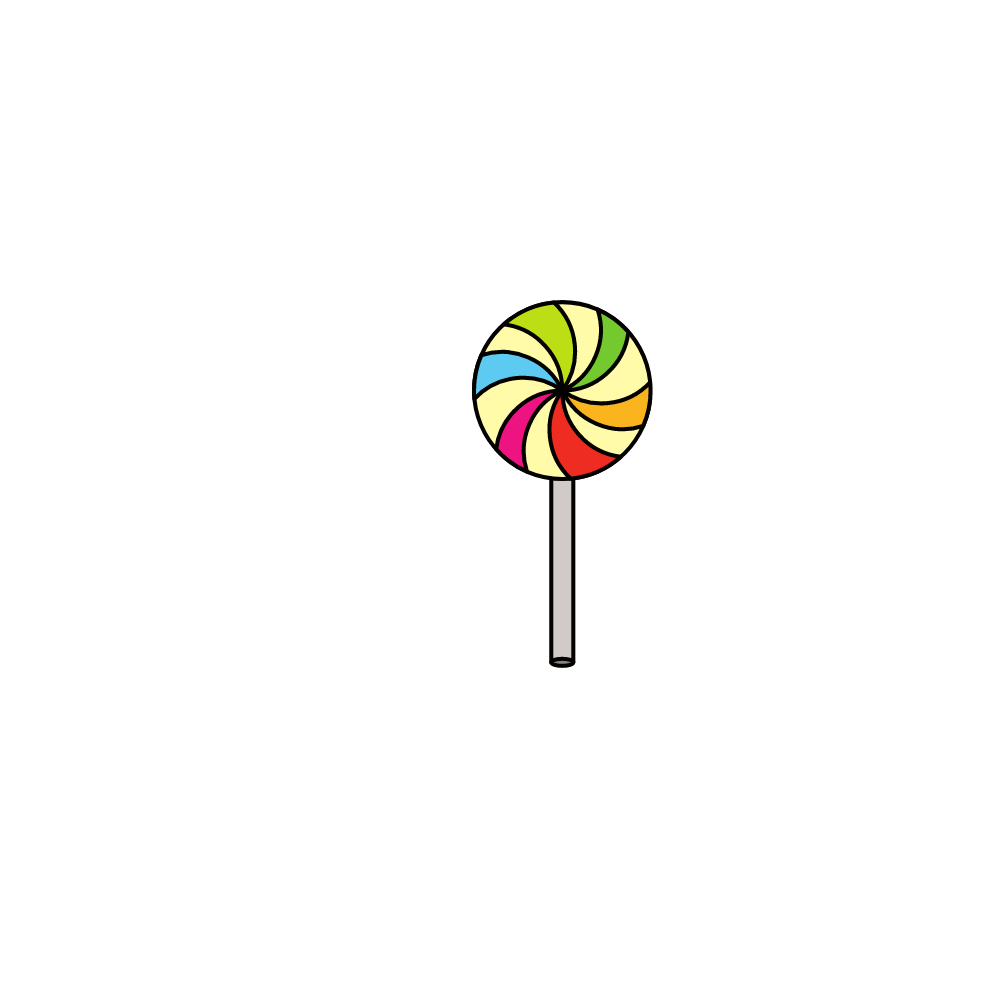 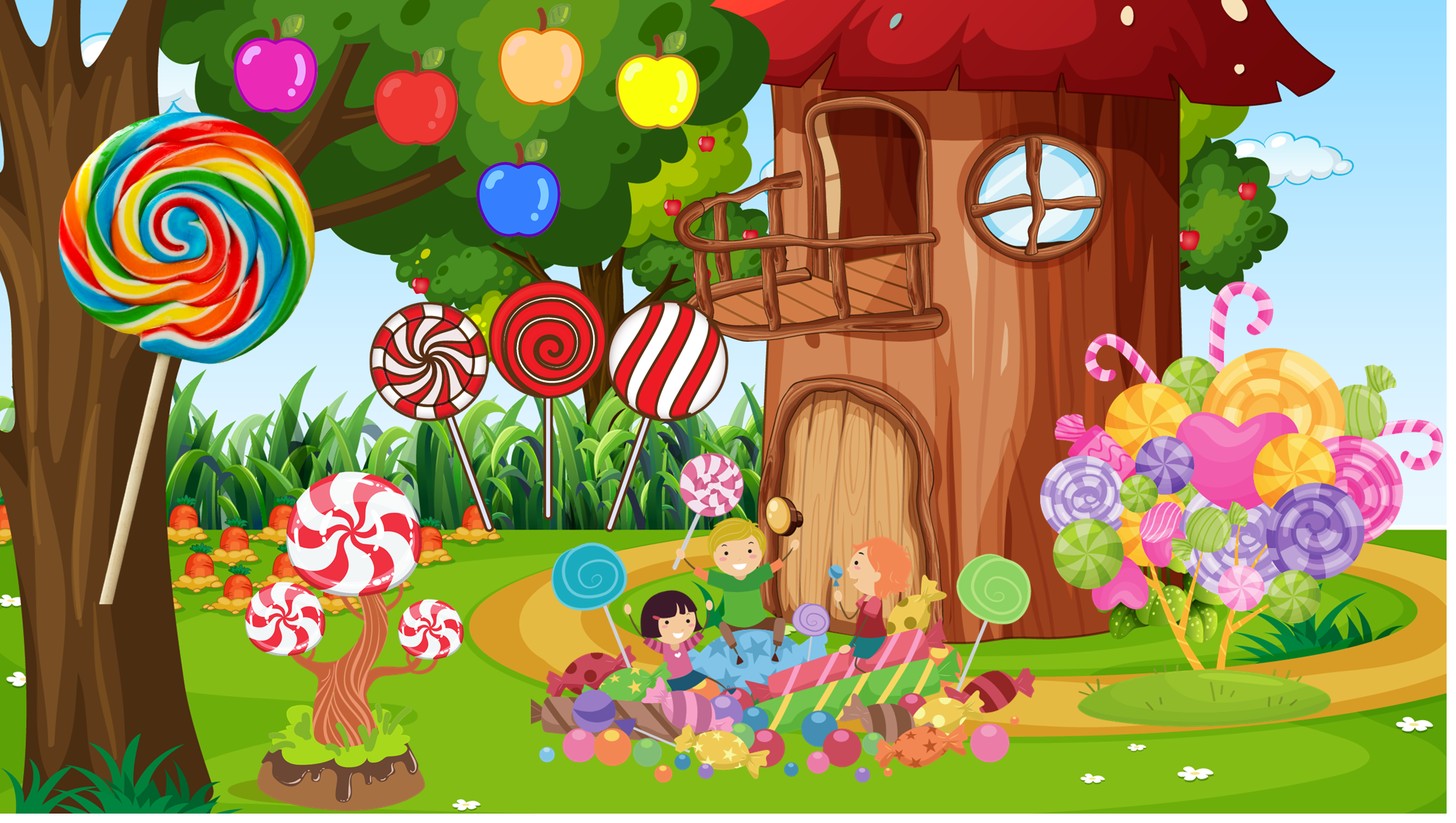 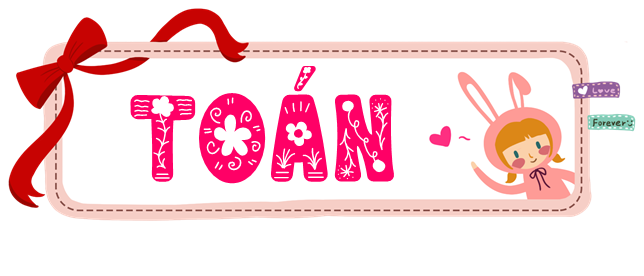 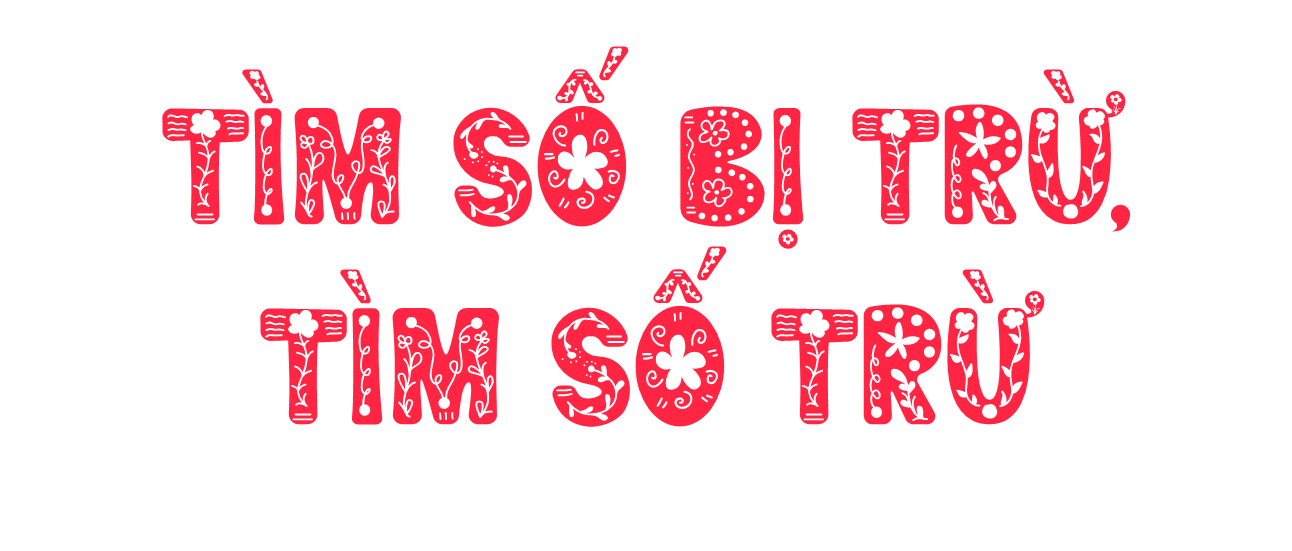 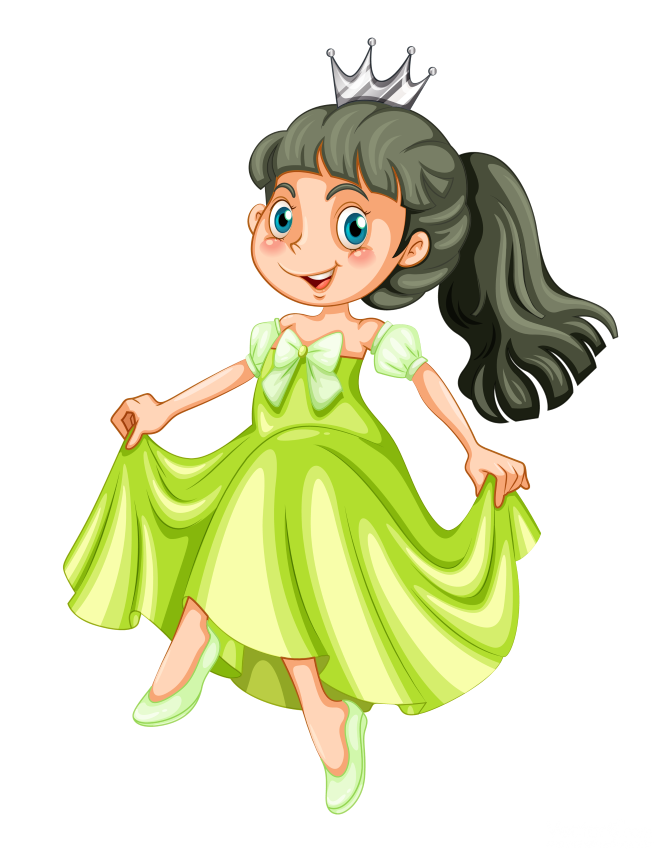 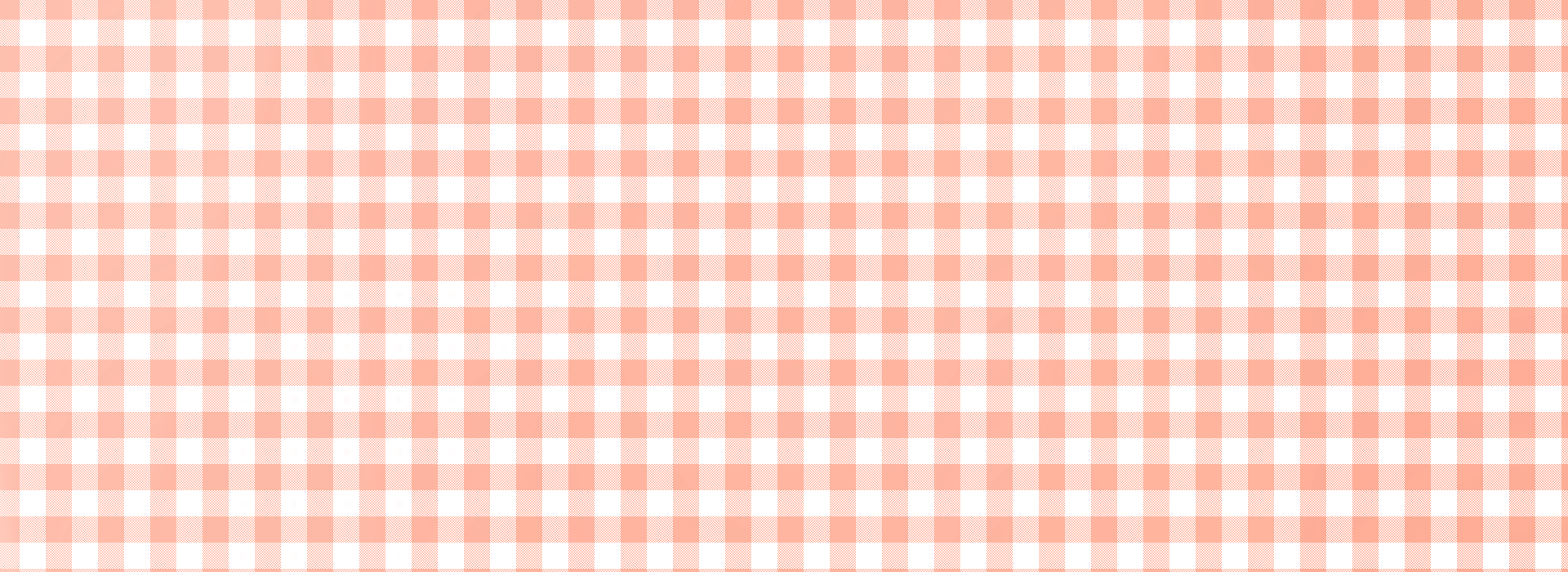 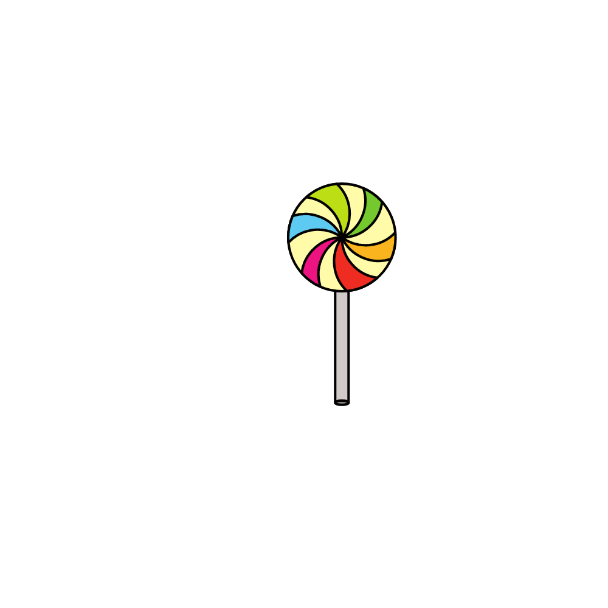 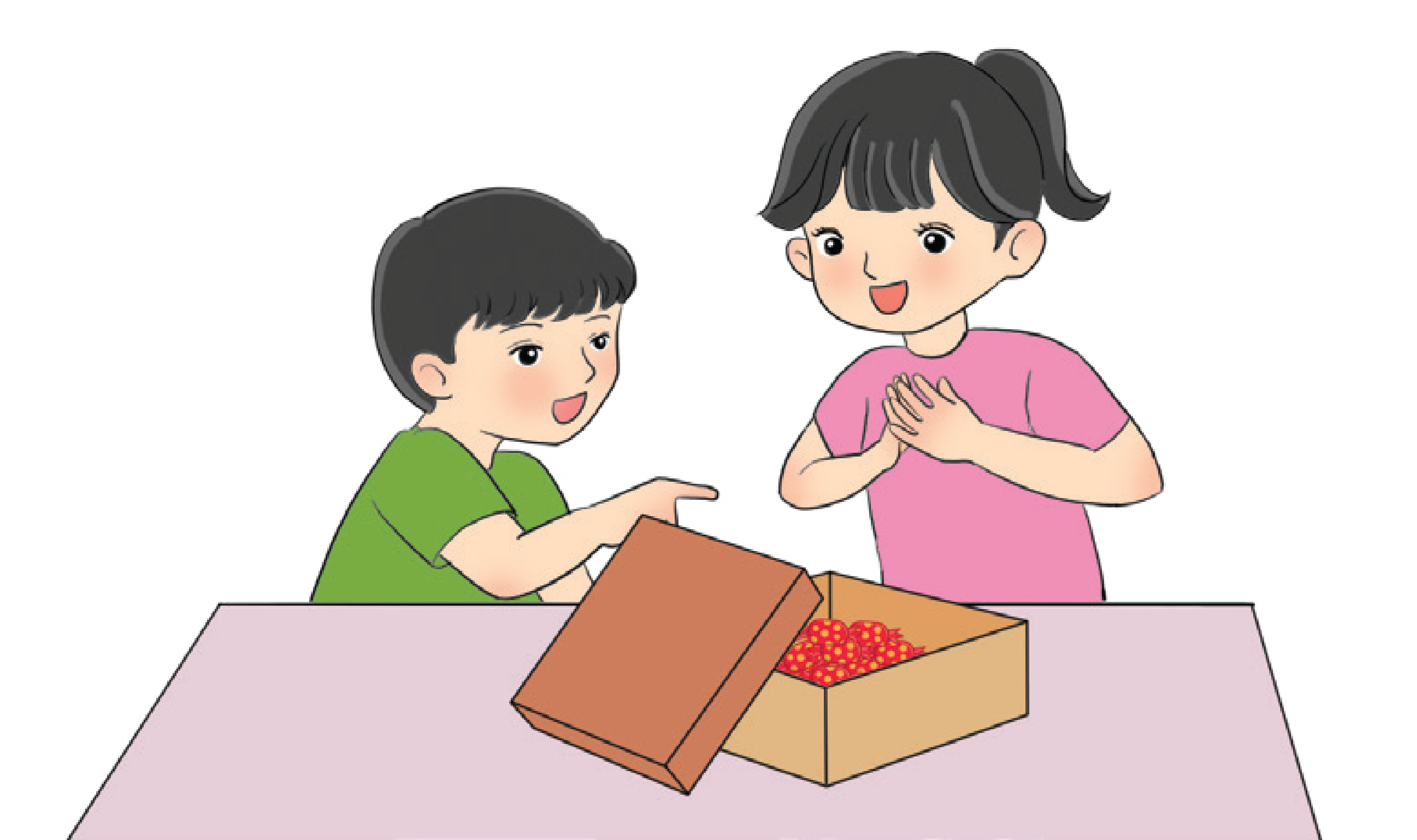 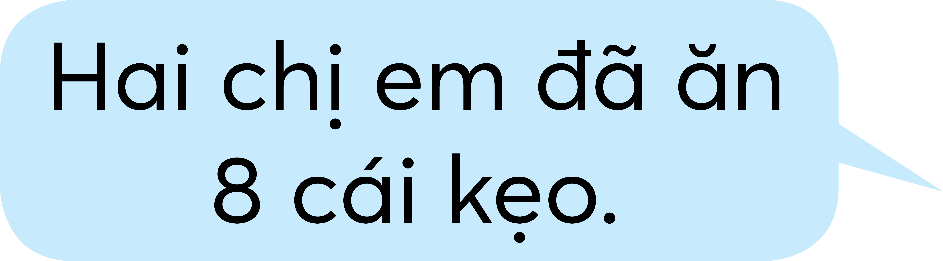 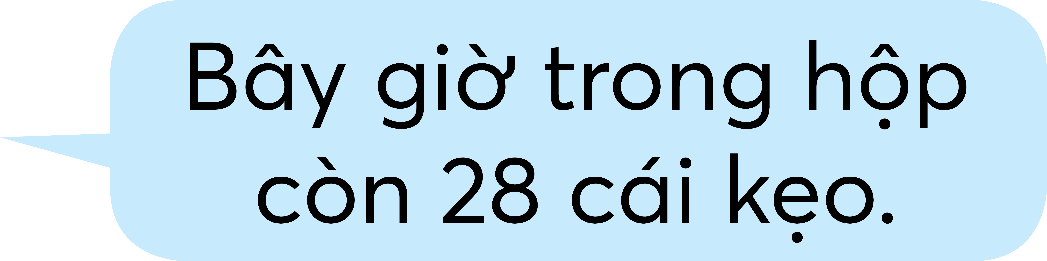 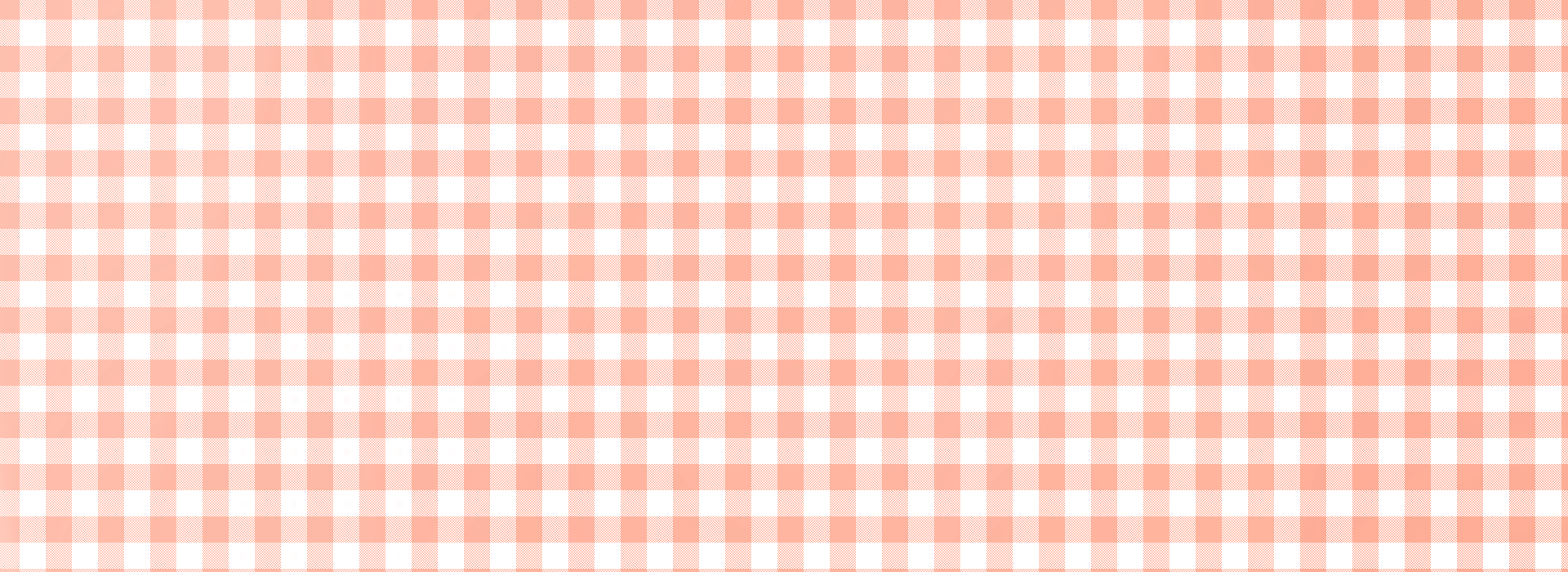 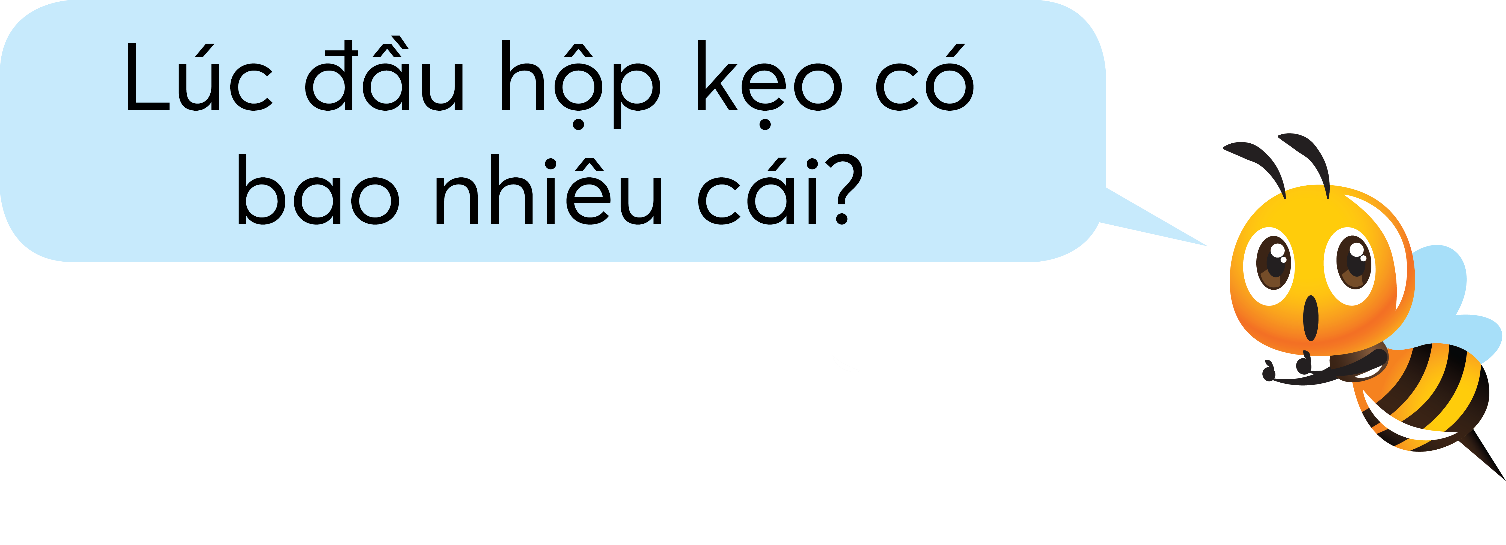 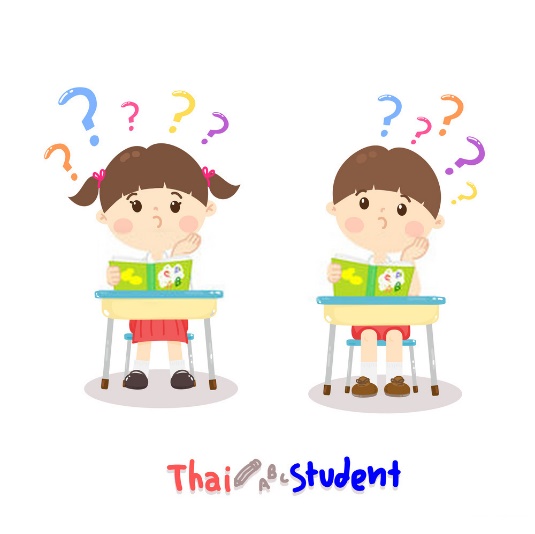 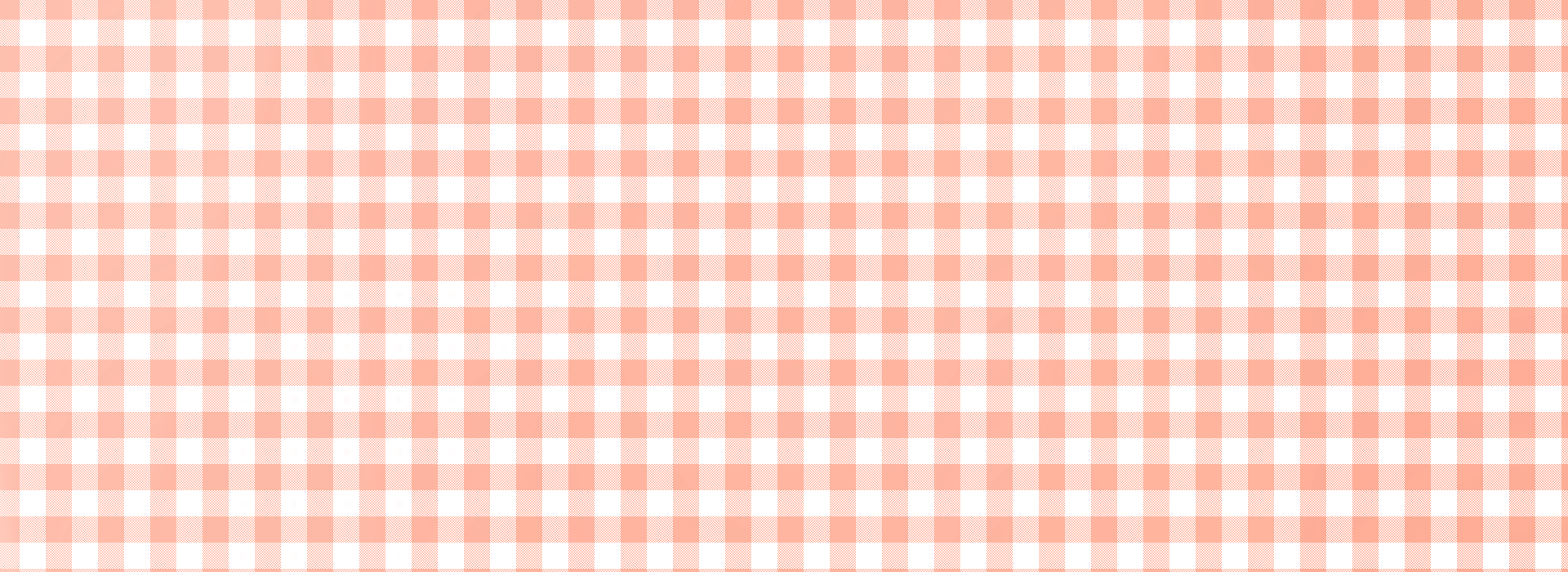 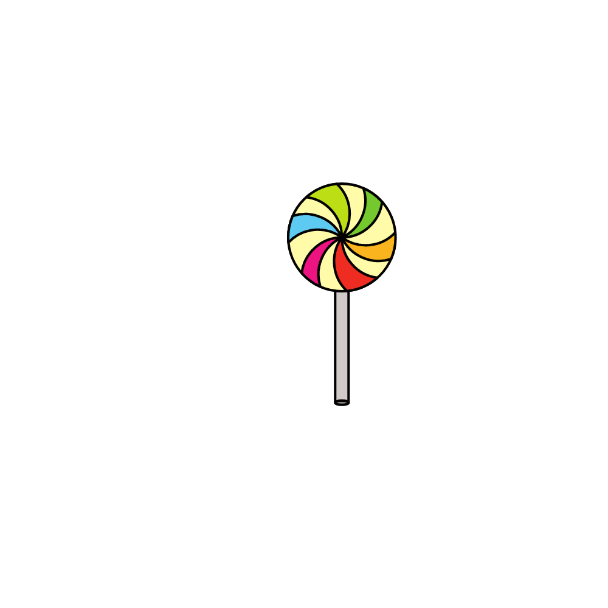 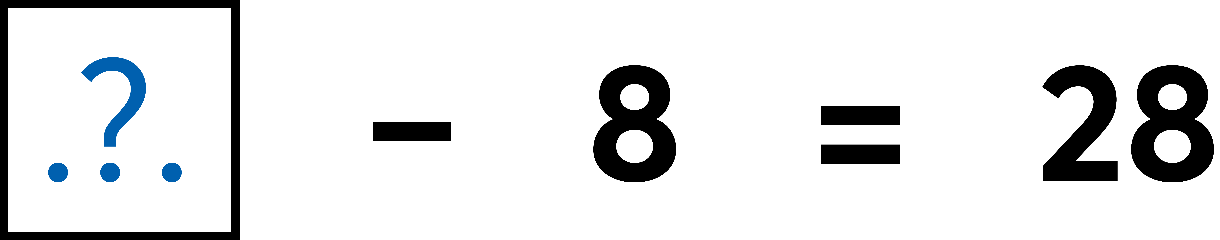 Số bị trừ
Số trừ
Hiệu
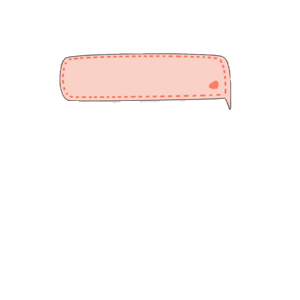 Tìm số bị trừ
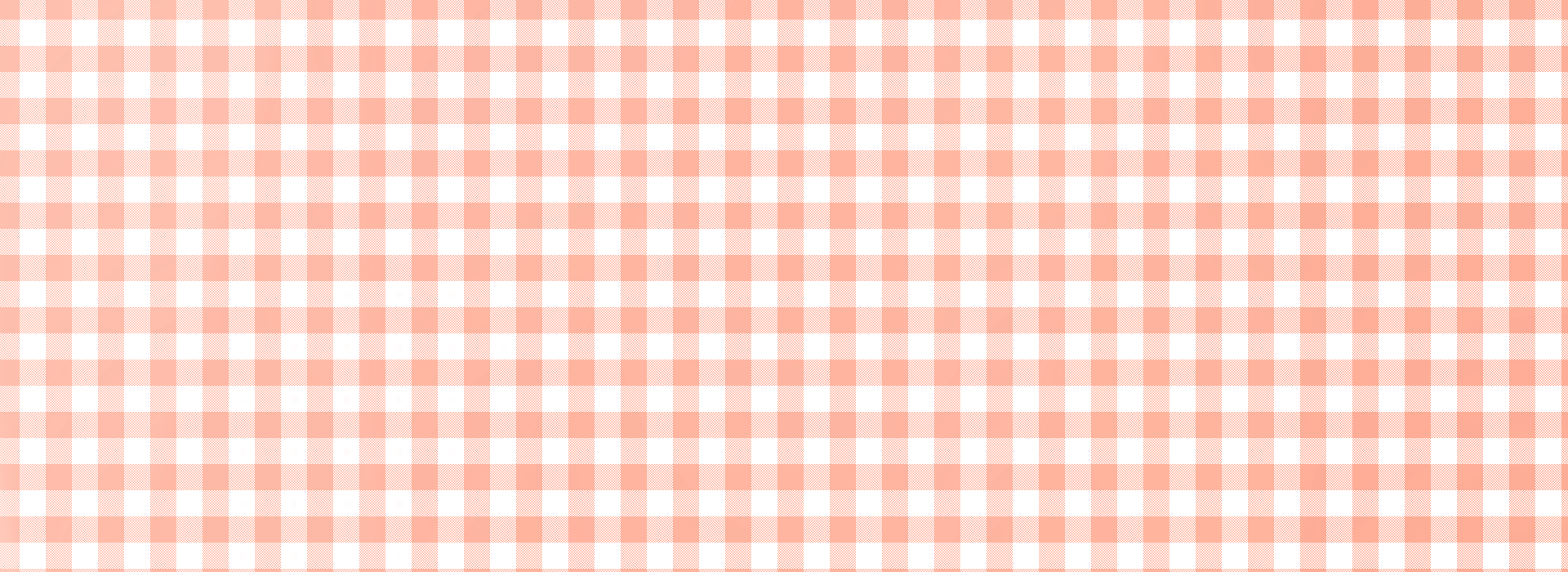 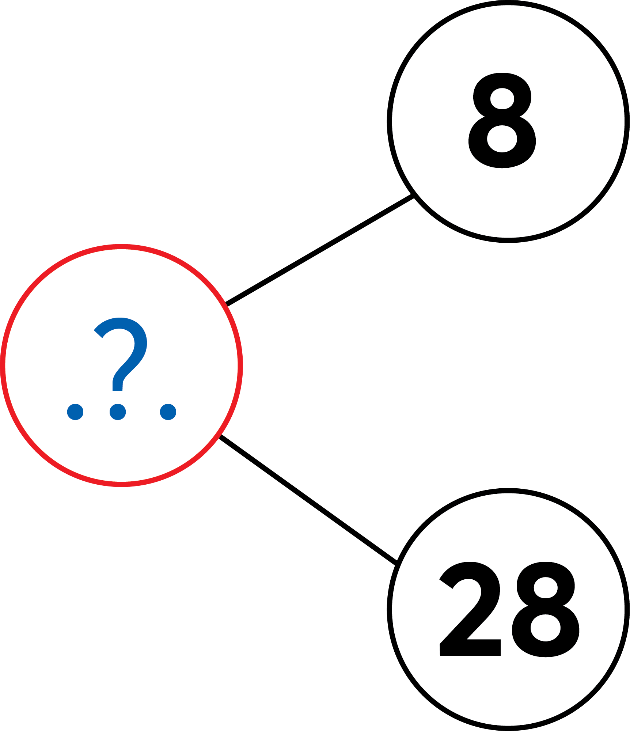 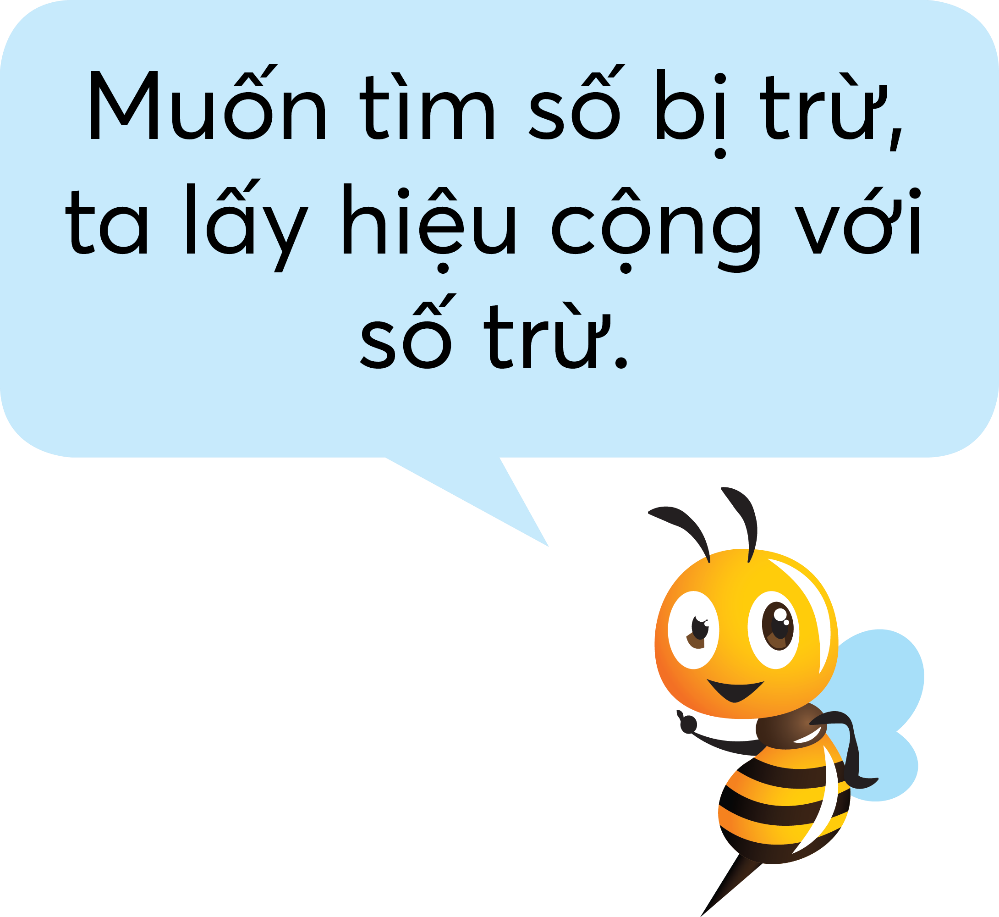 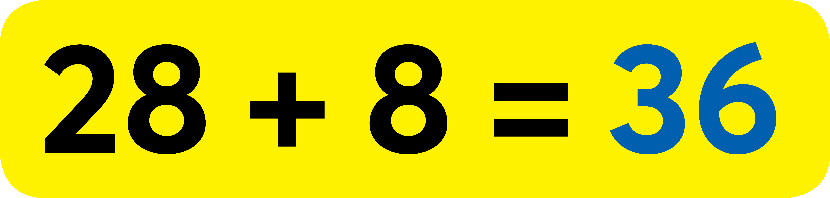 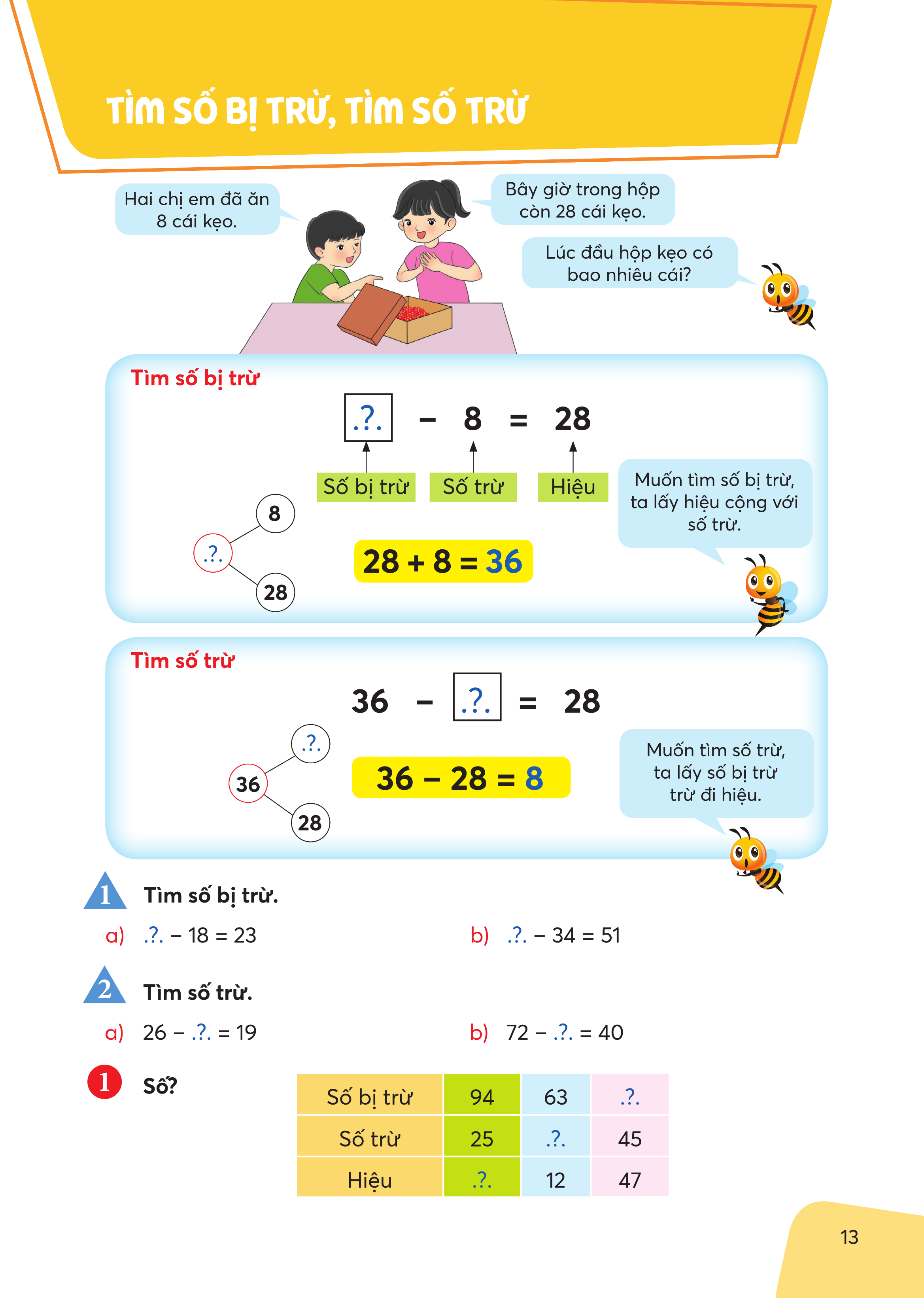 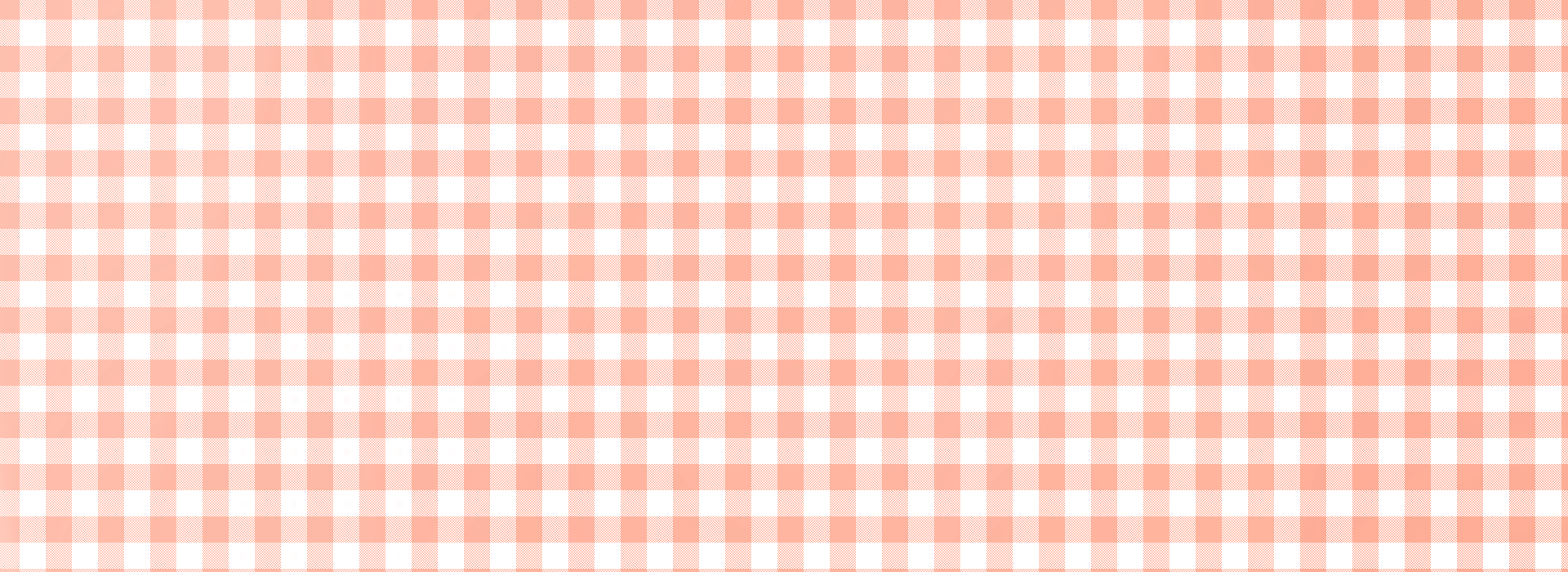 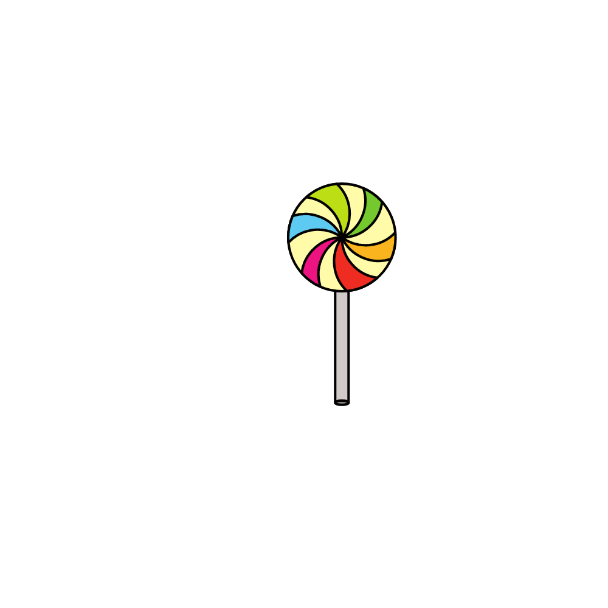 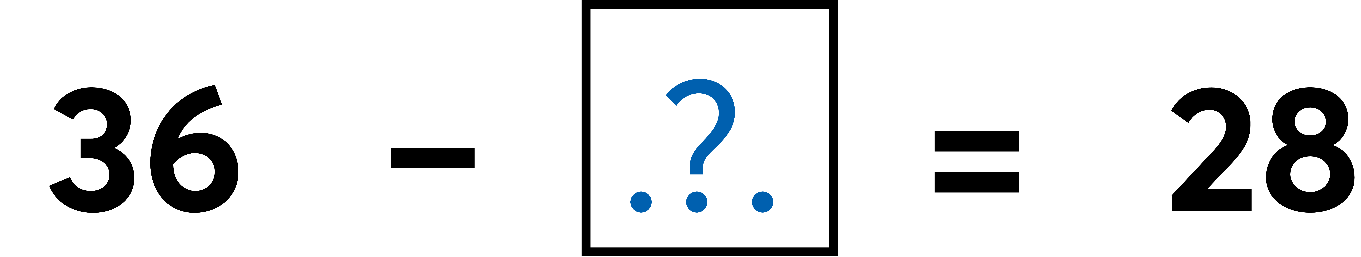 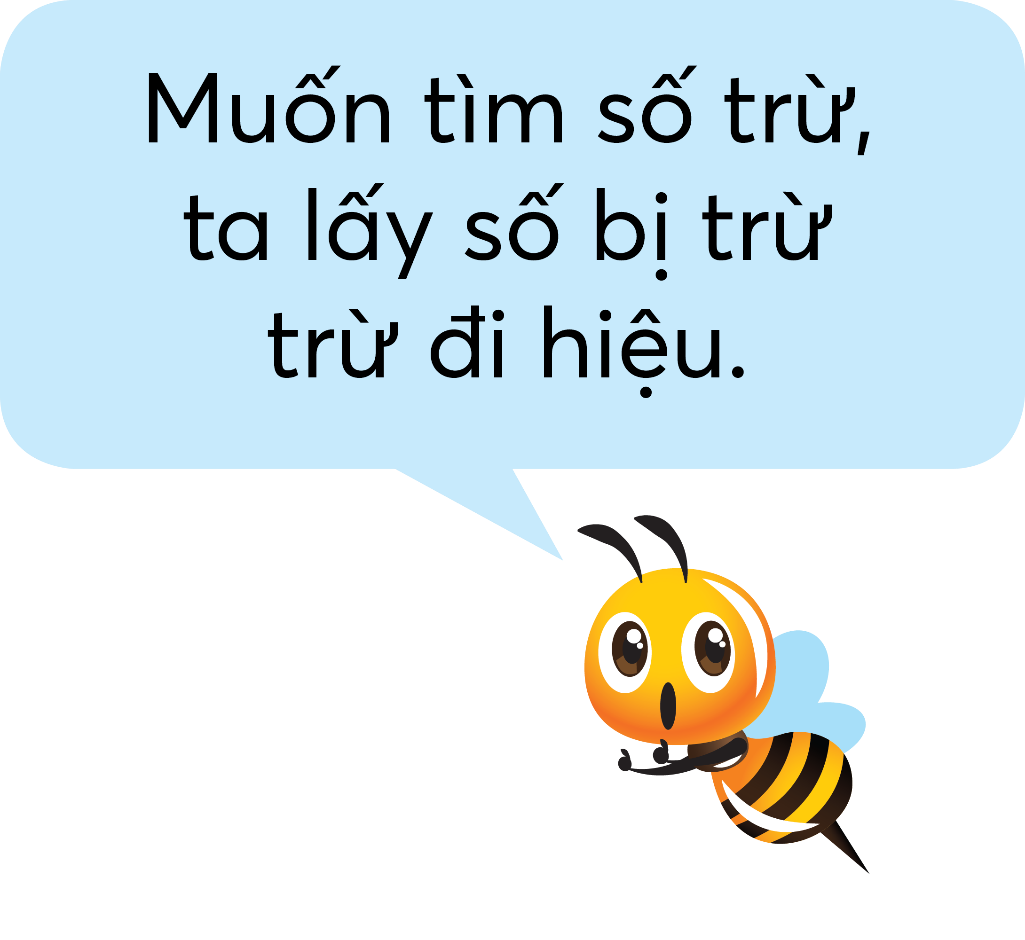 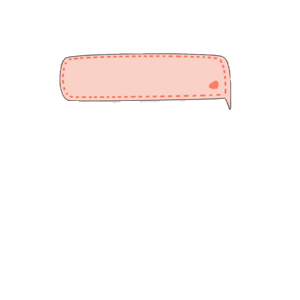 Tìm số trừ
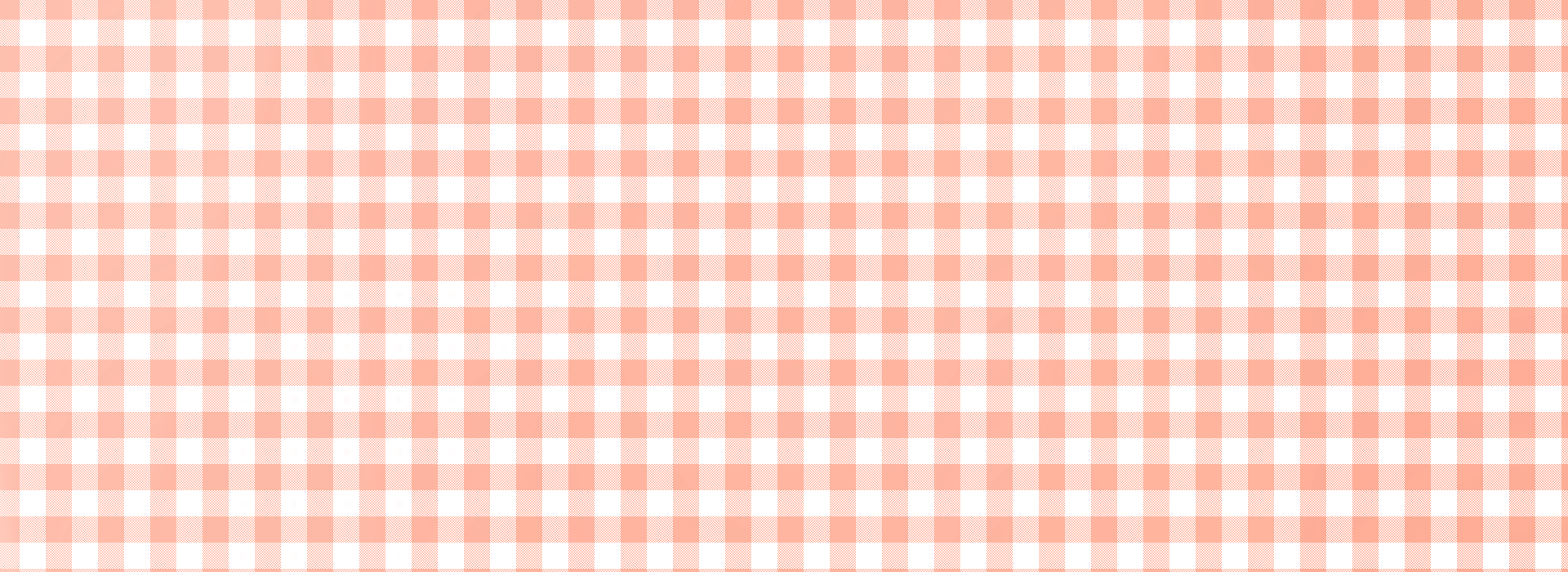 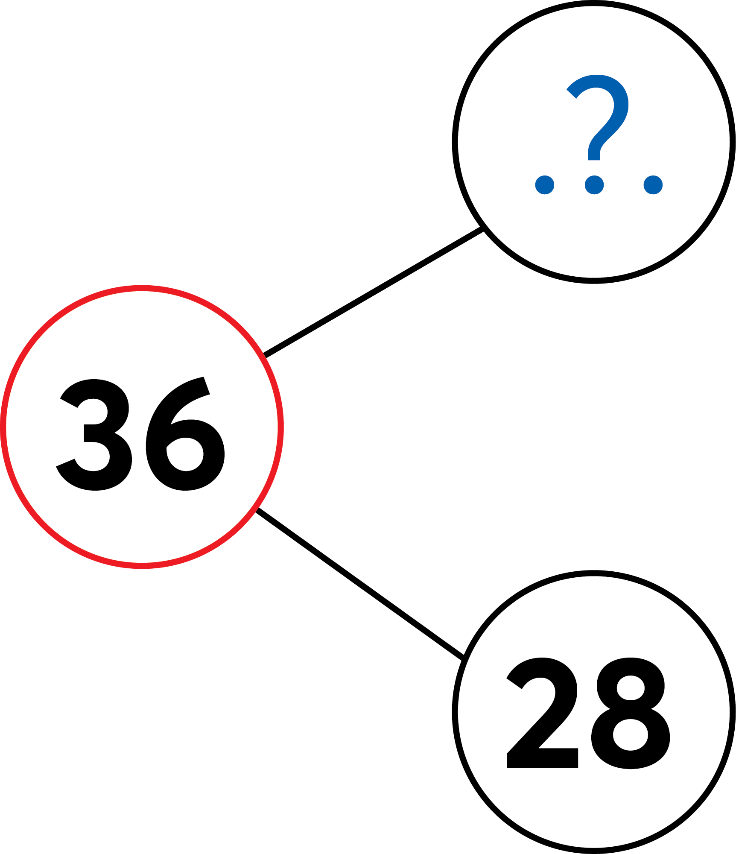 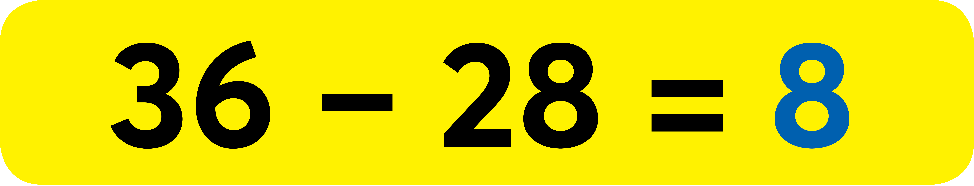 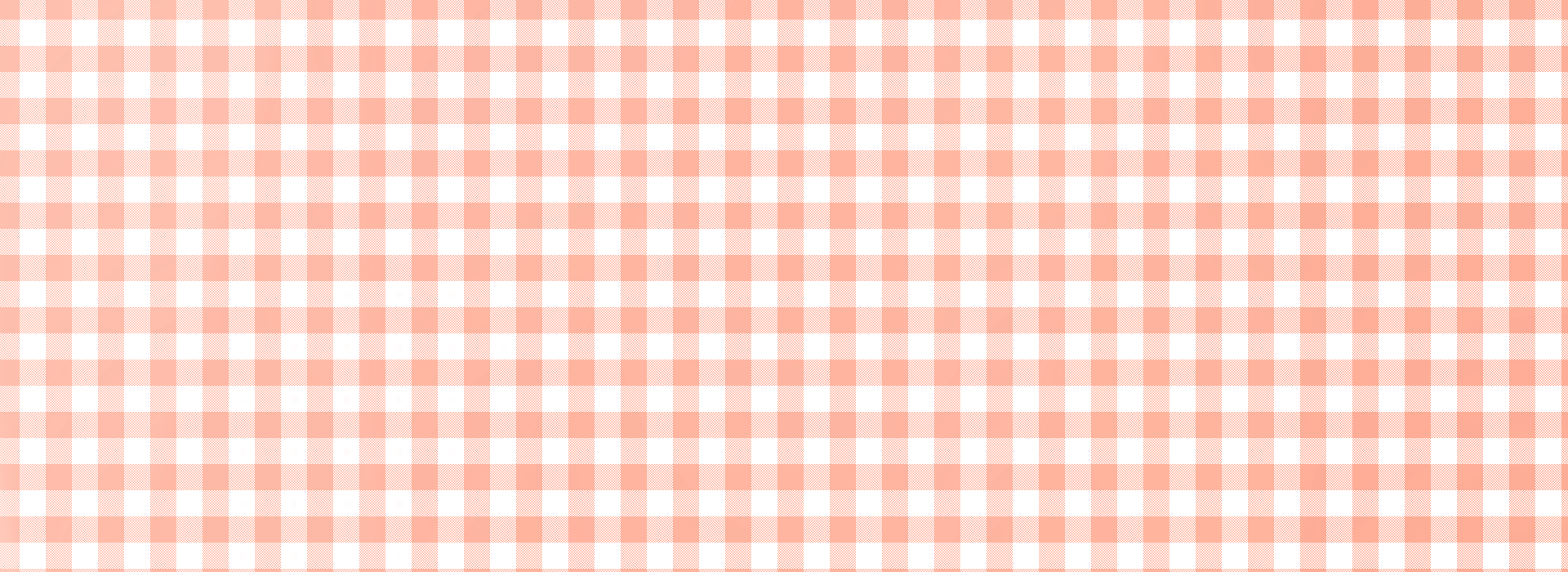 EM GHI NHỚ
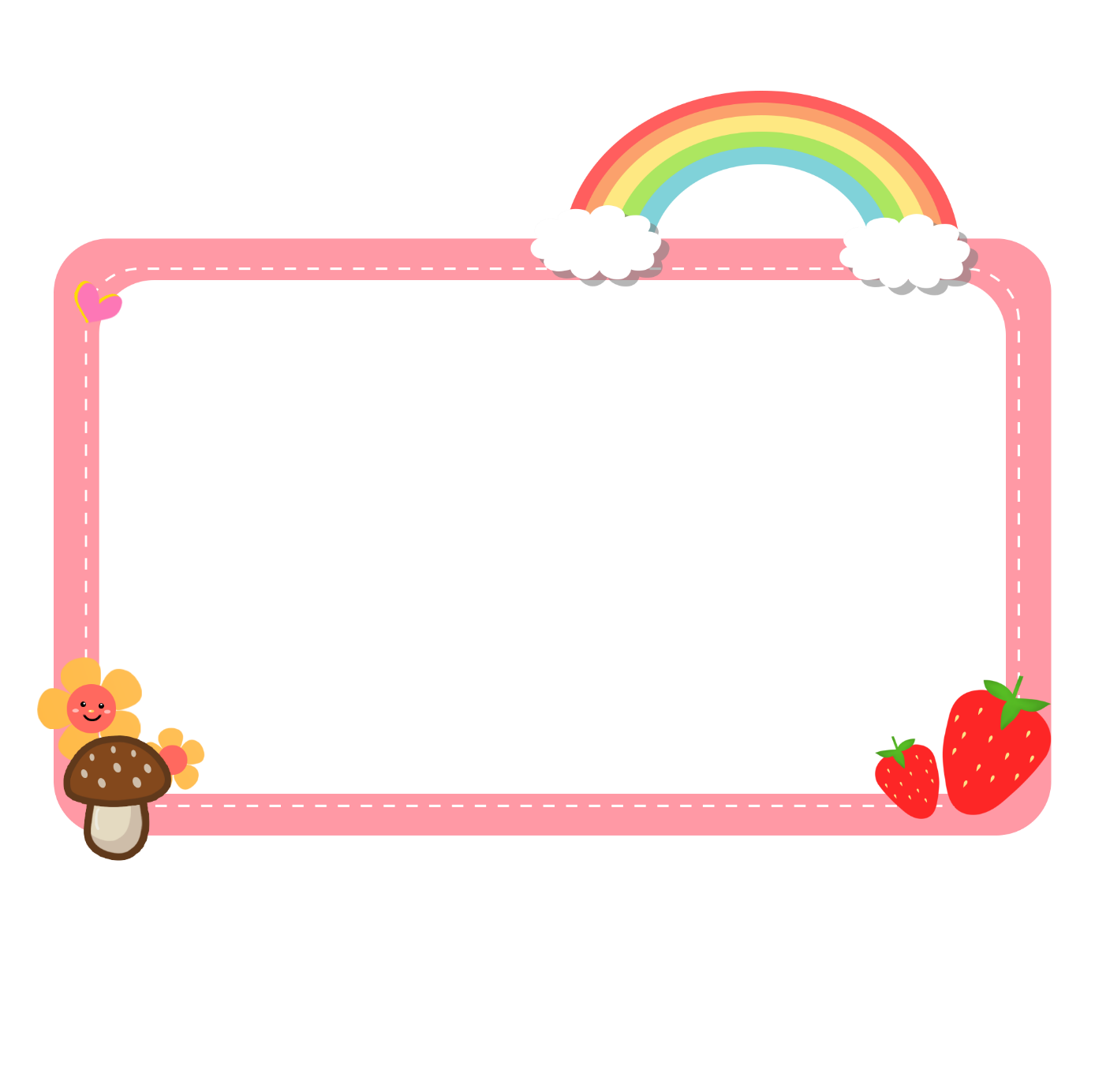 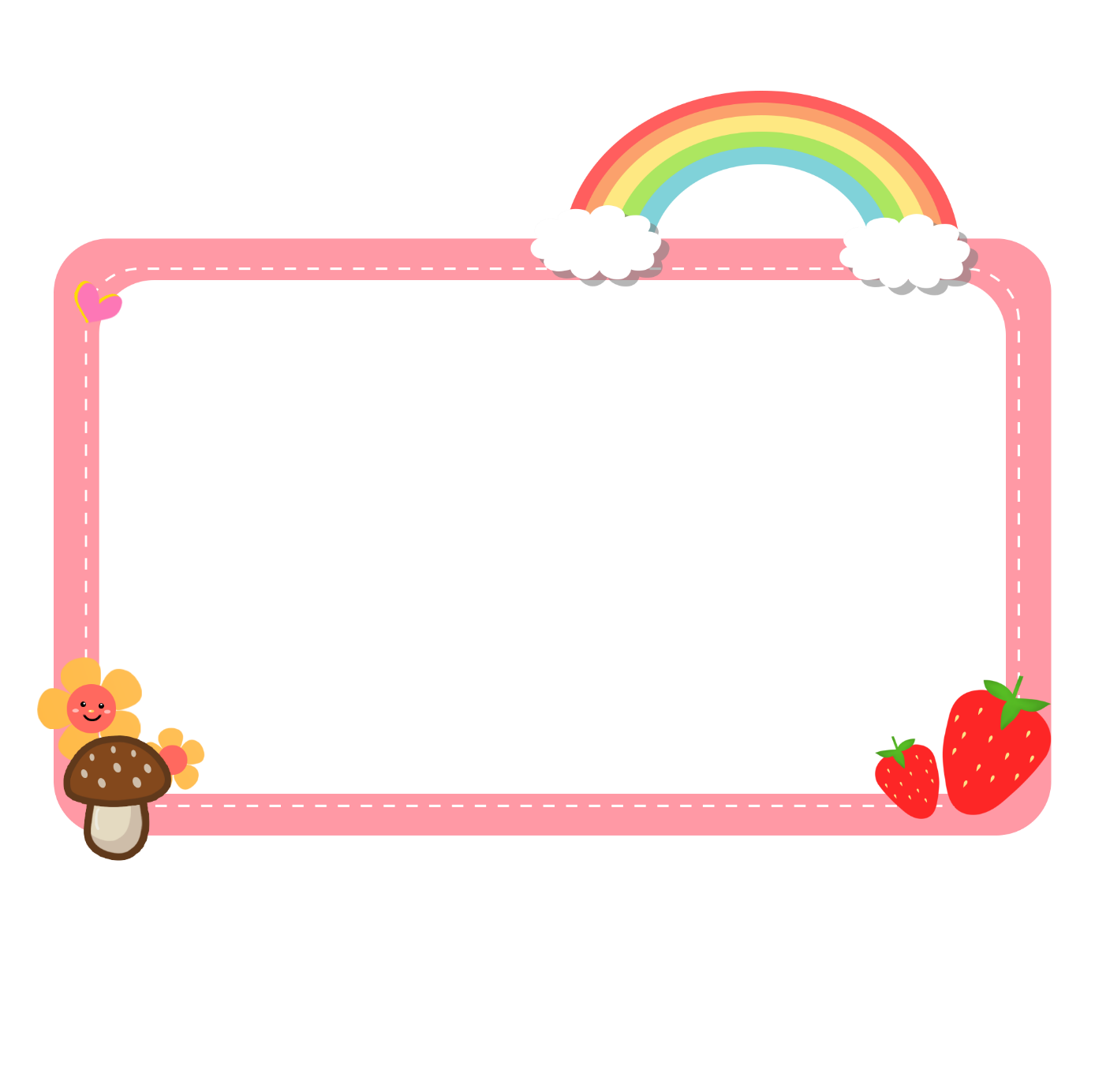 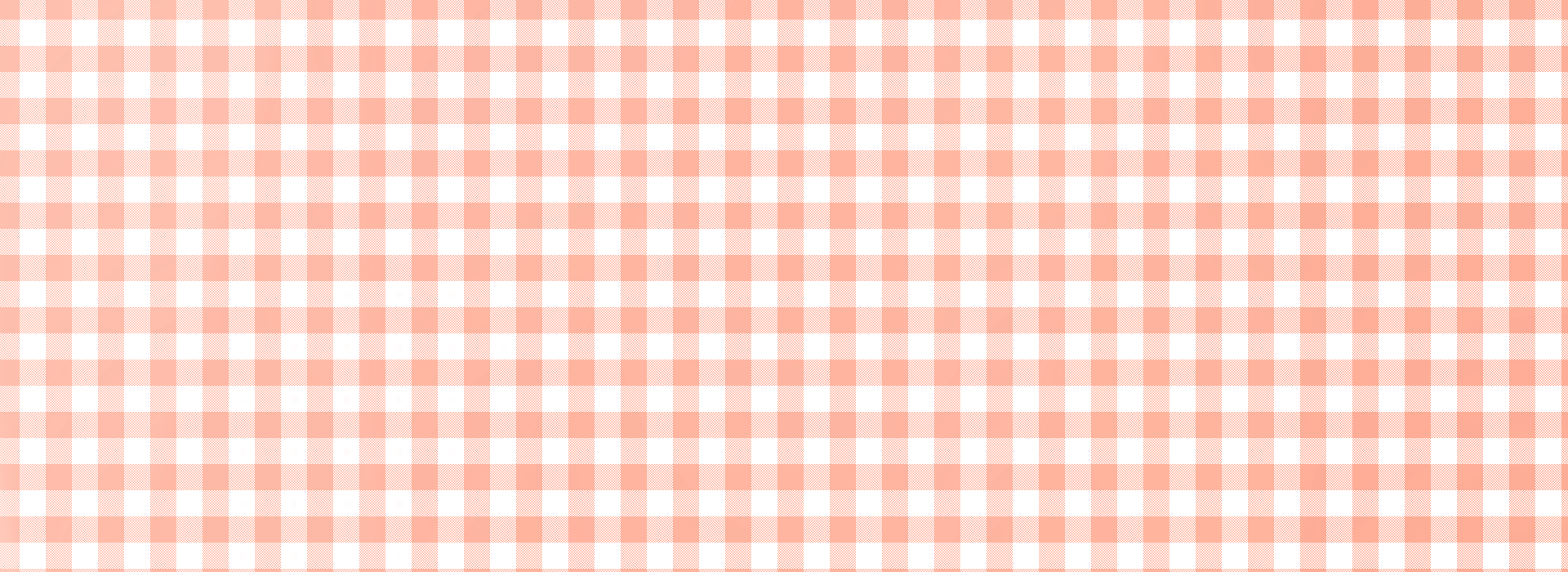 Muốn tìm số trừ, ta lấy số bị trừ trừ đi hiệu.
Muốn tìm số bị trừ, ta lấy hiệu cộng với số trừ.
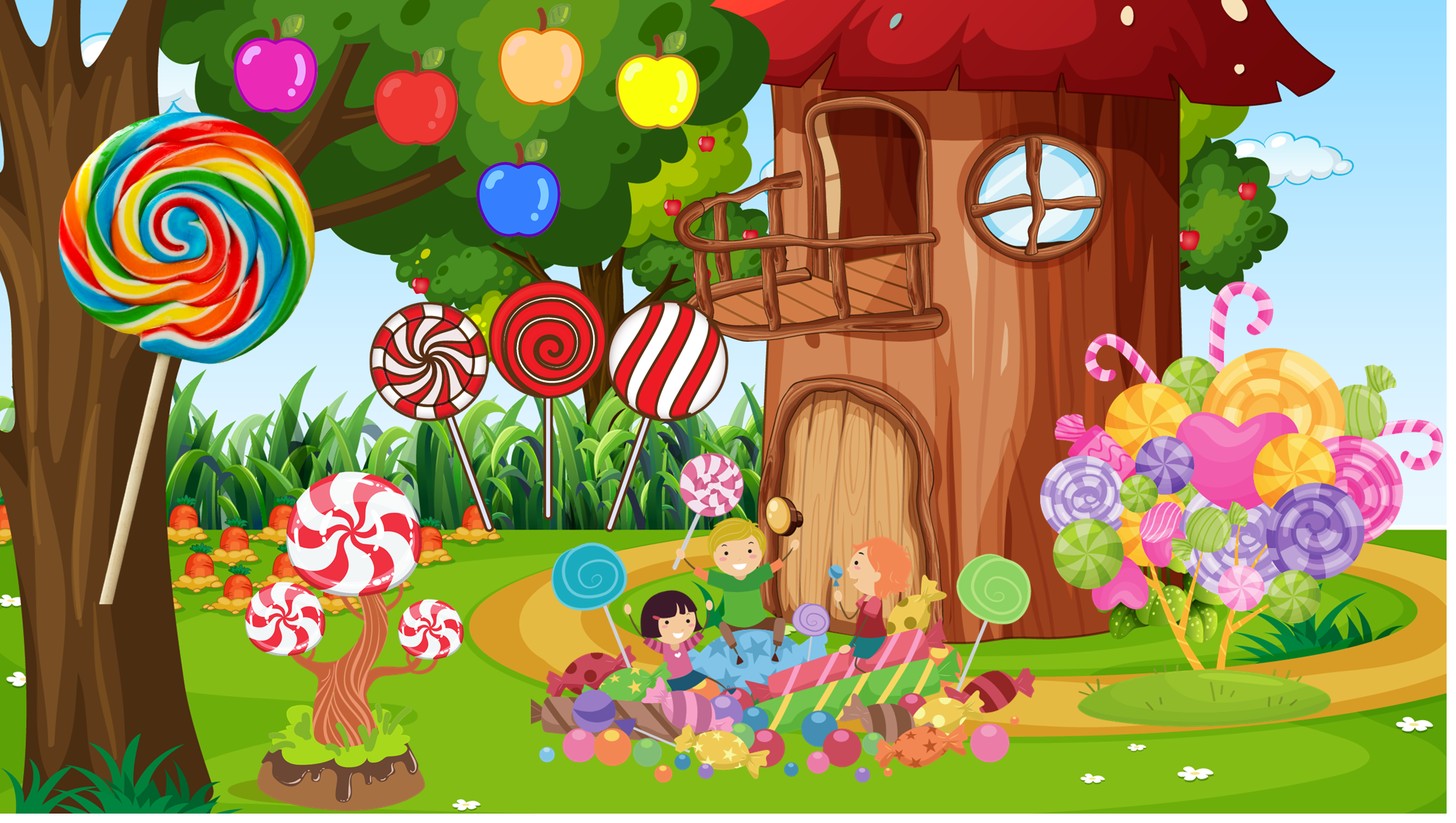 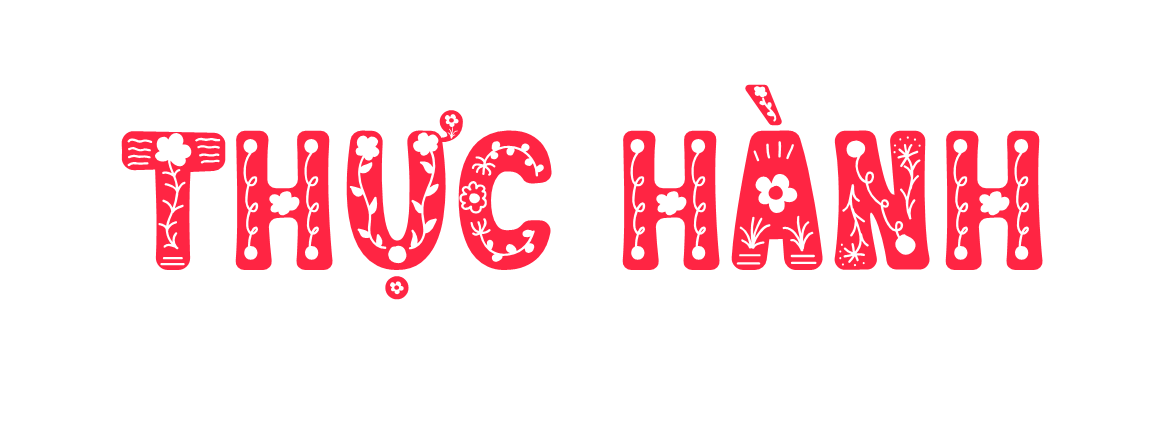 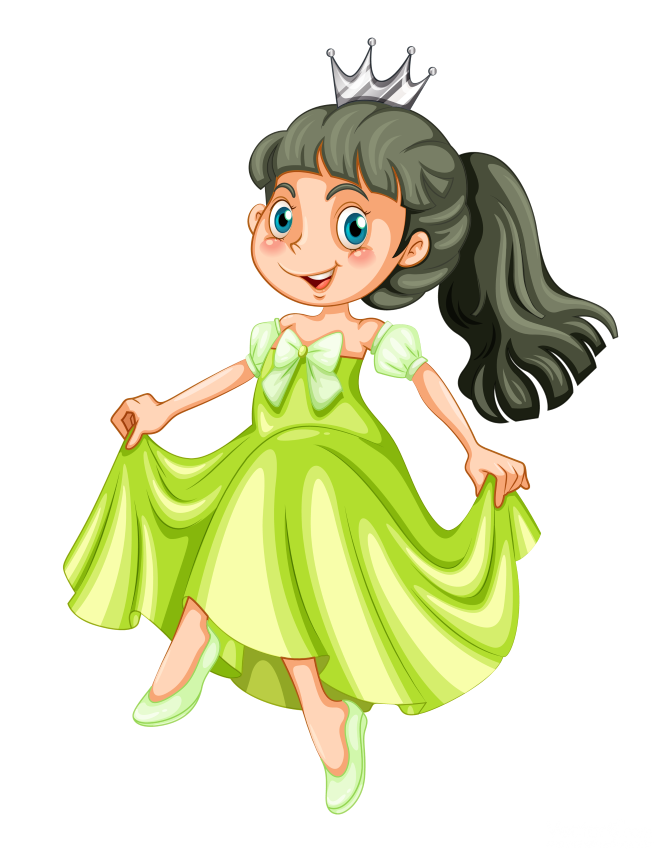 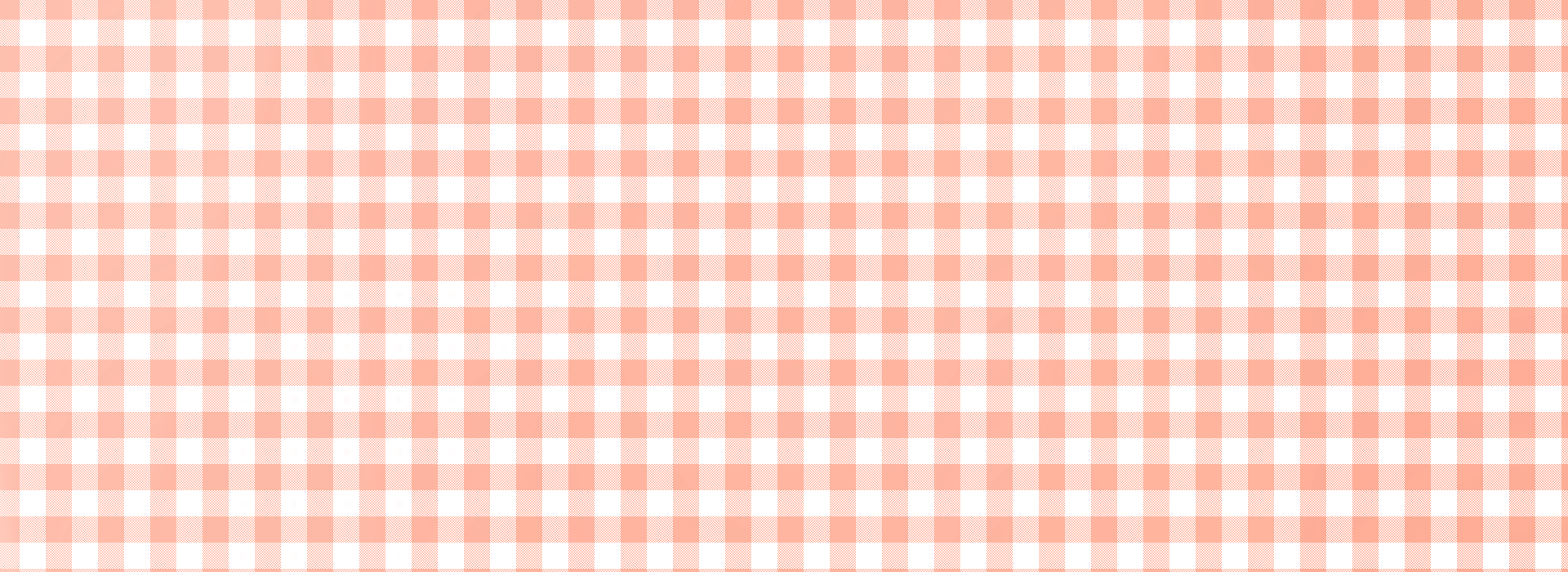 1
Tìm số bị trừ.
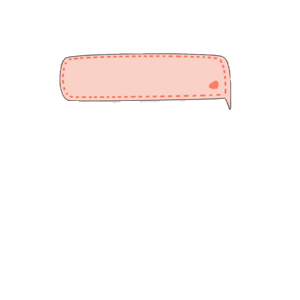 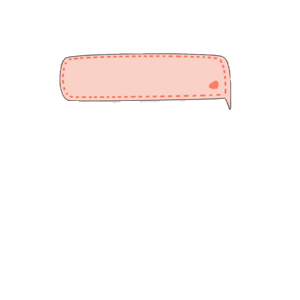 Số bị trừ
Số bị trừ
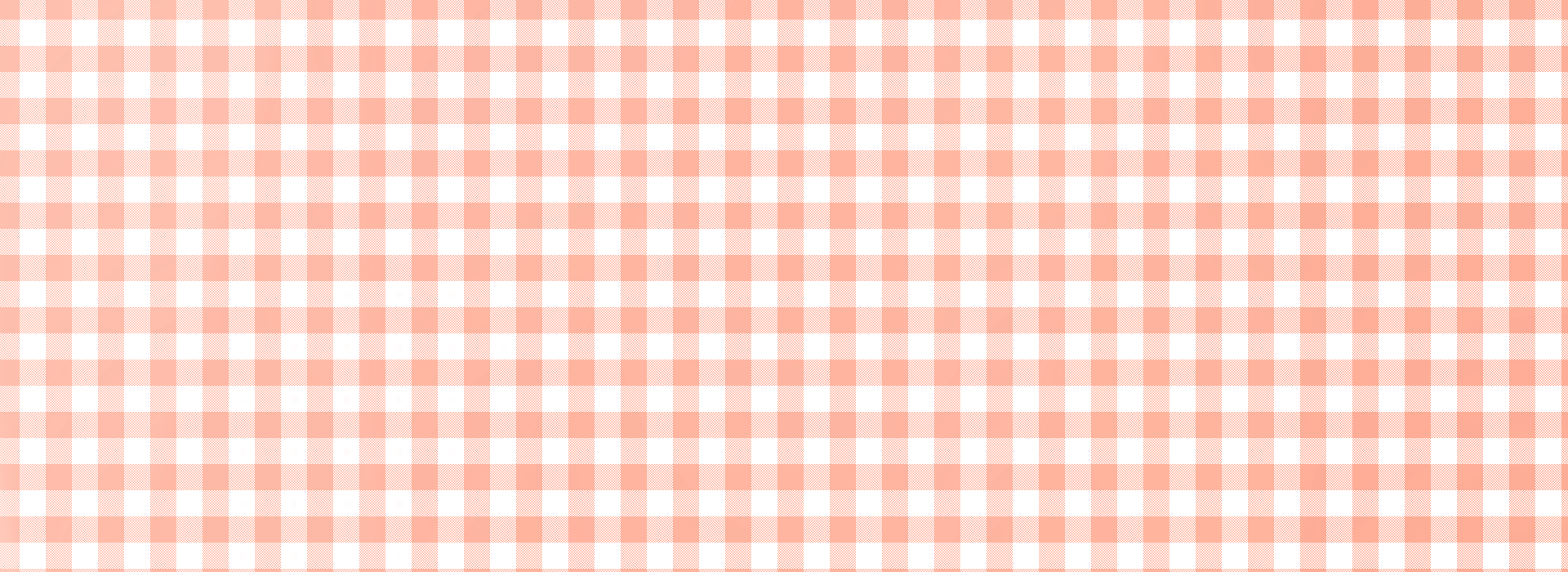 b) .?. – 34 = 51
85
a) .?. – 18 = 23
41
Muốn tìm số bị trừ, ta lấy hiệu cộng với số trừ.
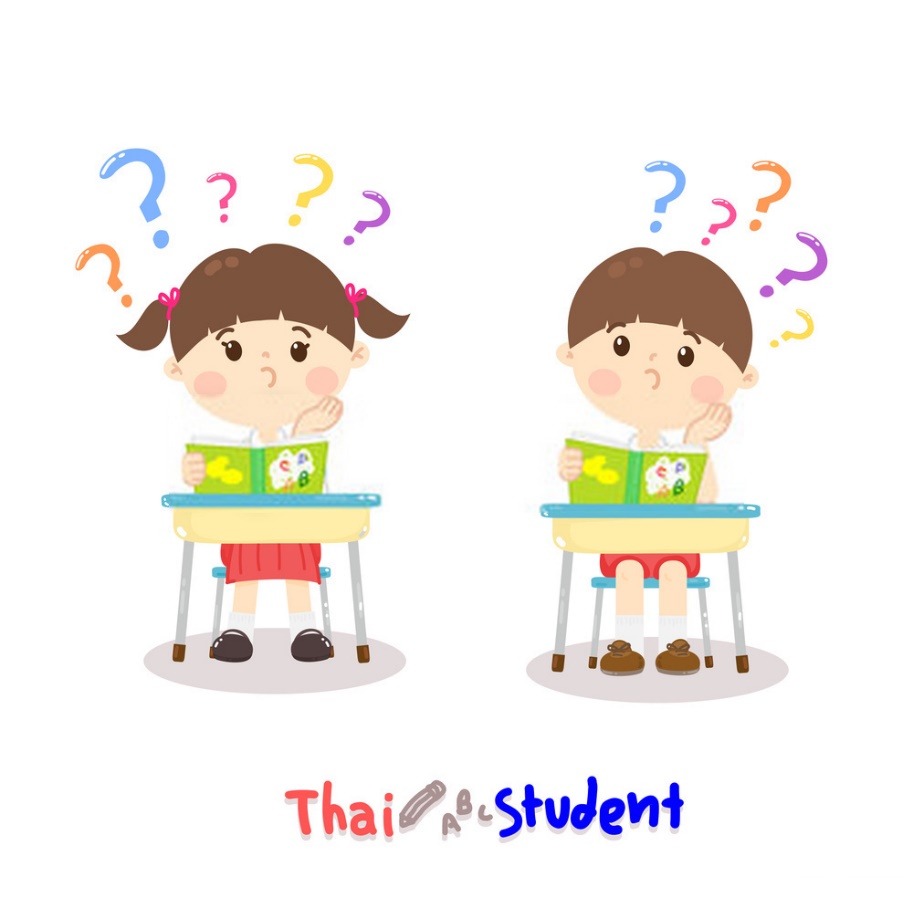 Em nêu lại cách tìm số bị trừ
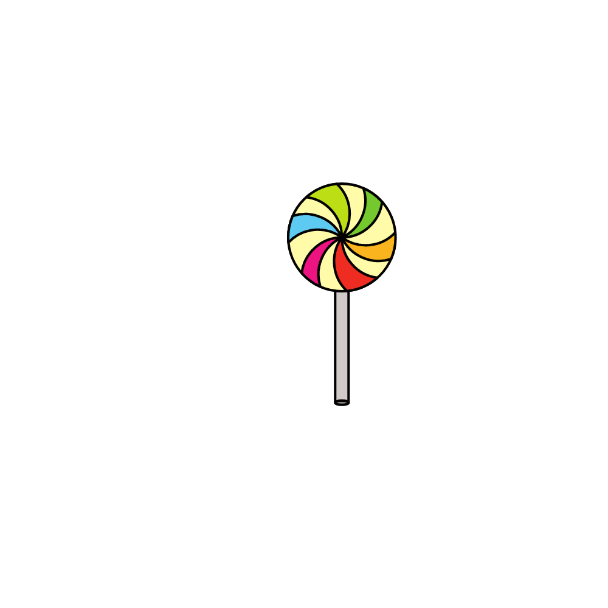 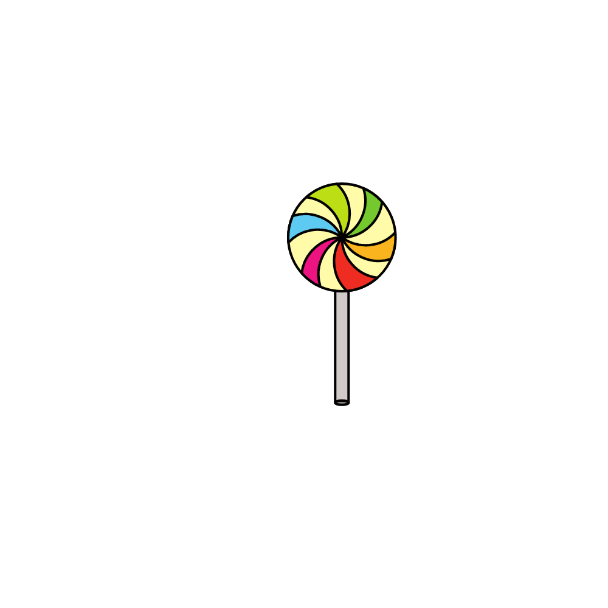 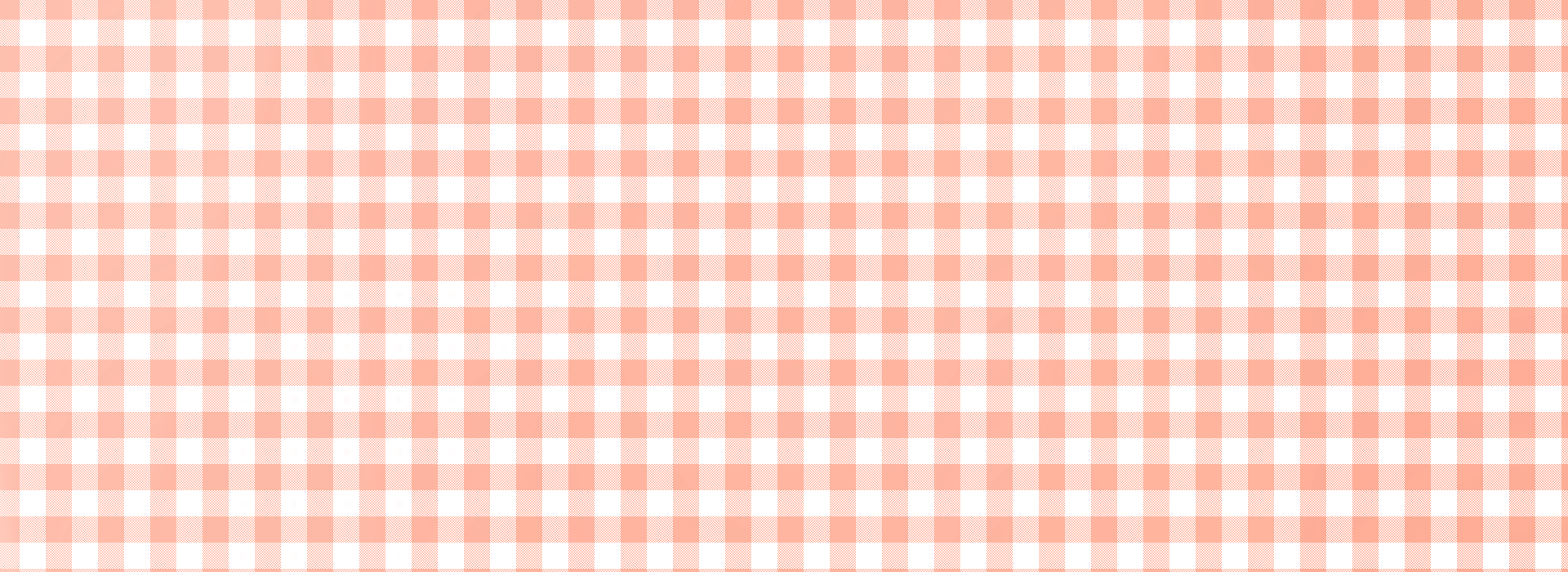 2
Tìm số trừ.
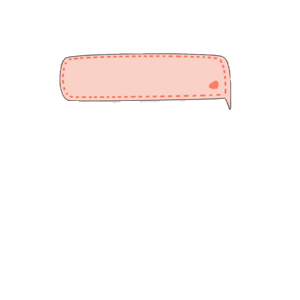 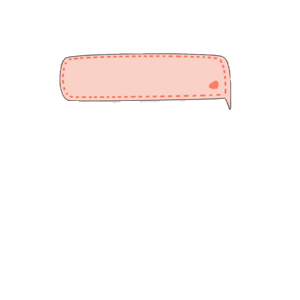 Số trừ
Số trừ
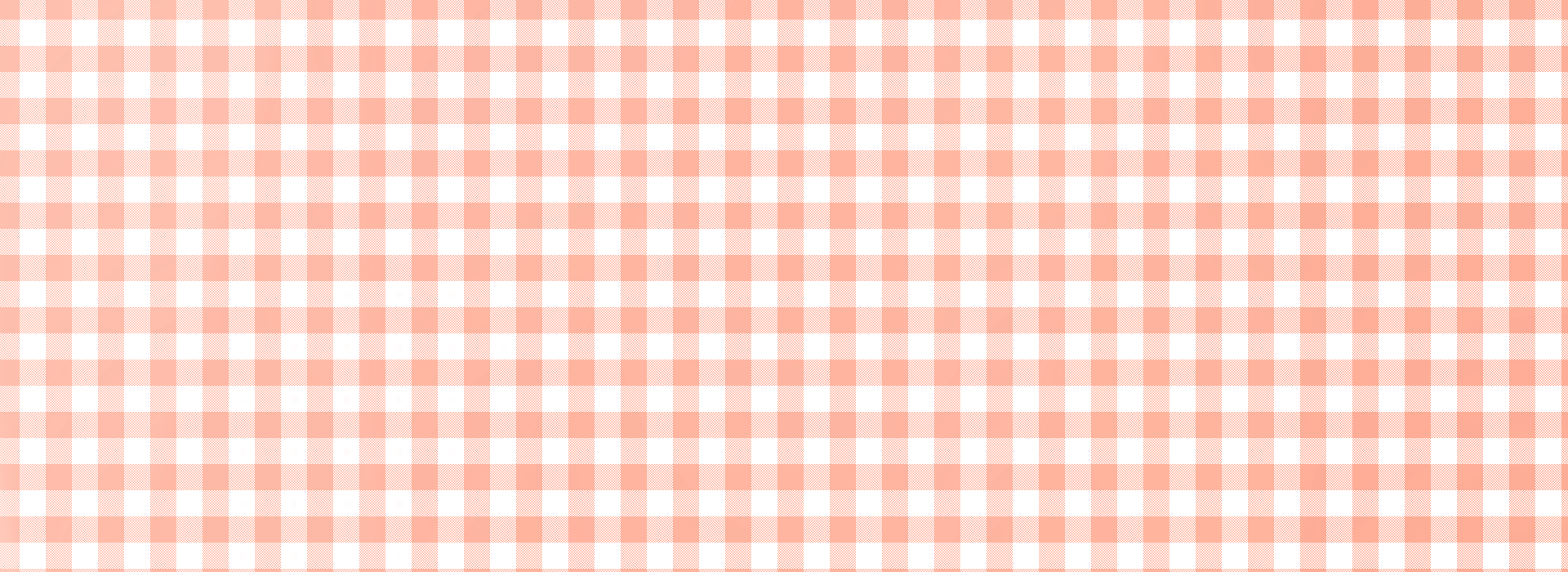 7
32
b) 72 – .?.  = 40
a) 26 – .?.  = 19
Muốn tìm số trừ, ta lấy số bị trừ trừ đi hiệu.
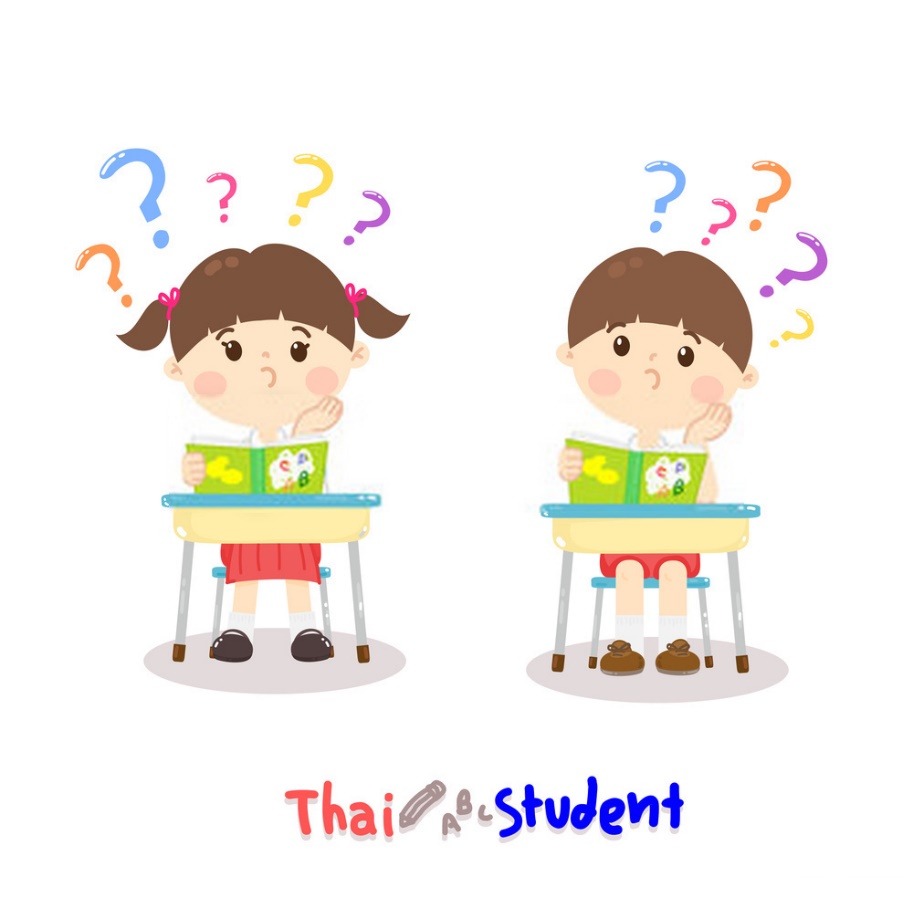 Em nêu lại cách tìm số trừ
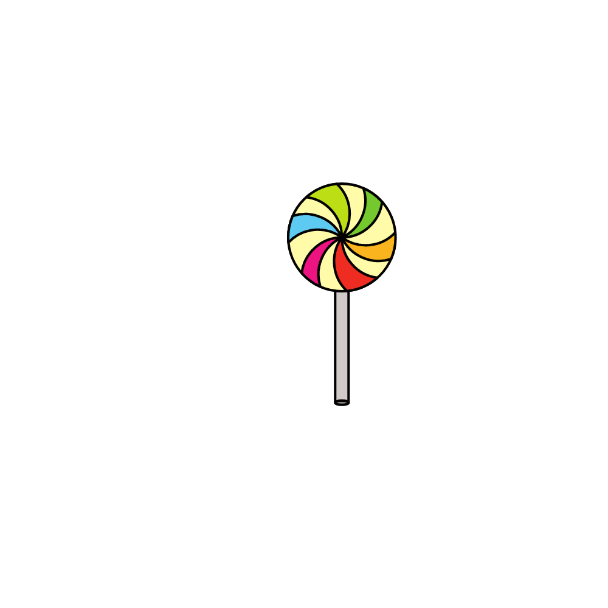 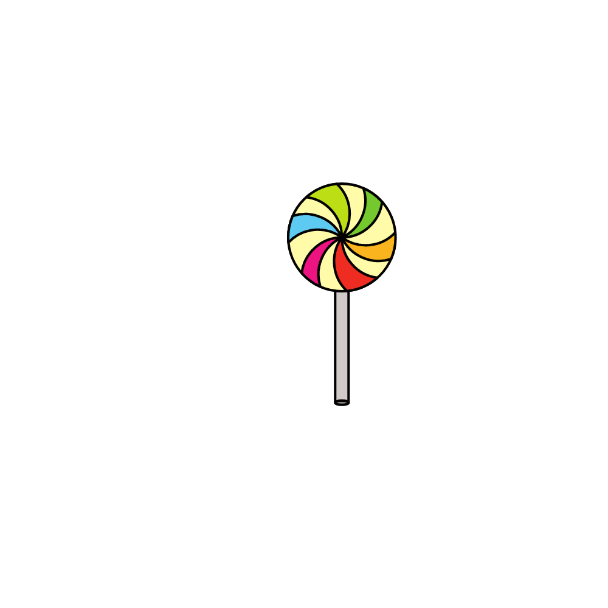 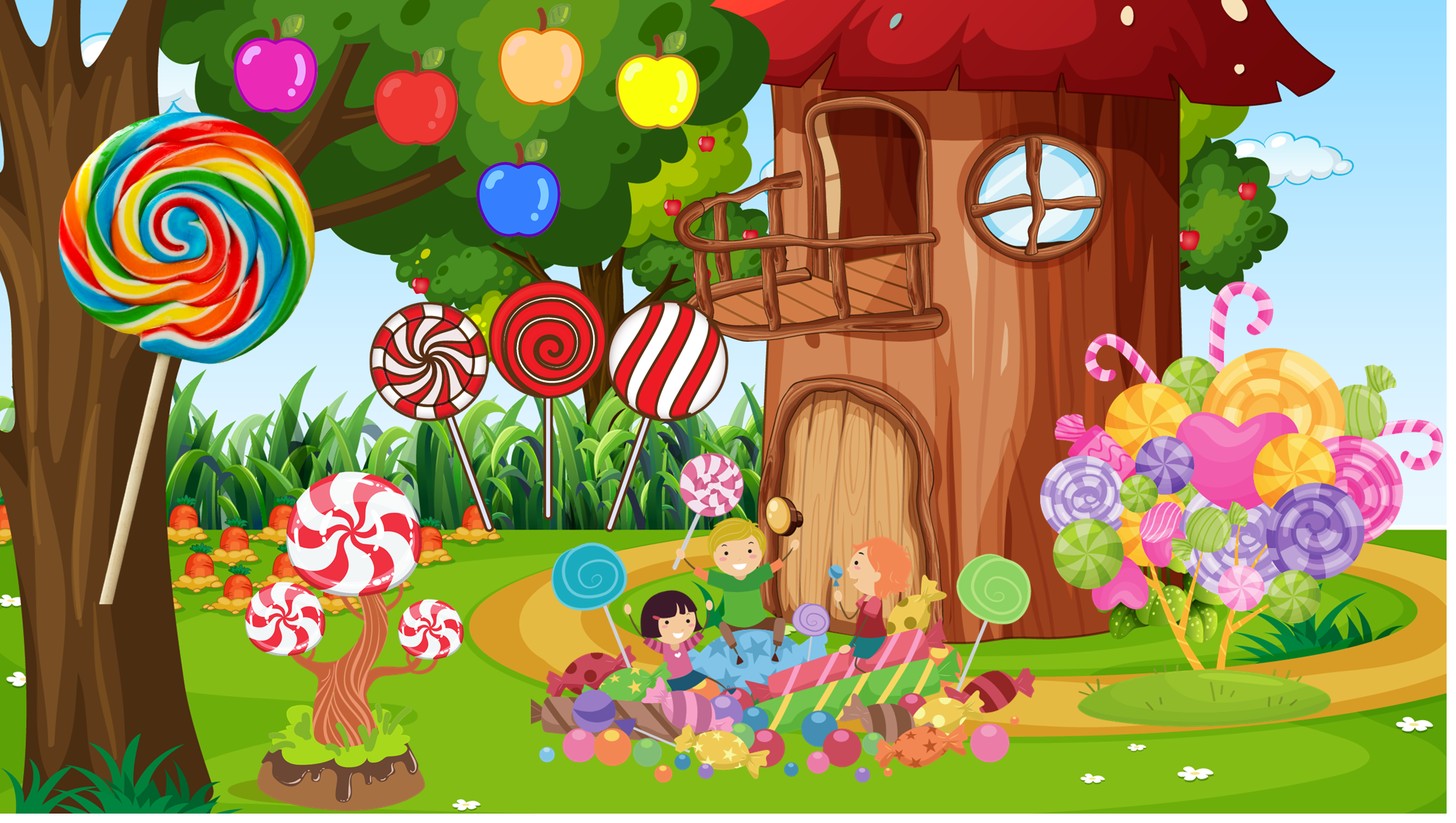 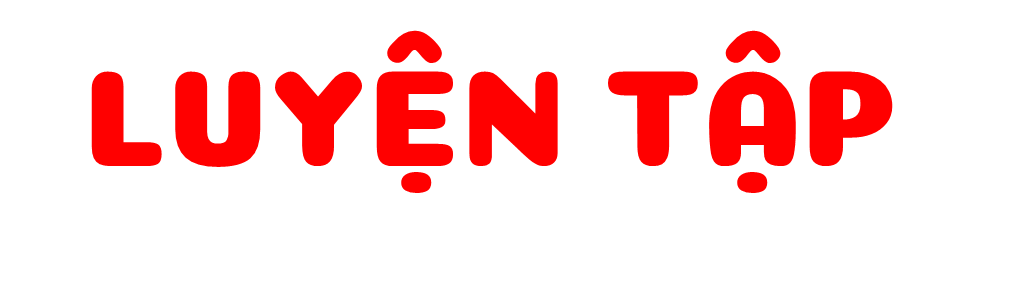 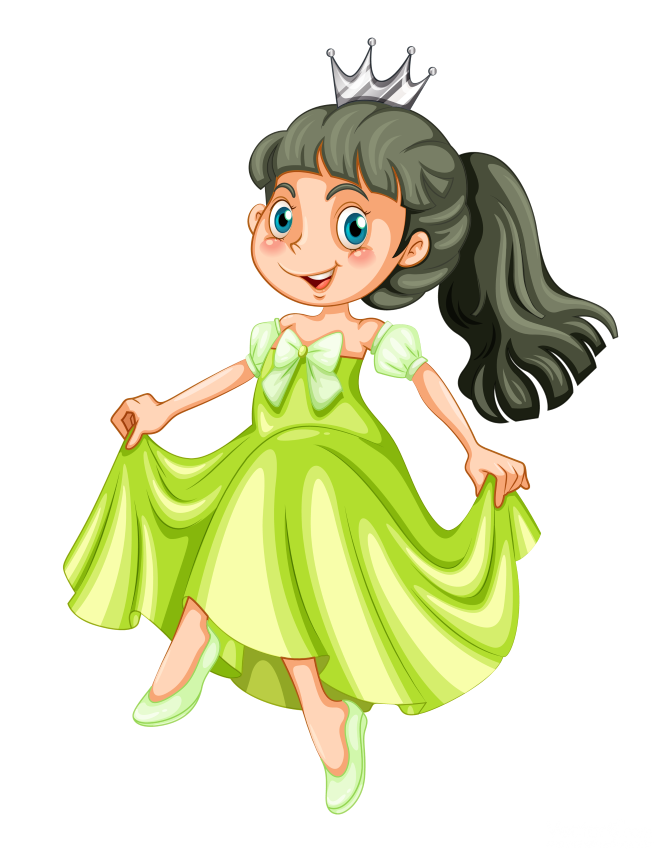 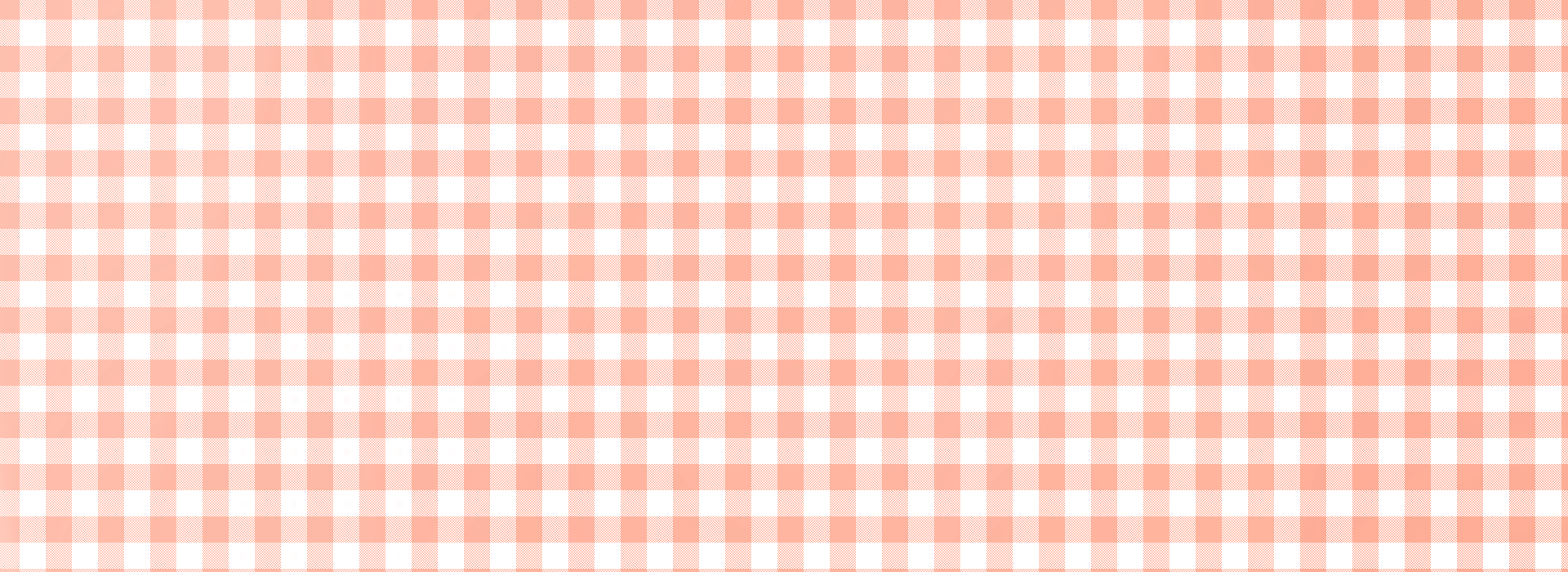 1
Số?
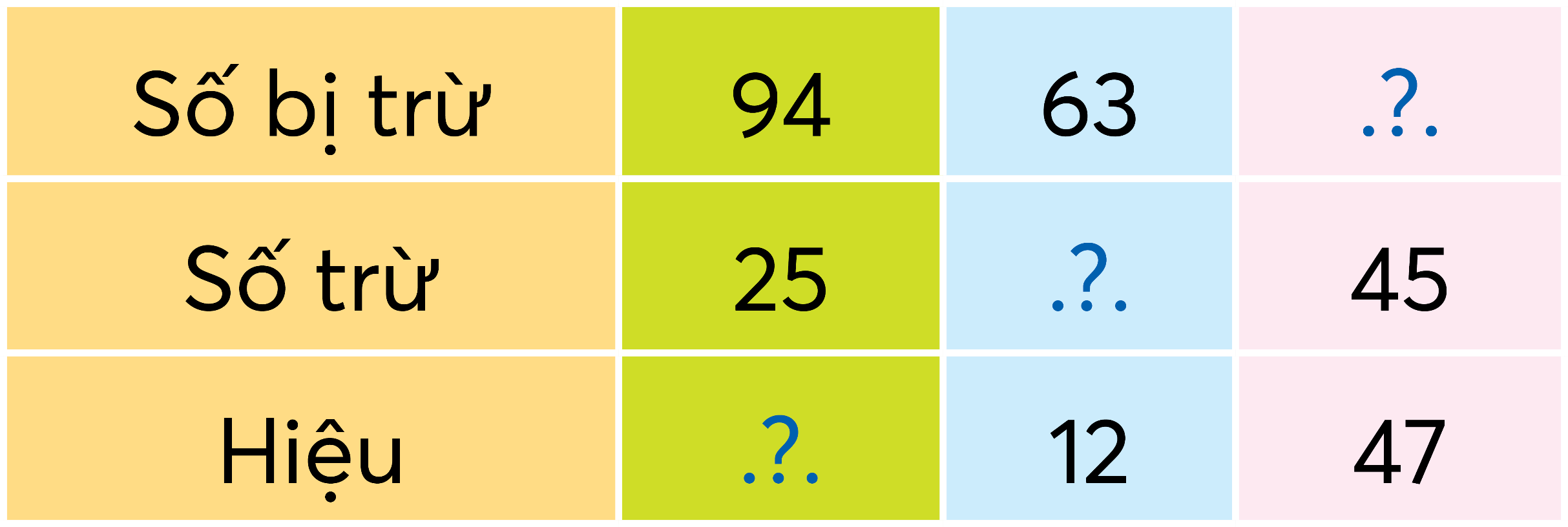 92
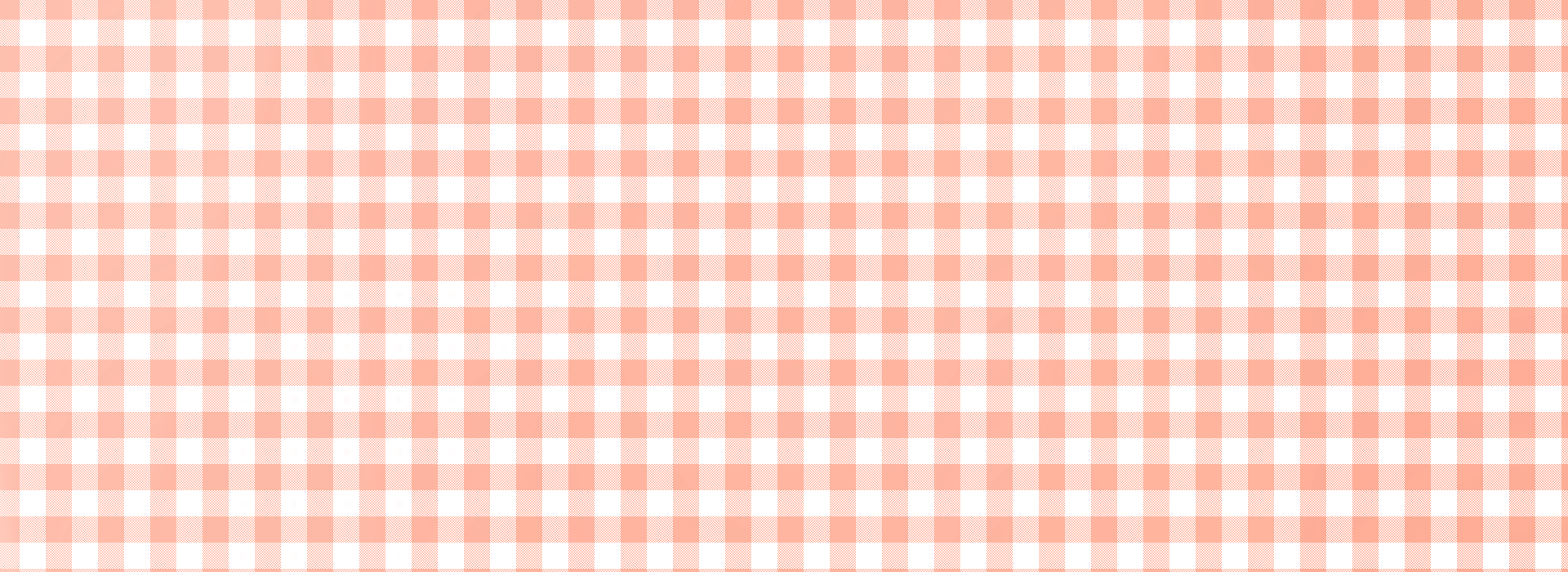 51
69
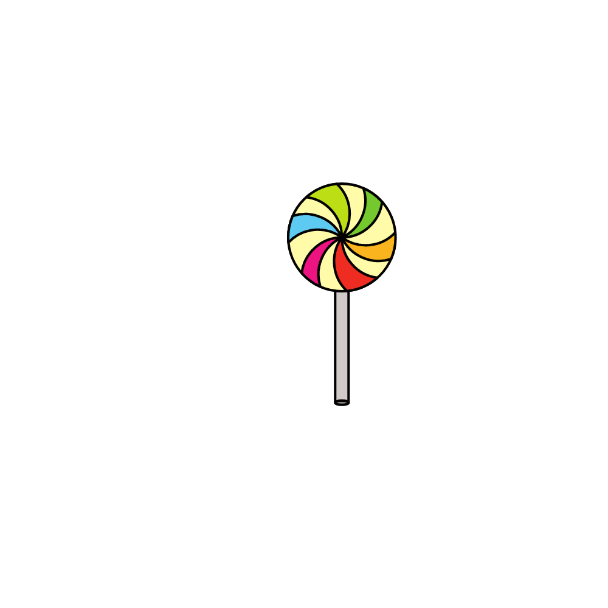 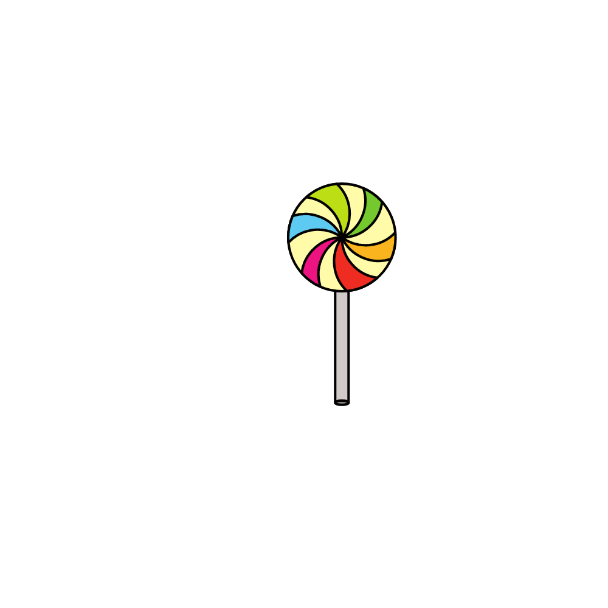 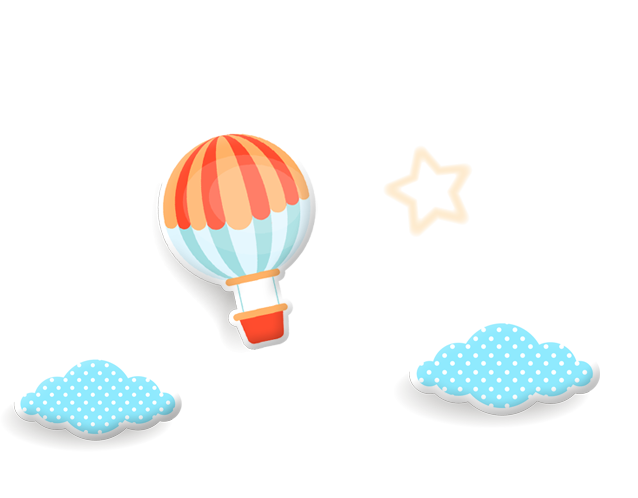 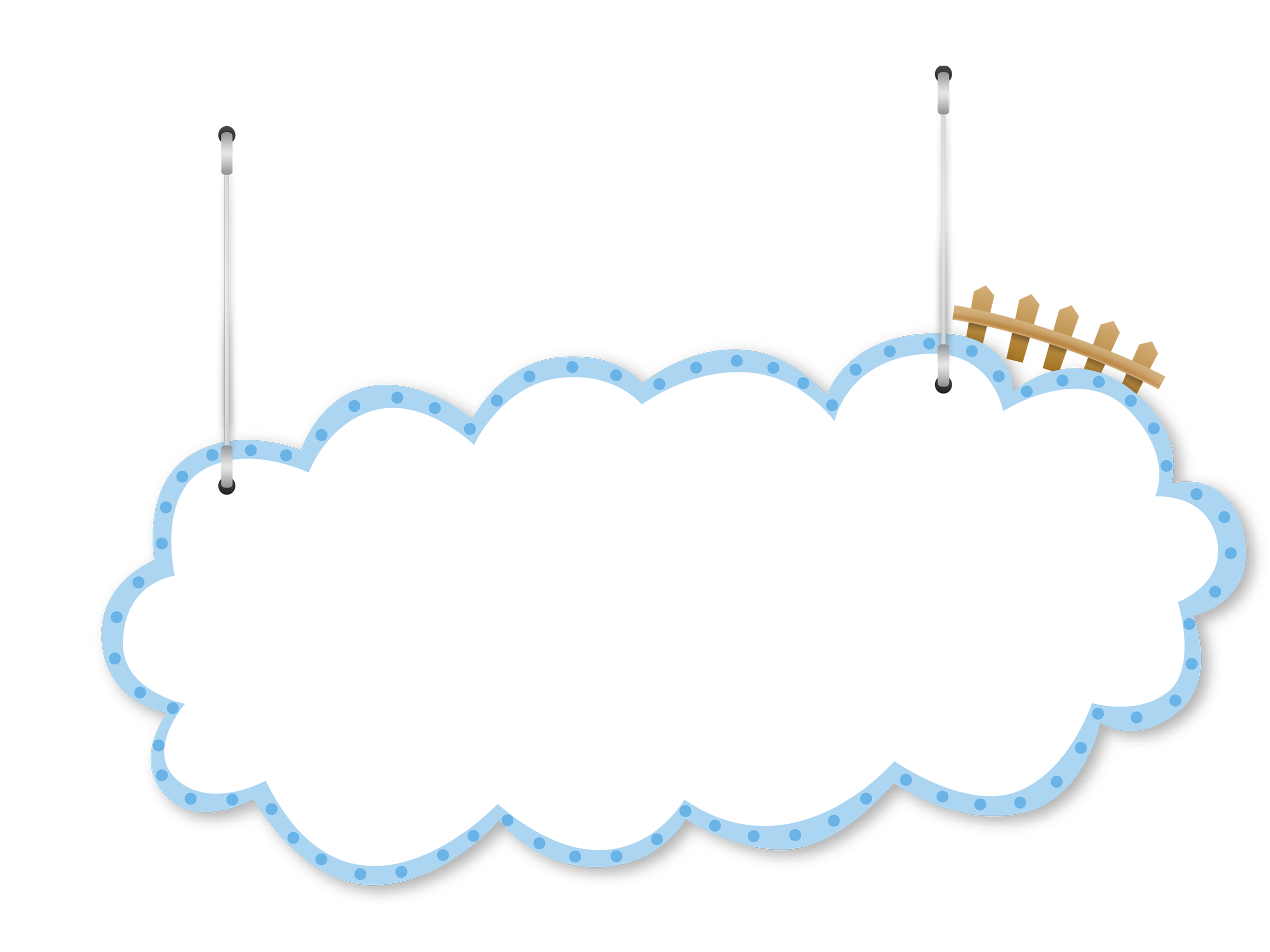 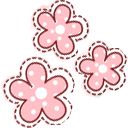 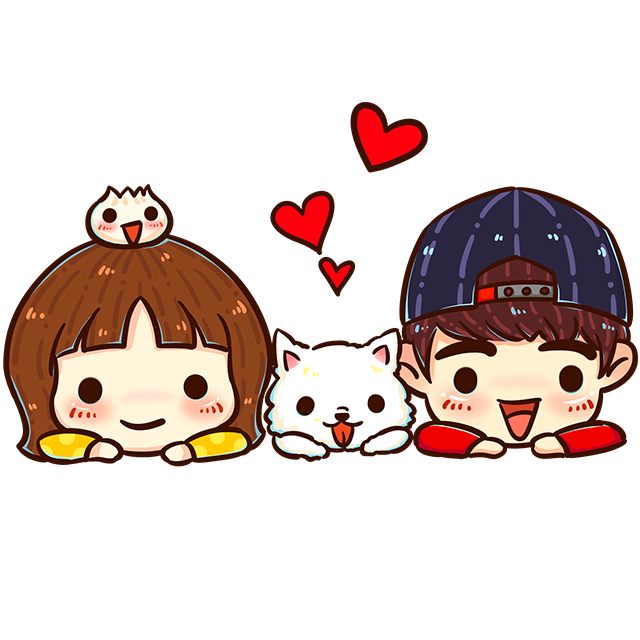 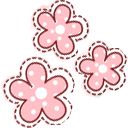 CỦNG CỐ
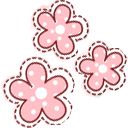 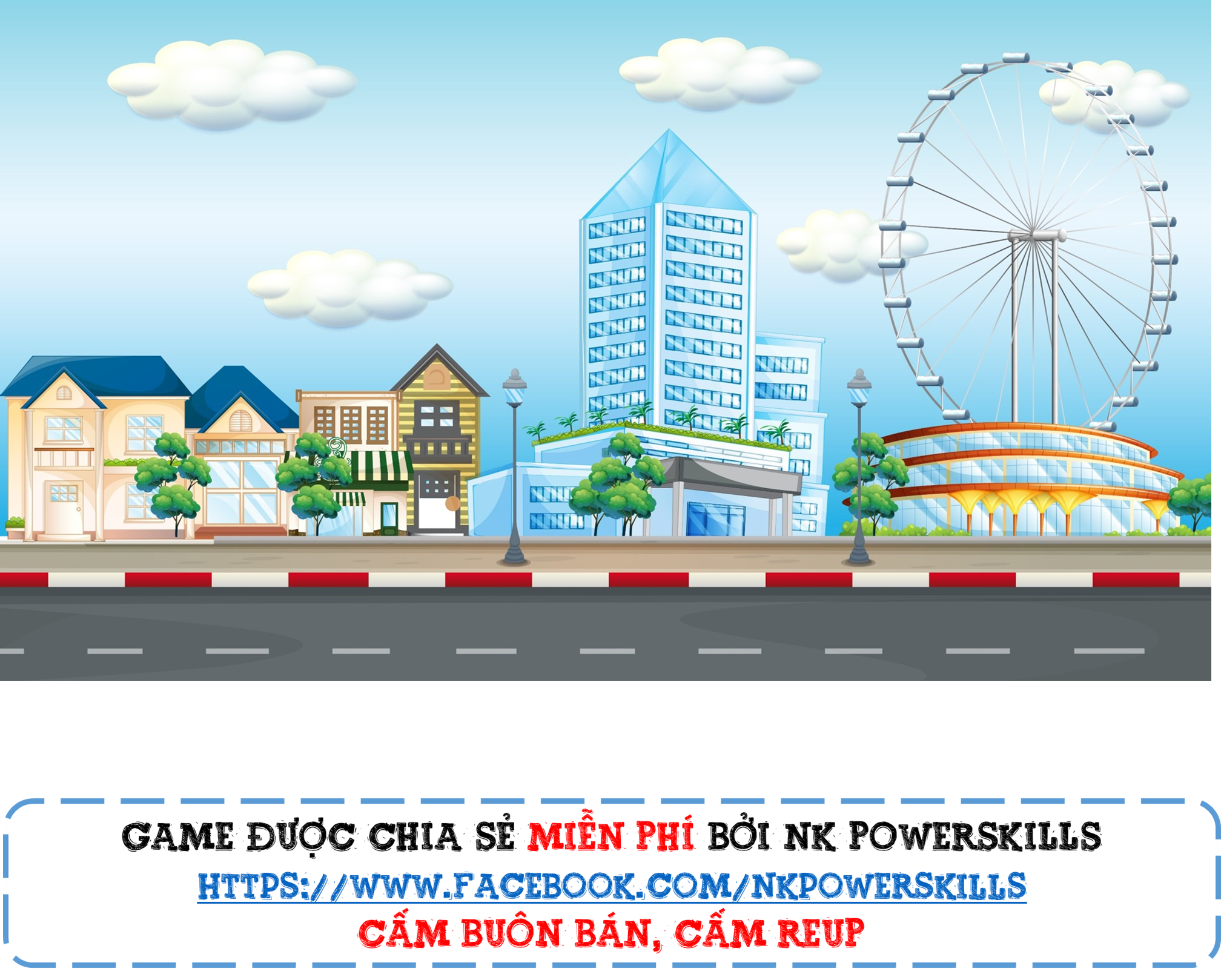 TRÒ CHƠI
VƯỢT CHƯỚNG NGẠI VẬT
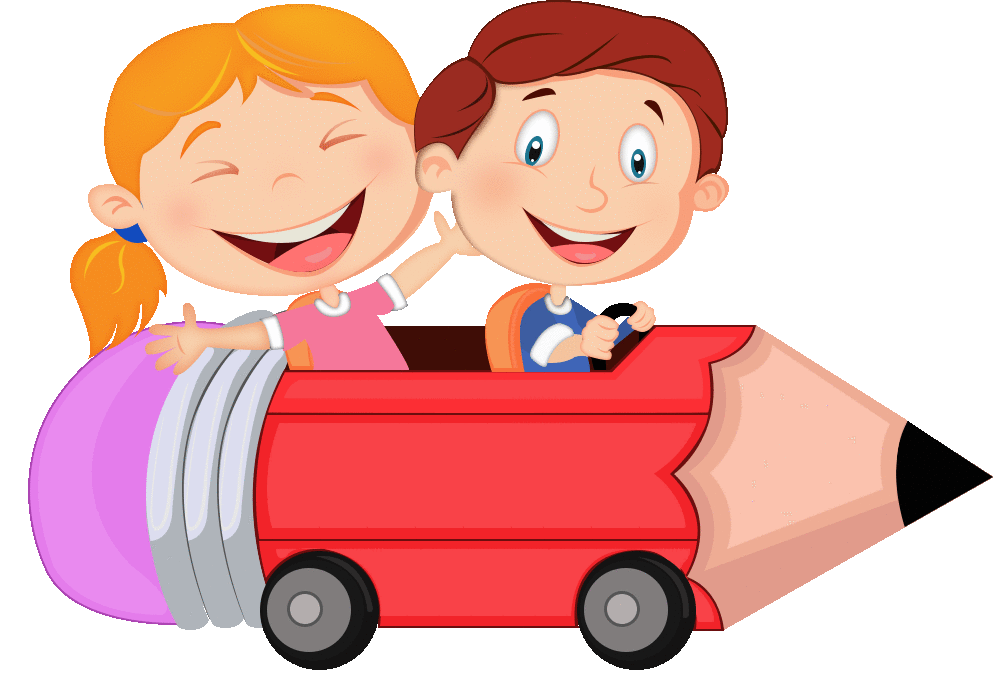 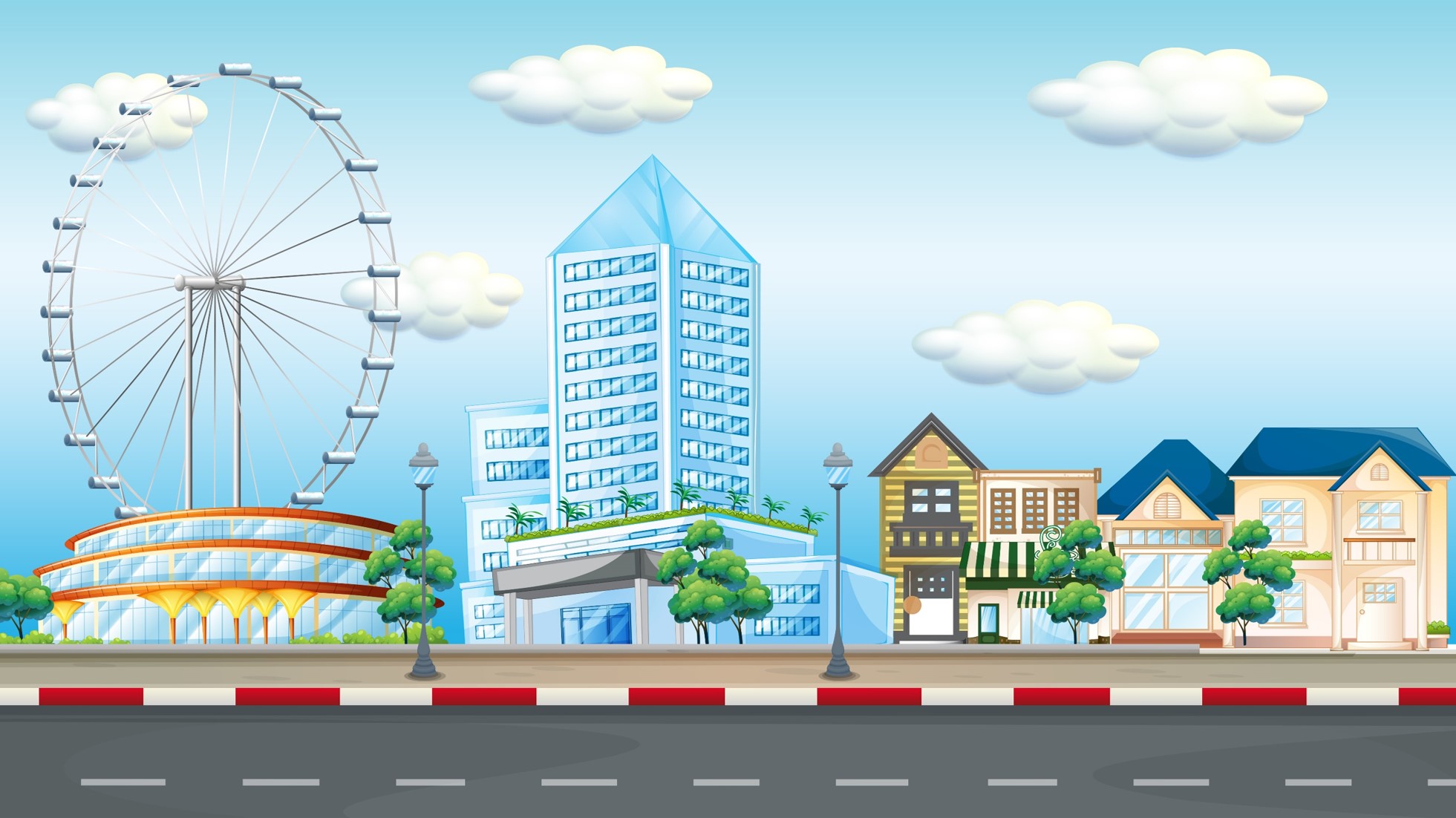 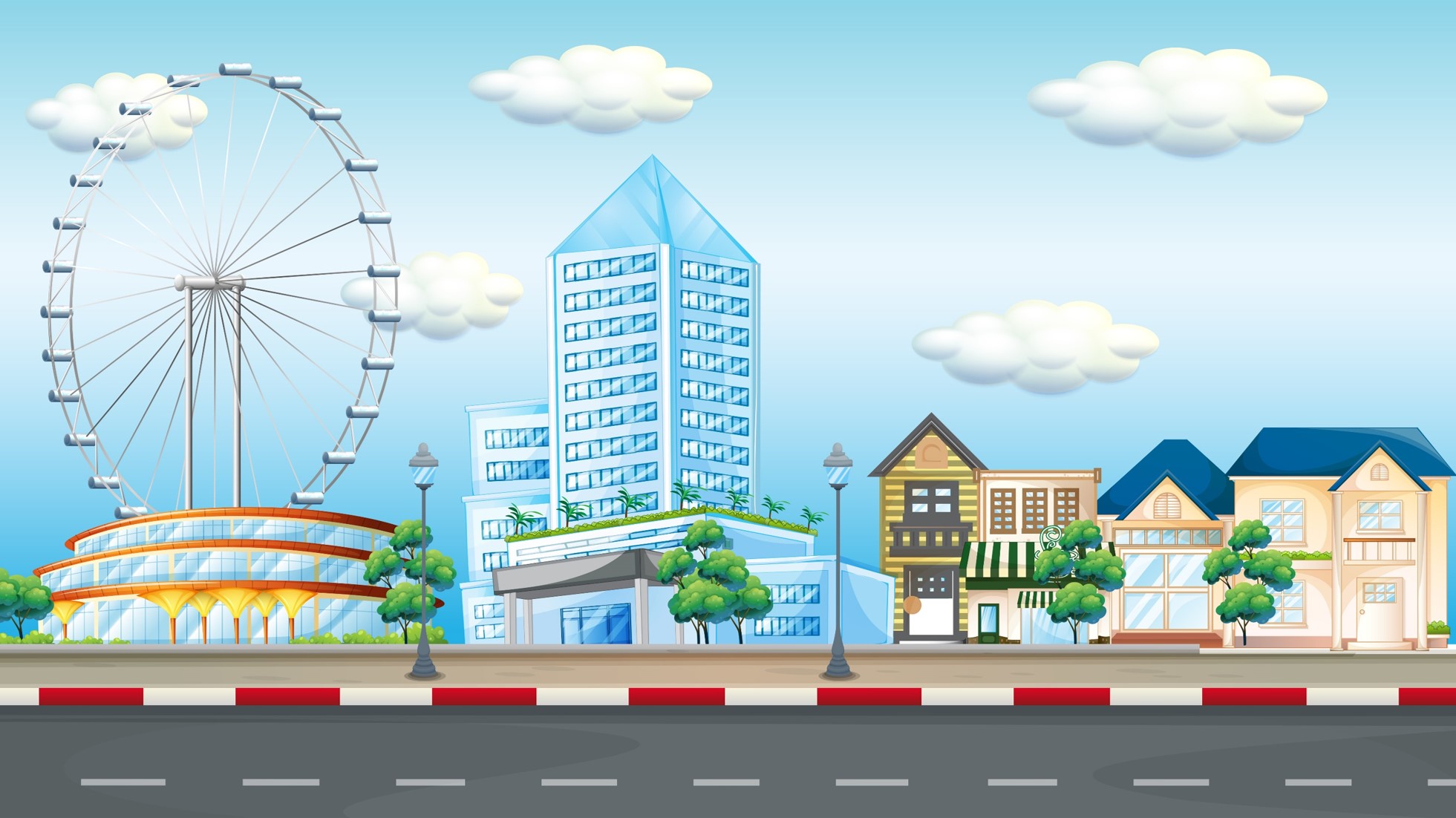 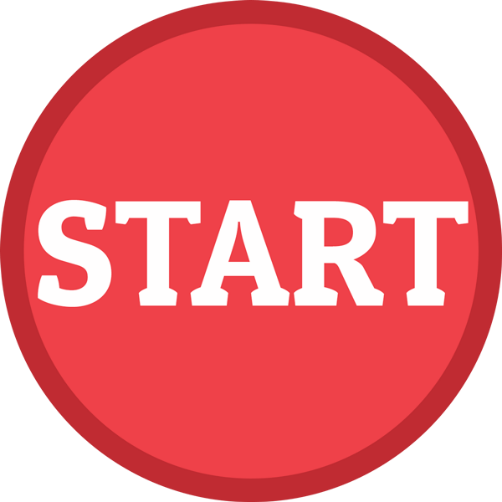 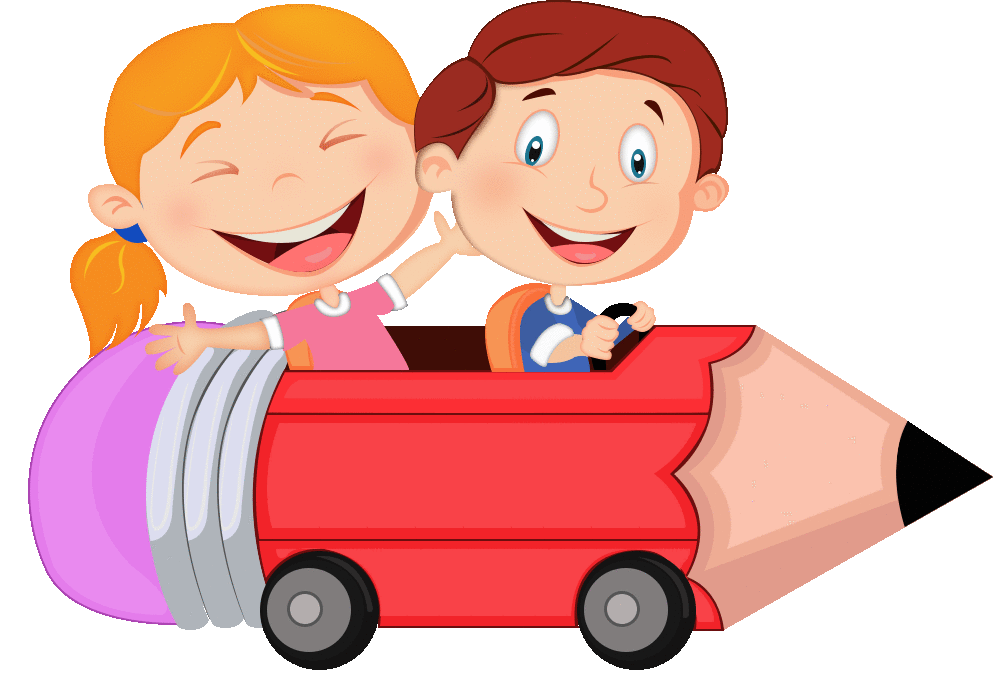 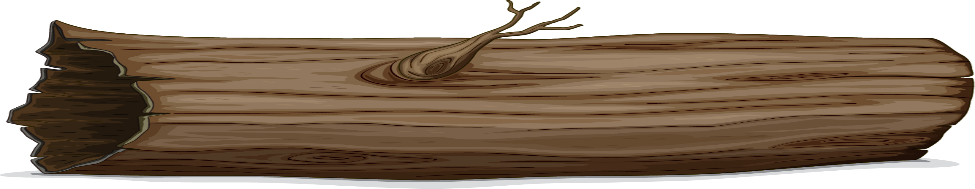 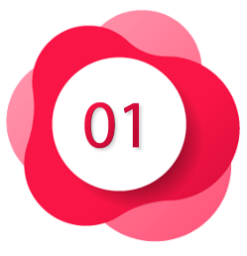 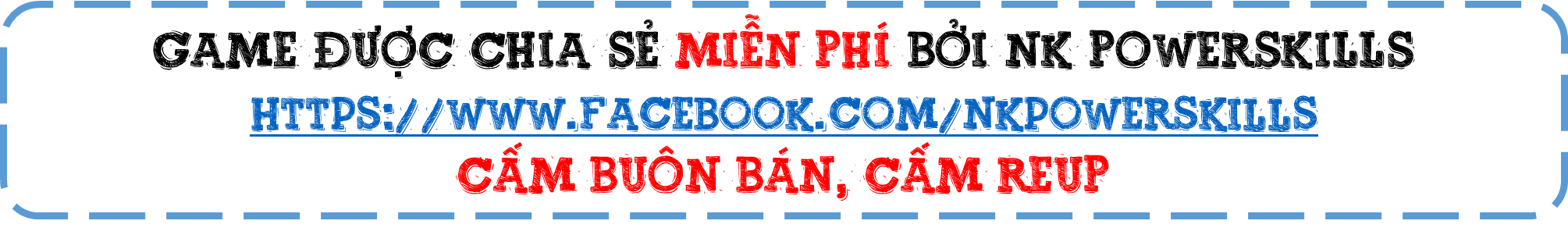 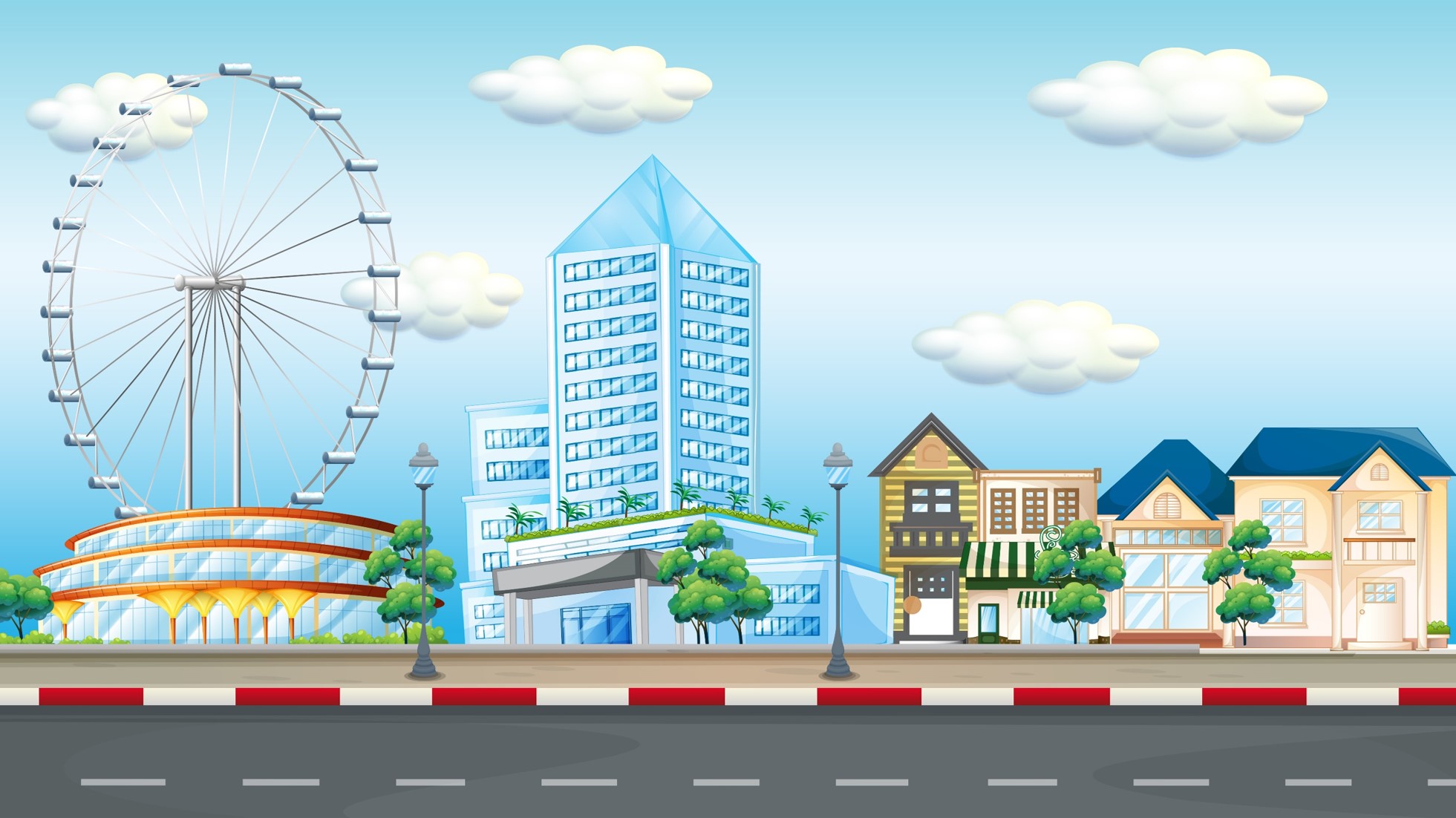 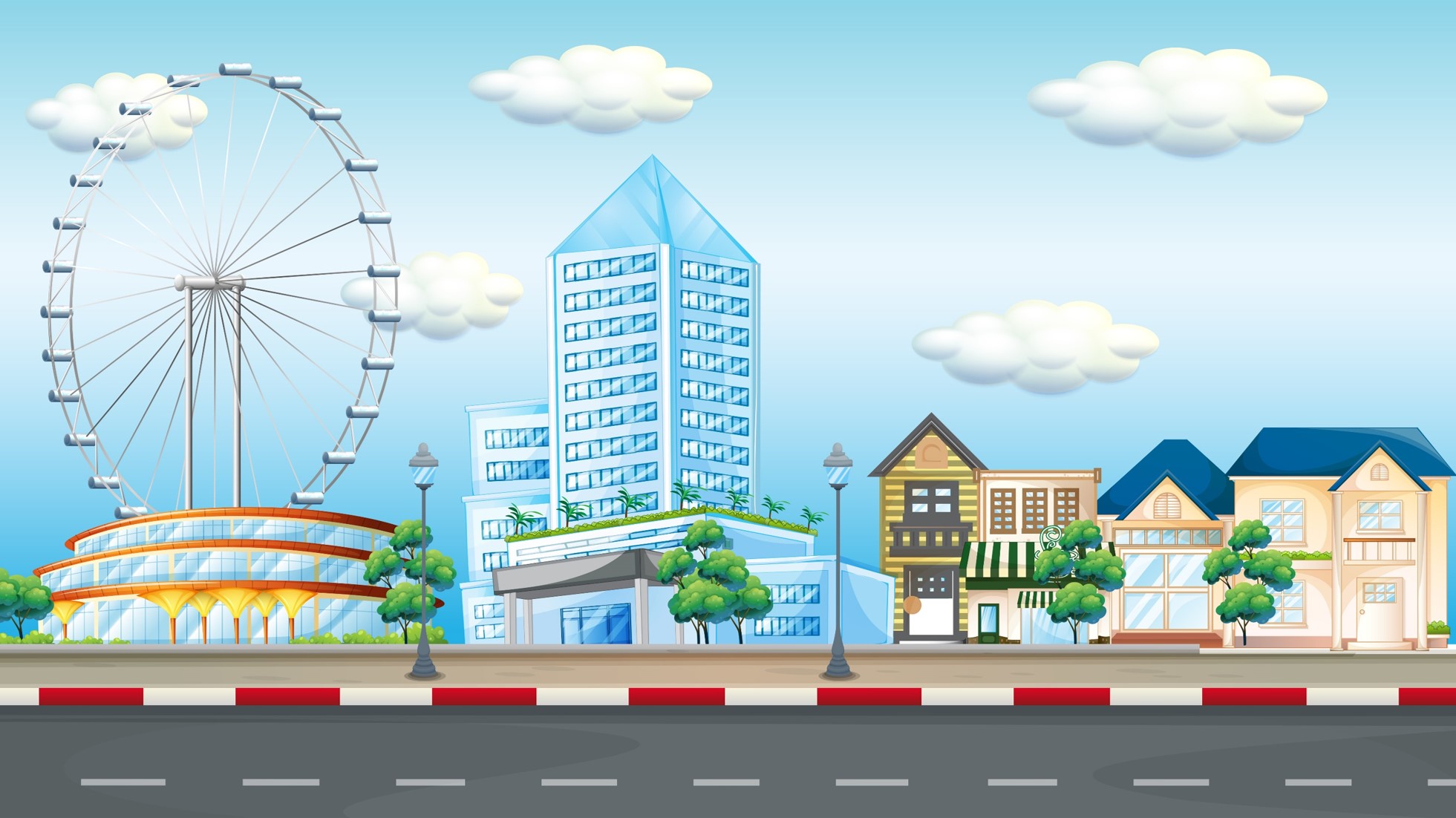 CÂU HỎI: 94 - .?. = 69
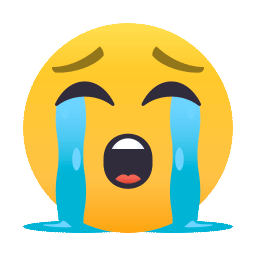 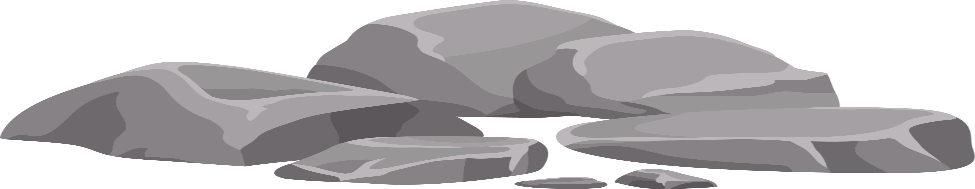 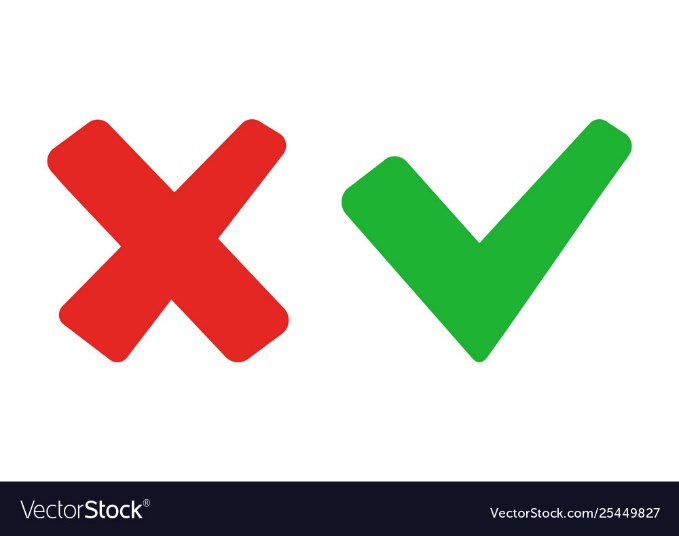 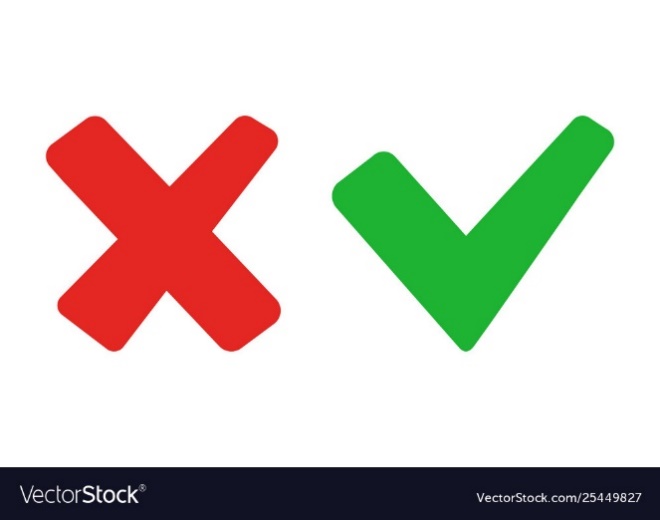 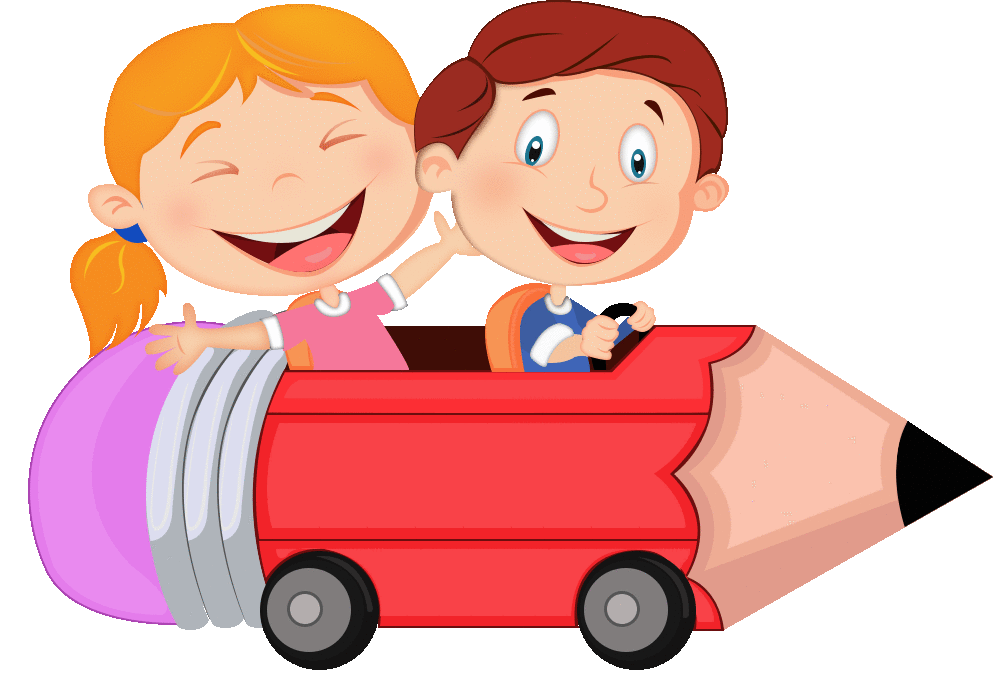 B.25
A. 24
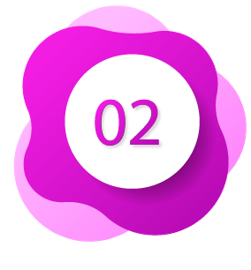 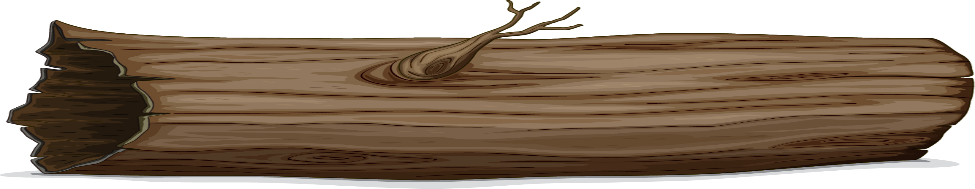 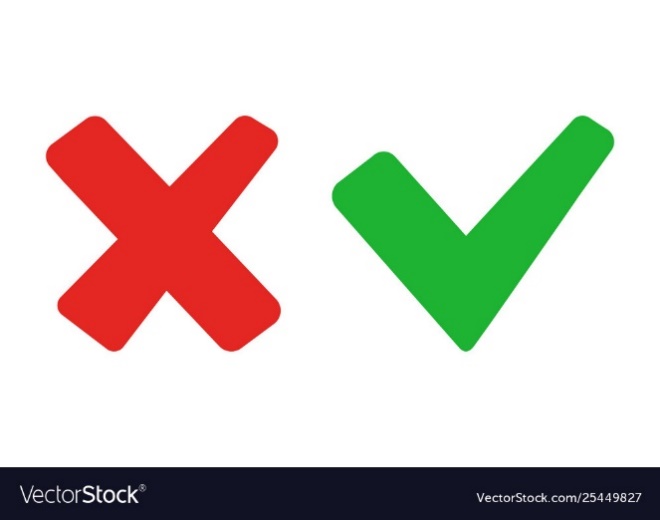 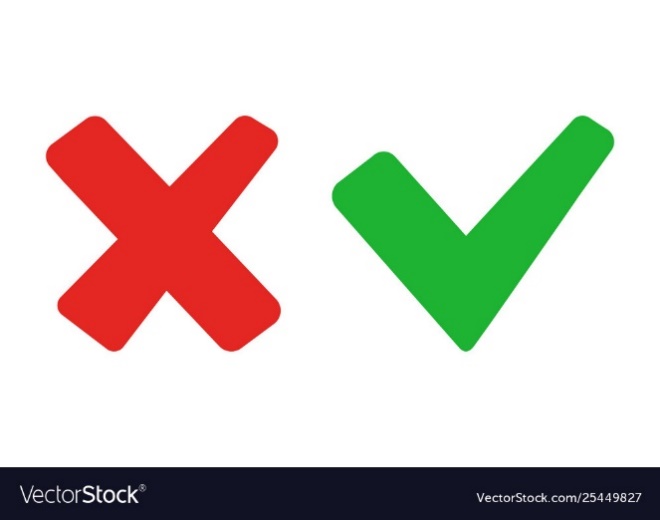 C.26
D.27
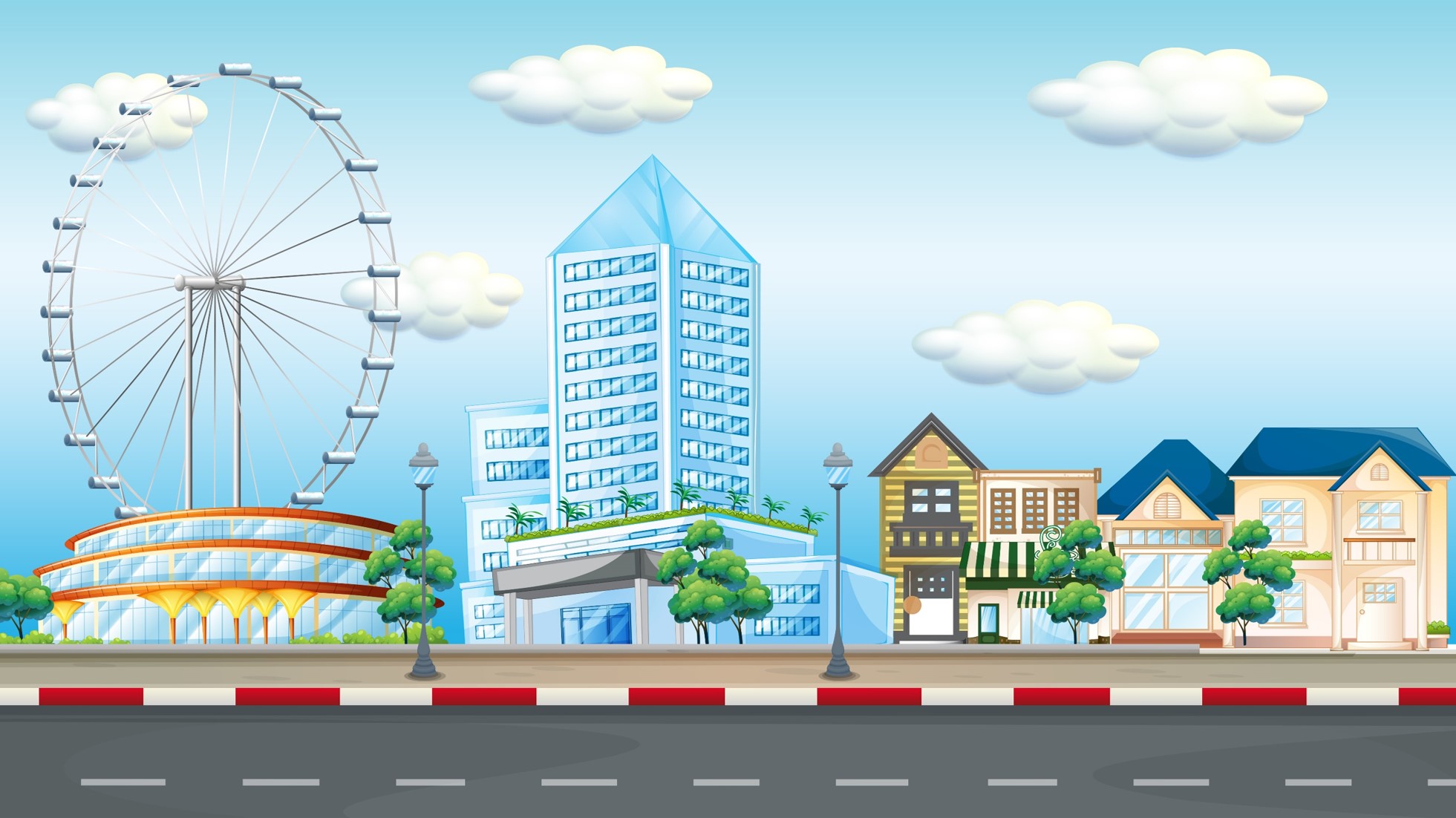 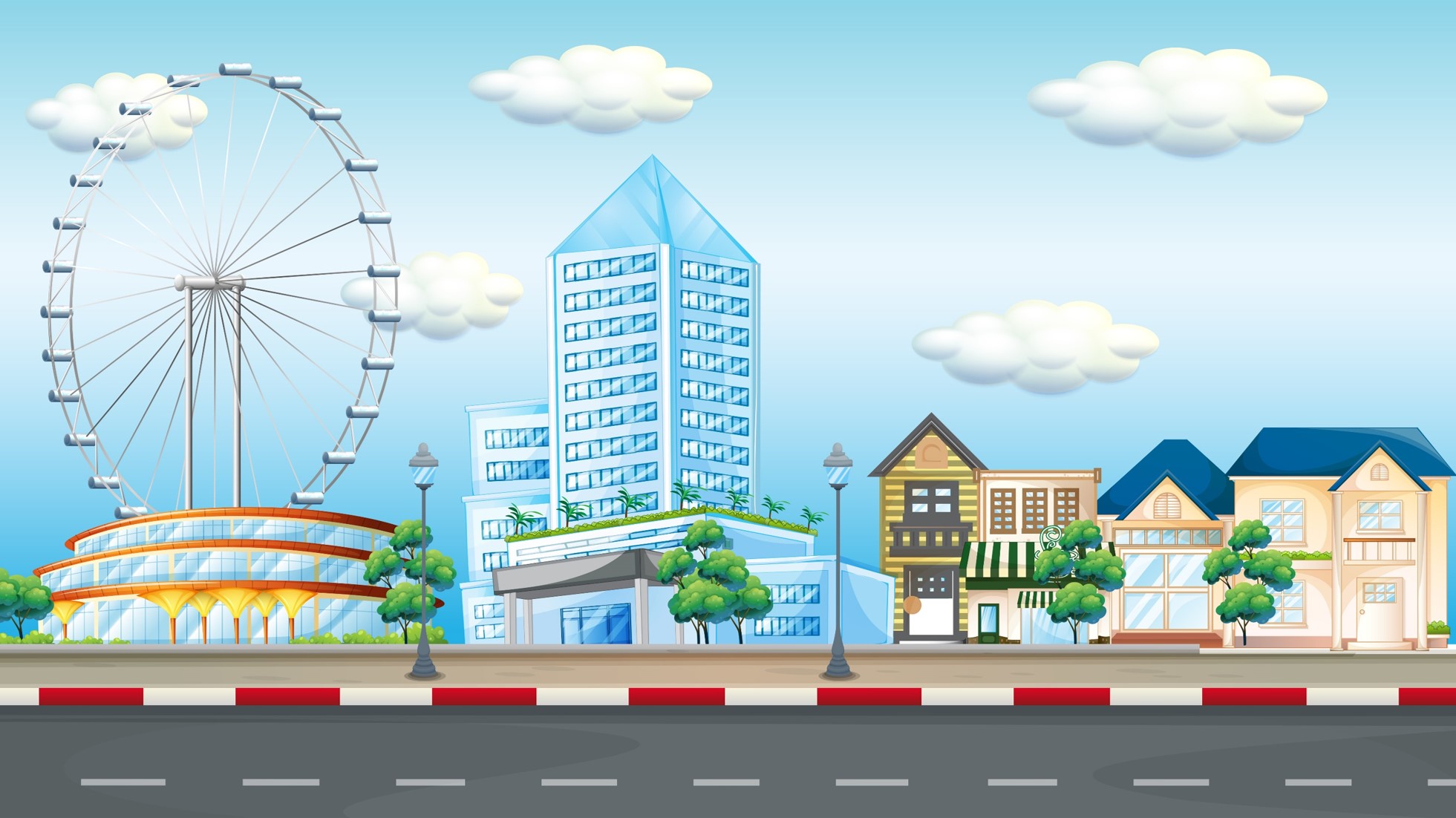 CÂU HỎI: MUỐN TÌM SỐ BỊ TRỪ, TA LÀM THẾ NÀO?
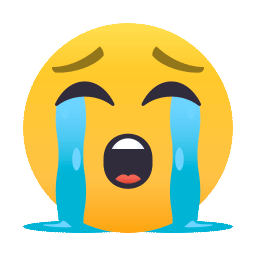 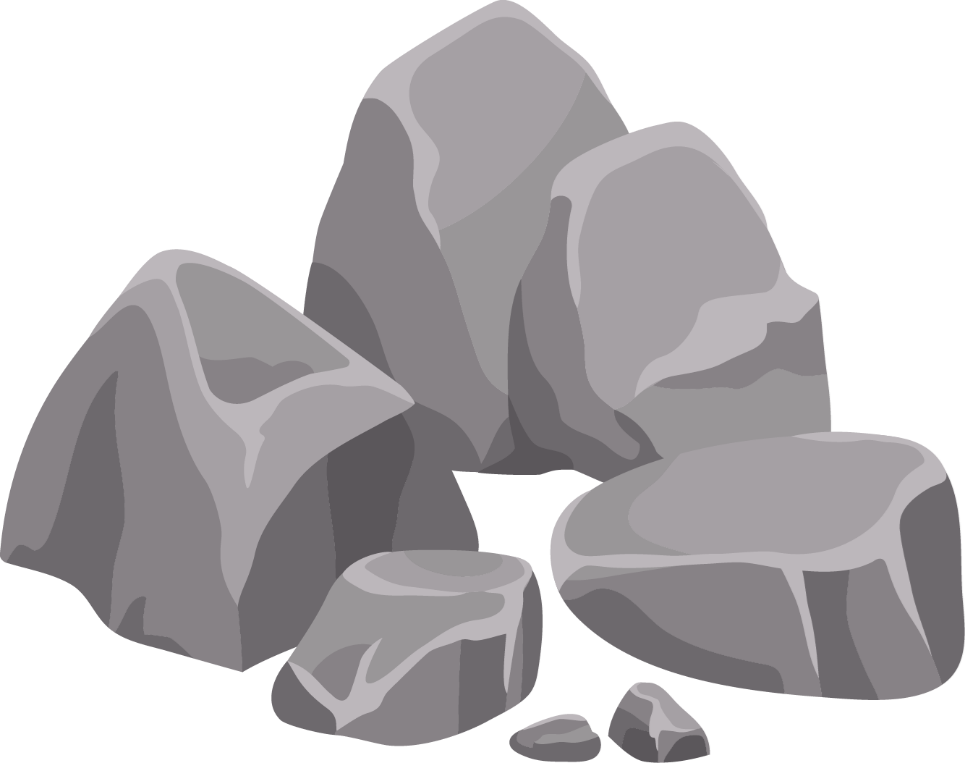 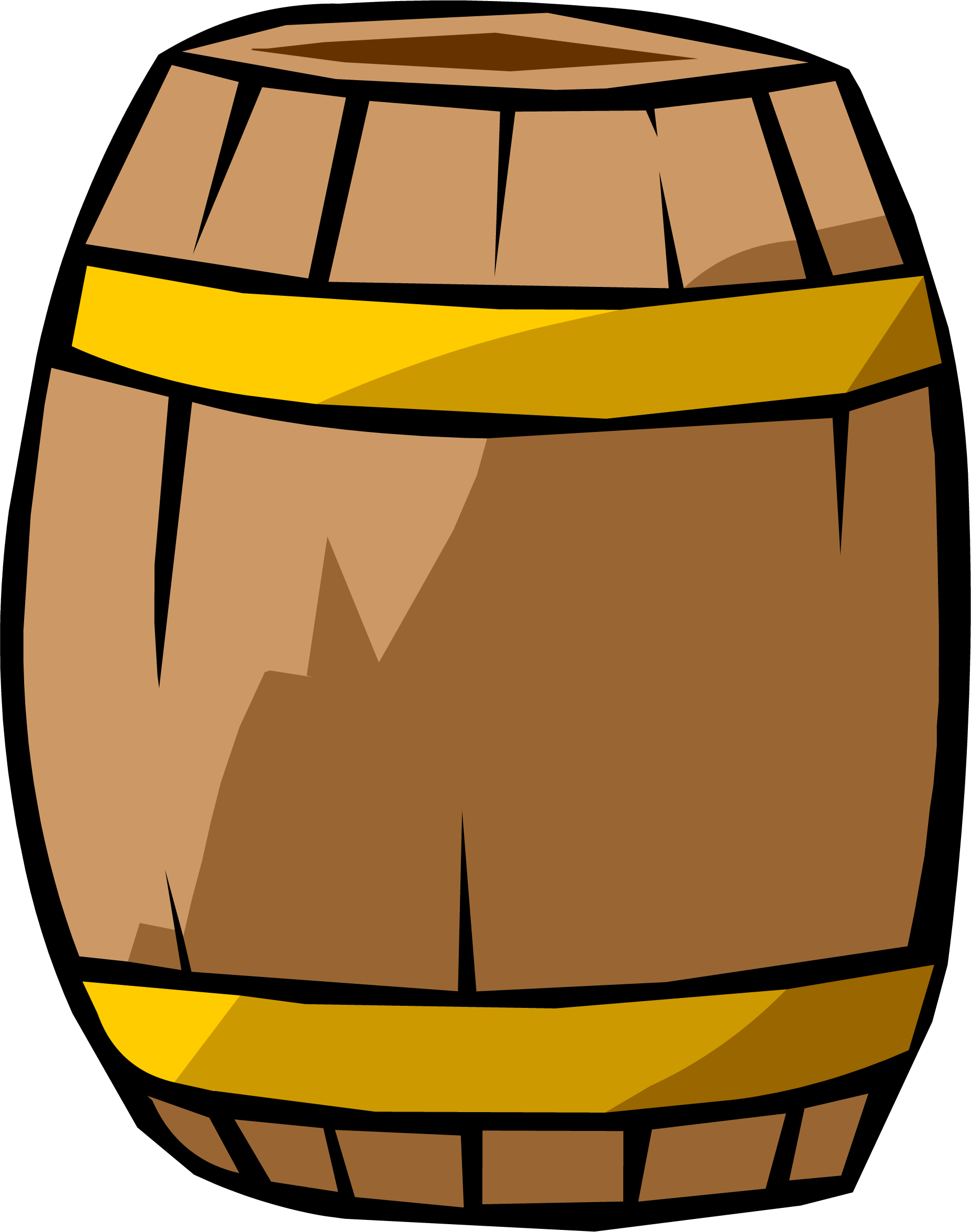 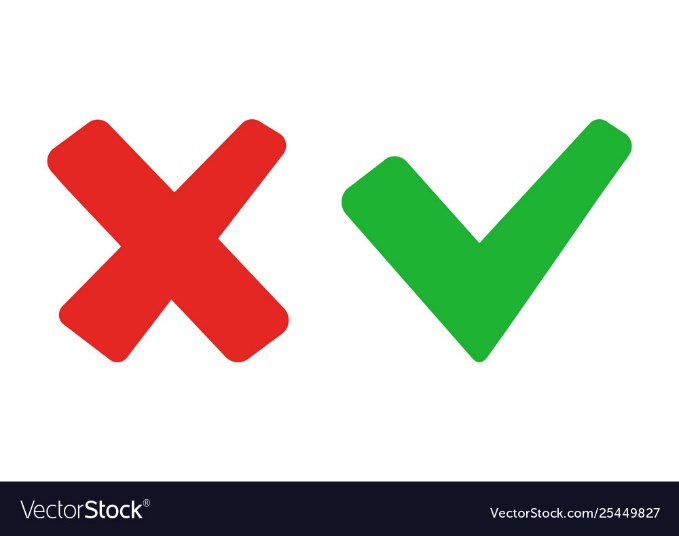 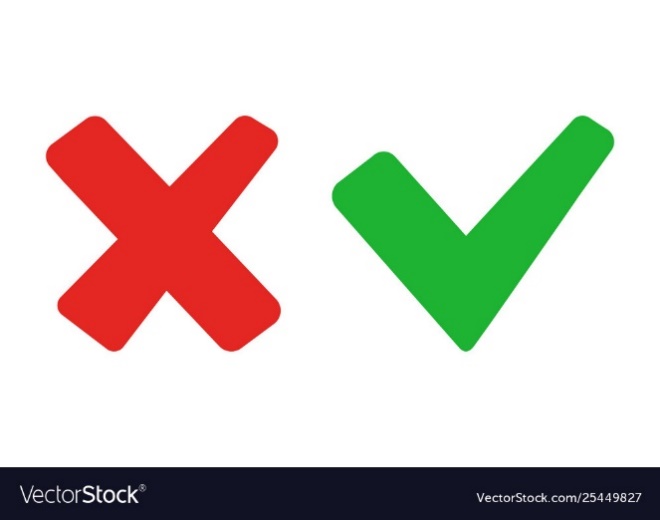 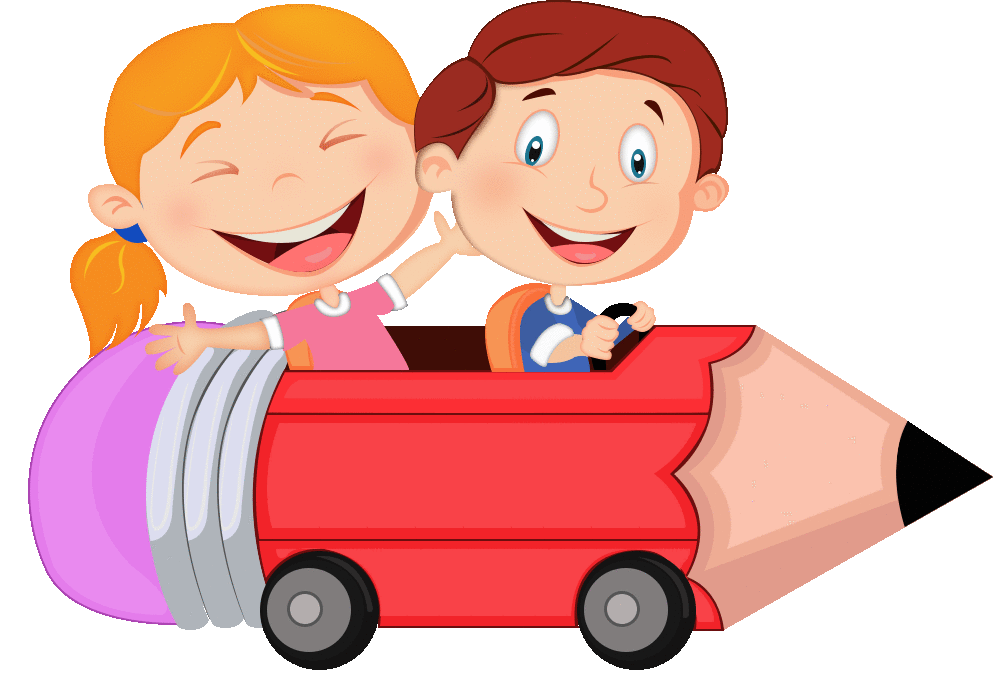 A. Ta lấy số hạng cộng số hạng
B.Ta lấy hiệu cộng với số trừ
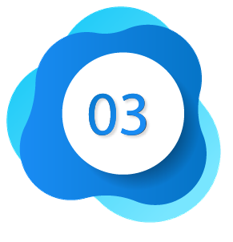 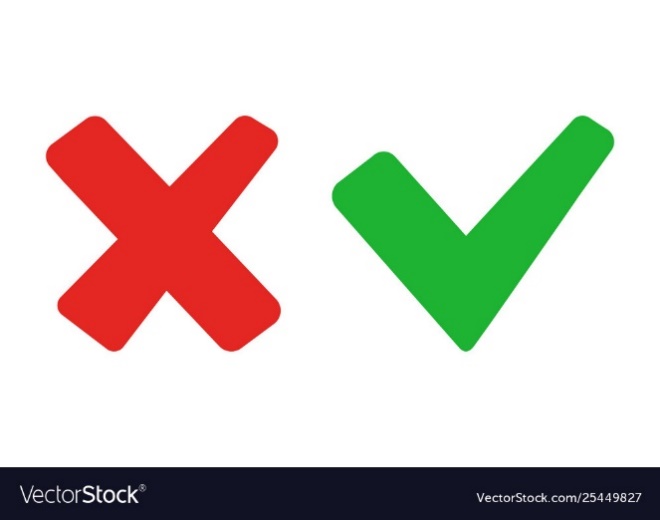 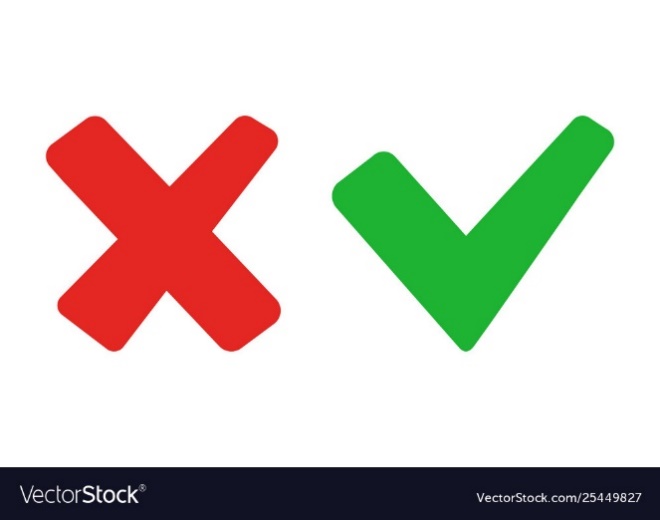 D.Ta lấy Tổng trừ số hạng kia
C.Ta lấy số bị trừ trừ đi hiệu
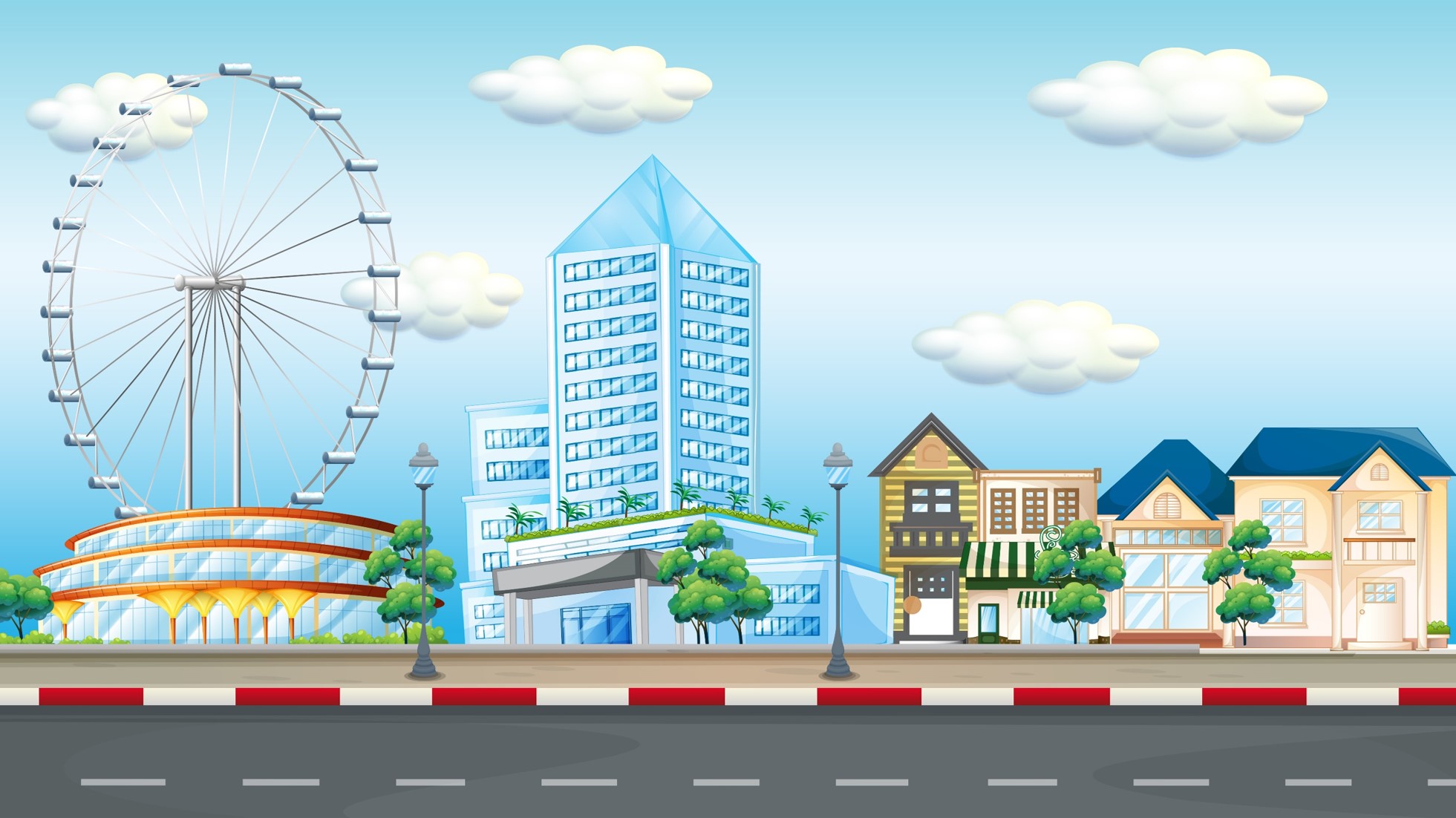 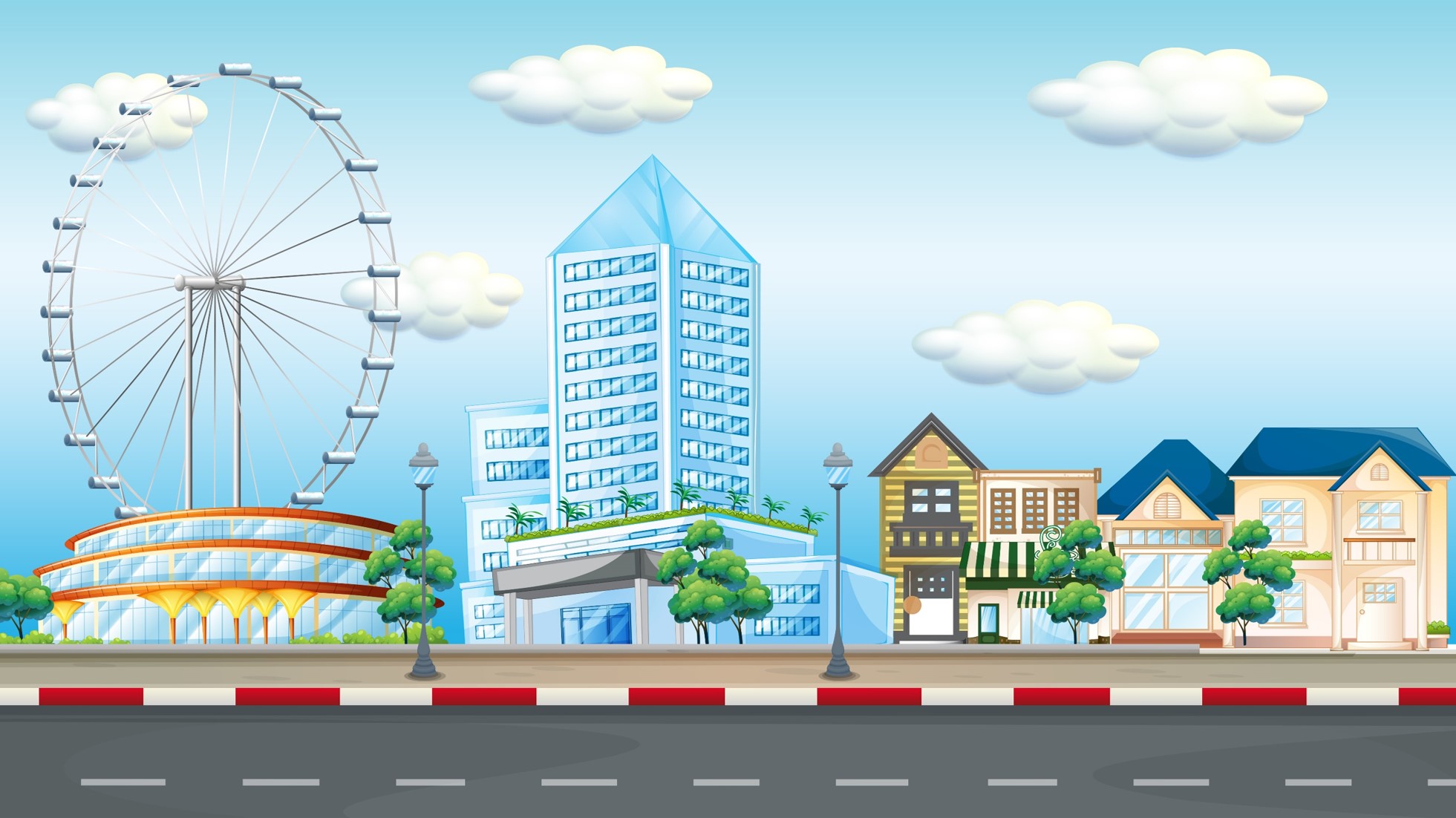 CÂU HỎI: MUỐN TÌM SỐ TRỪ TA LÀM THẾ NÀO?
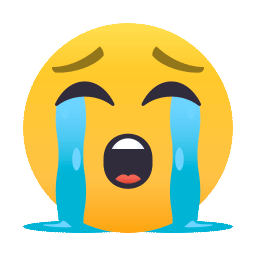 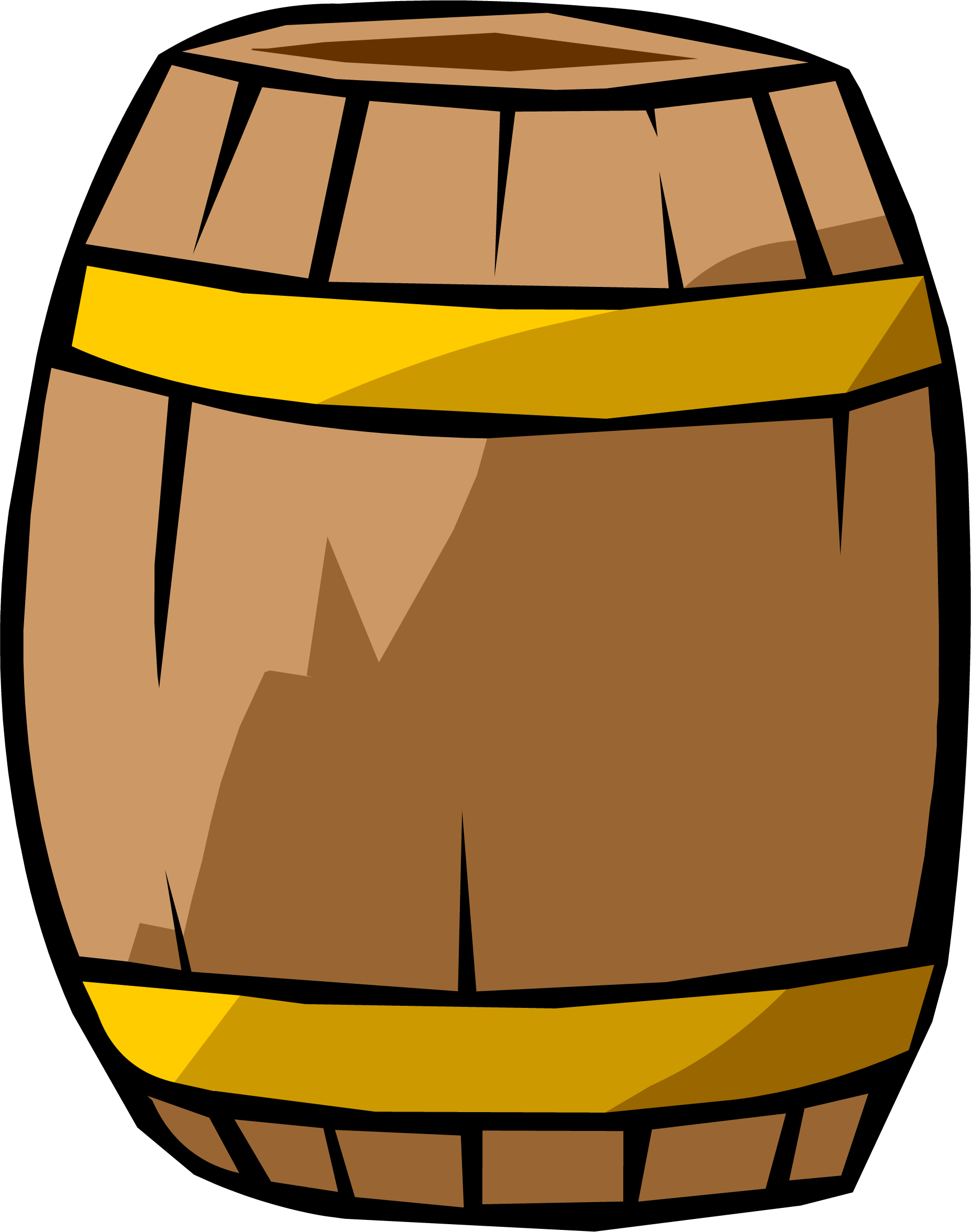 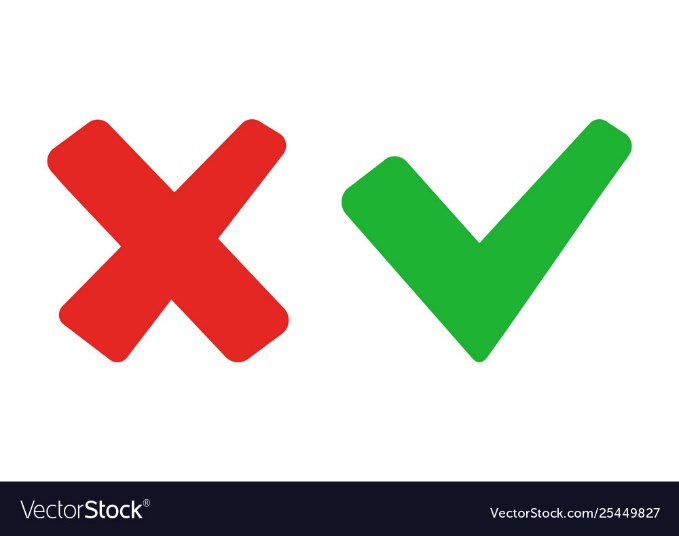 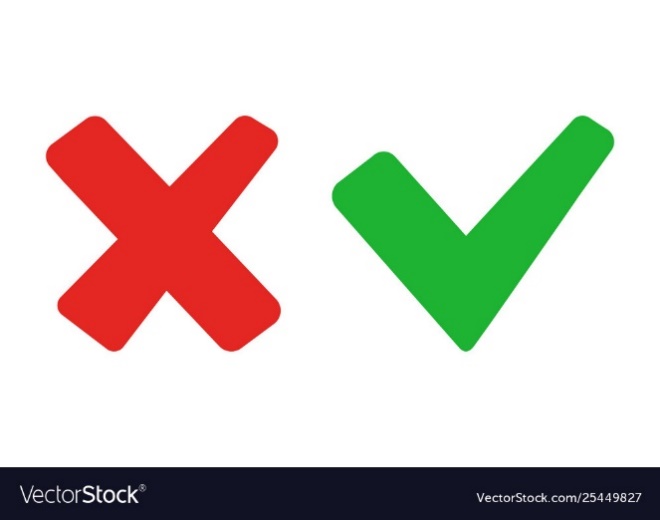 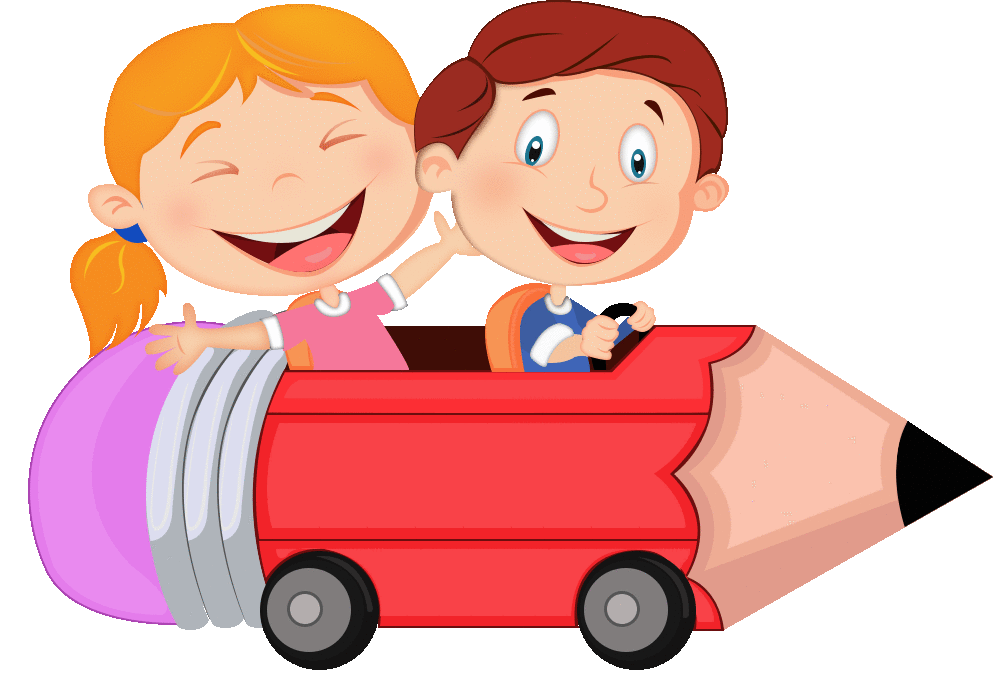 B.Ta lấy số bị trừ trừ đi hiệu
A.Ta lấy số hạng cộng số hạng
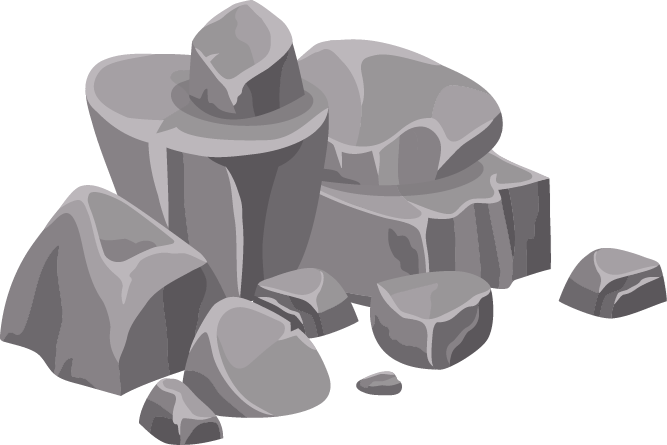 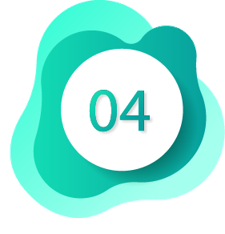 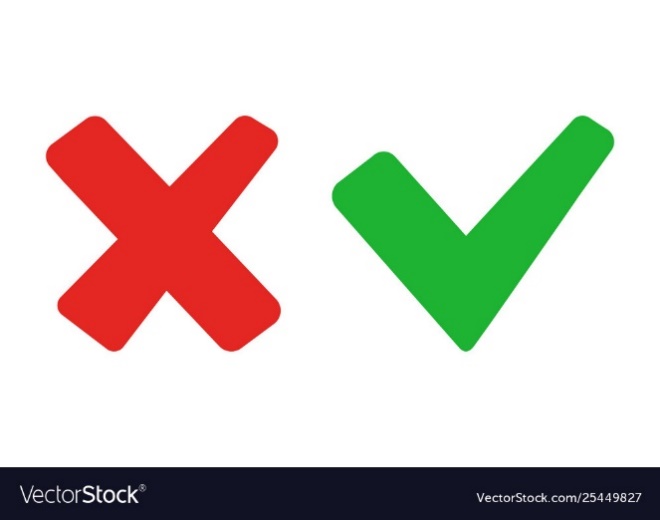 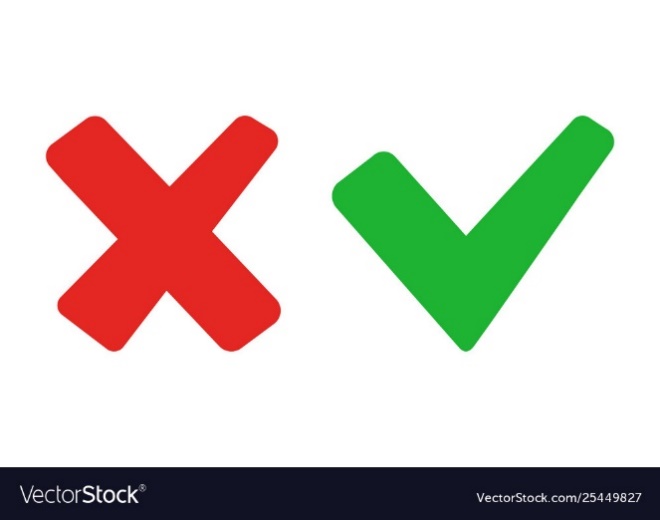 C.Ta lấy hiệu cộng với số trừ
D.Ta lấy tổng trừ đi số hạng kia
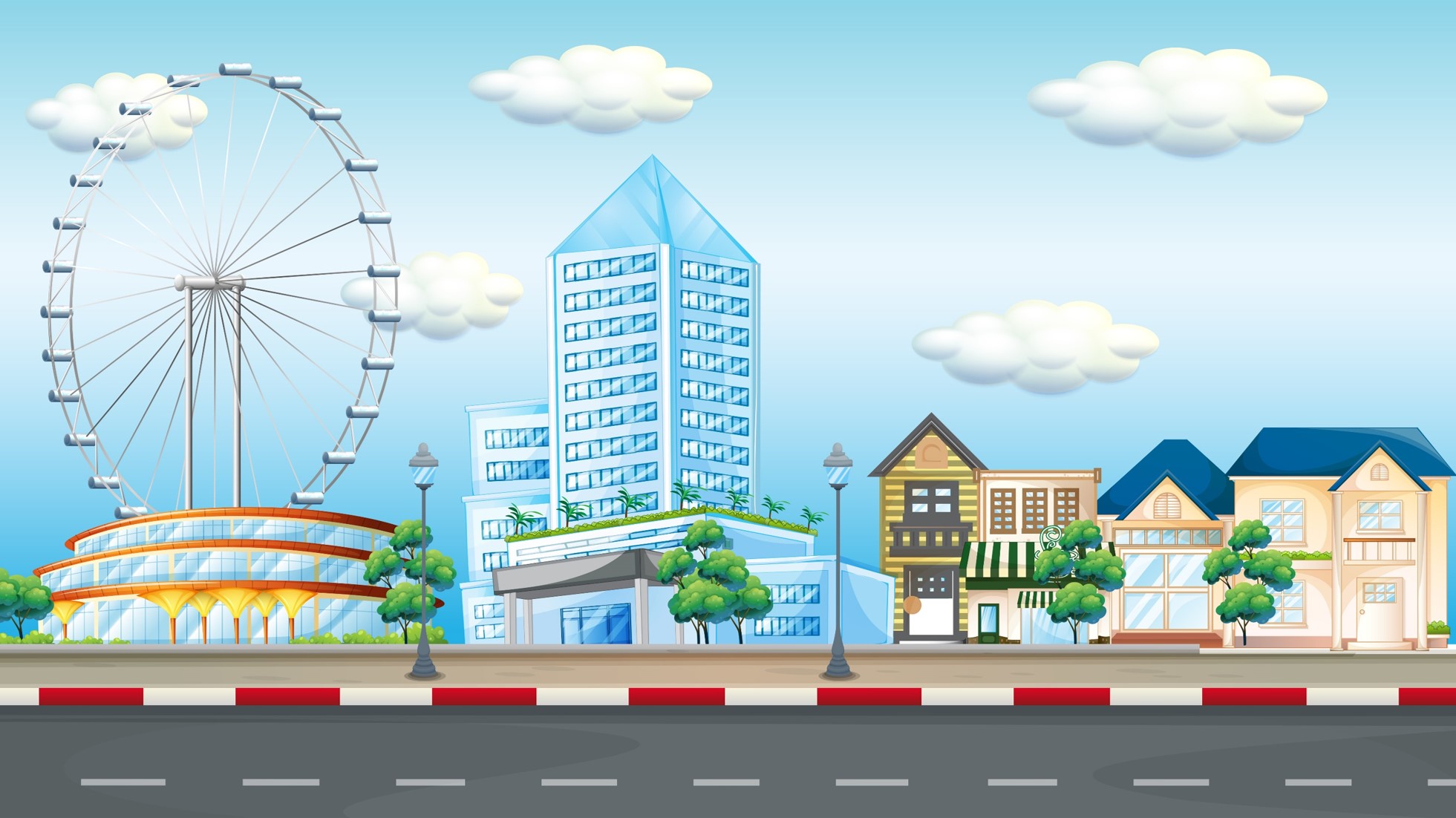 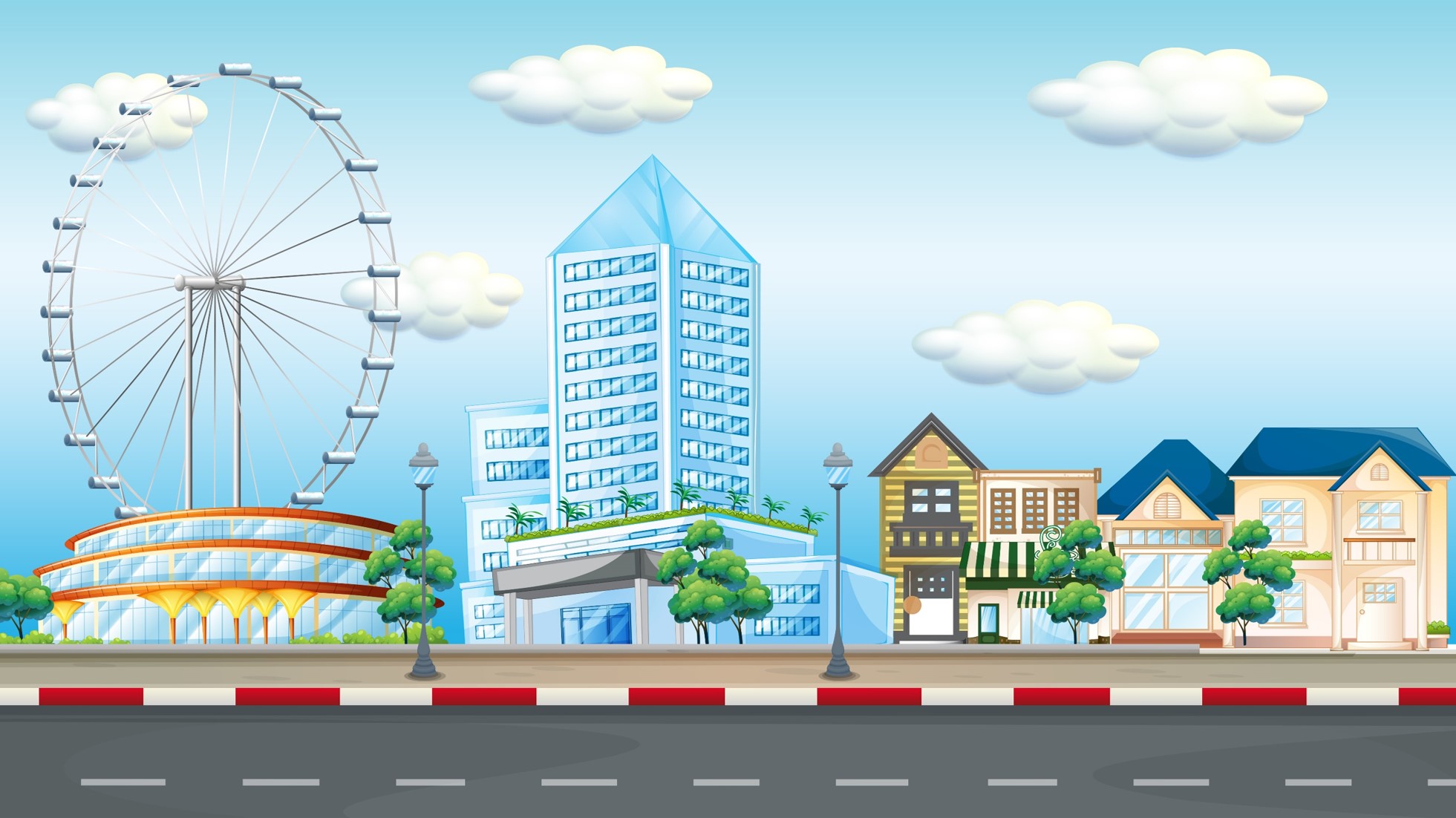 CÂU HỎI: .?. – 14= 25
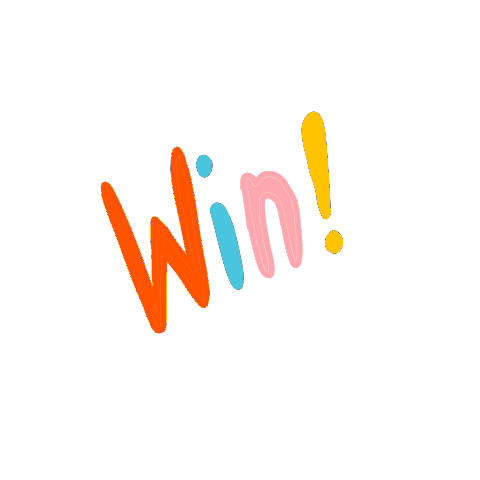 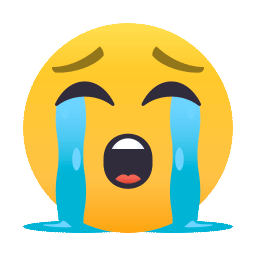 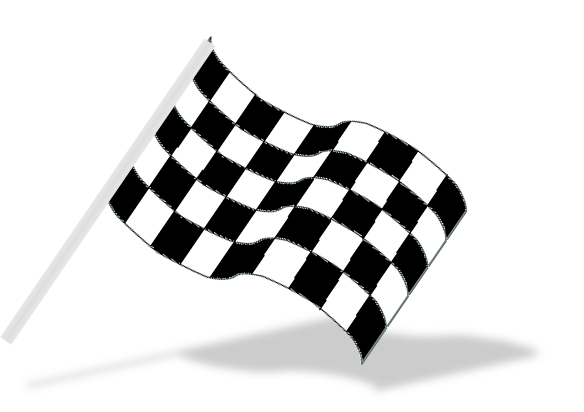 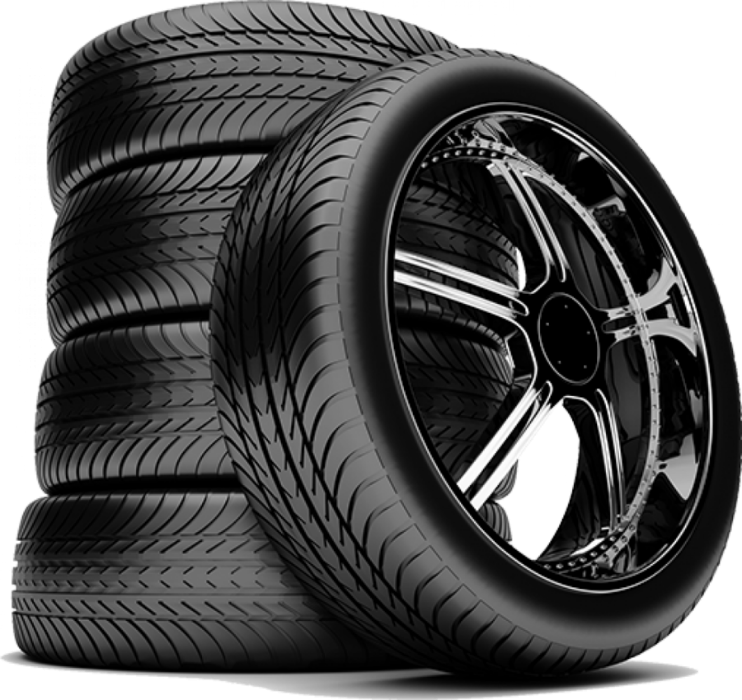 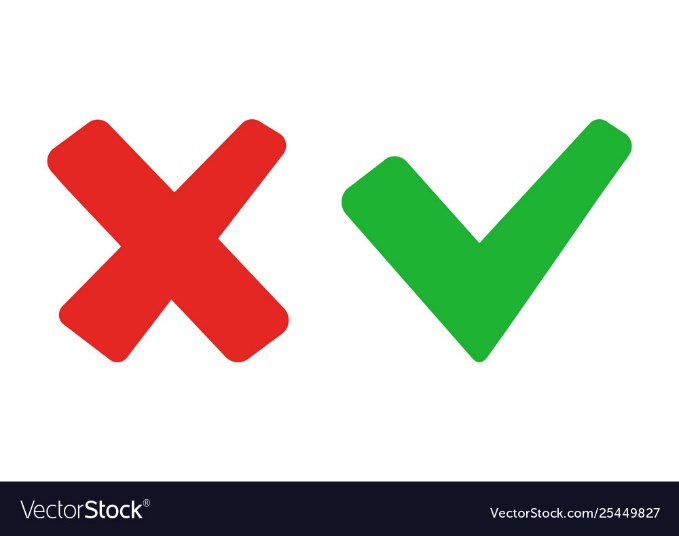 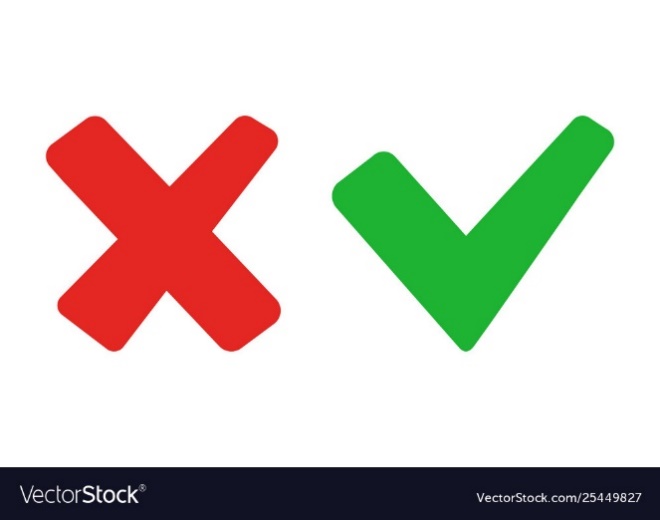 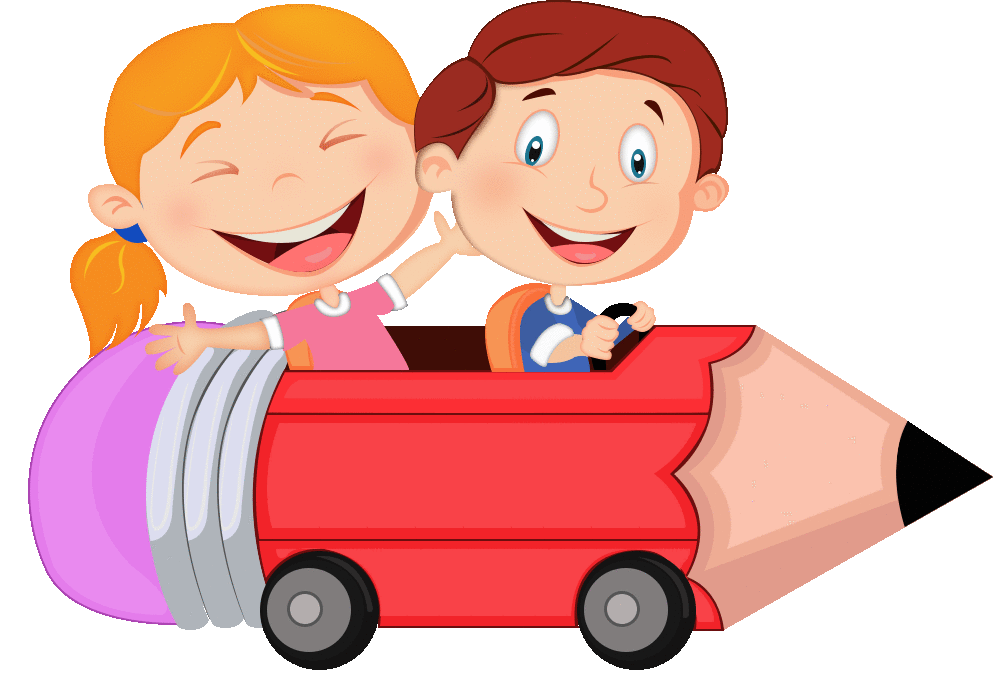 B.39
A.38
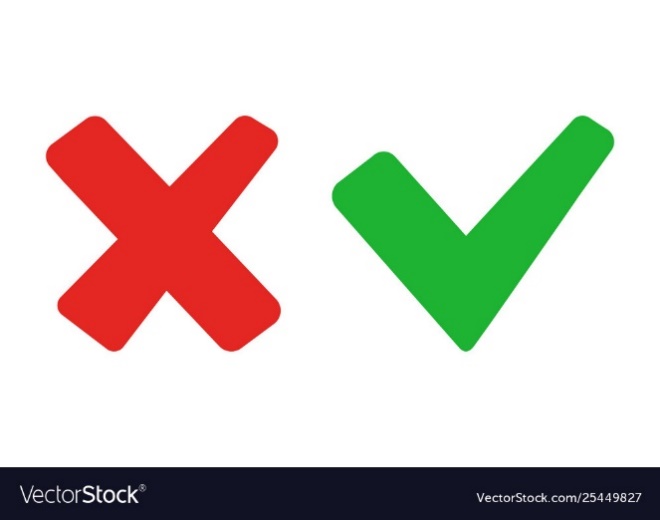 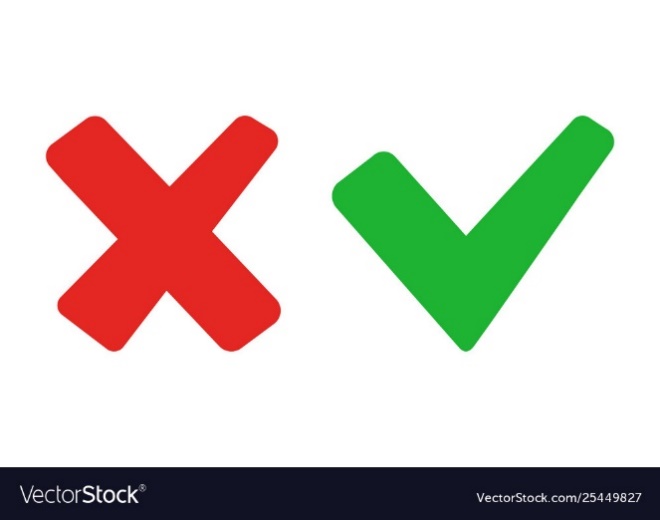 C.40
D.41
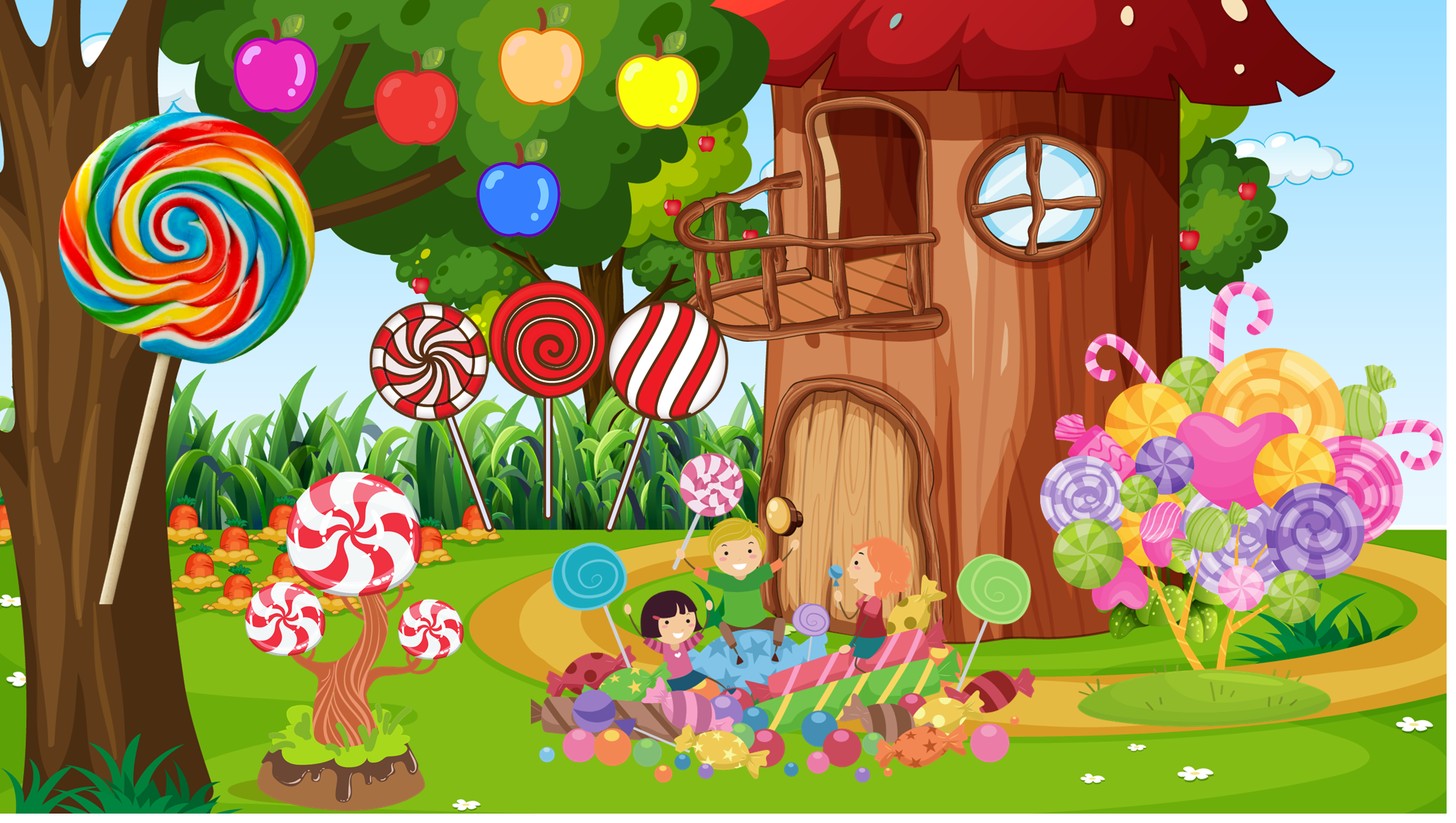 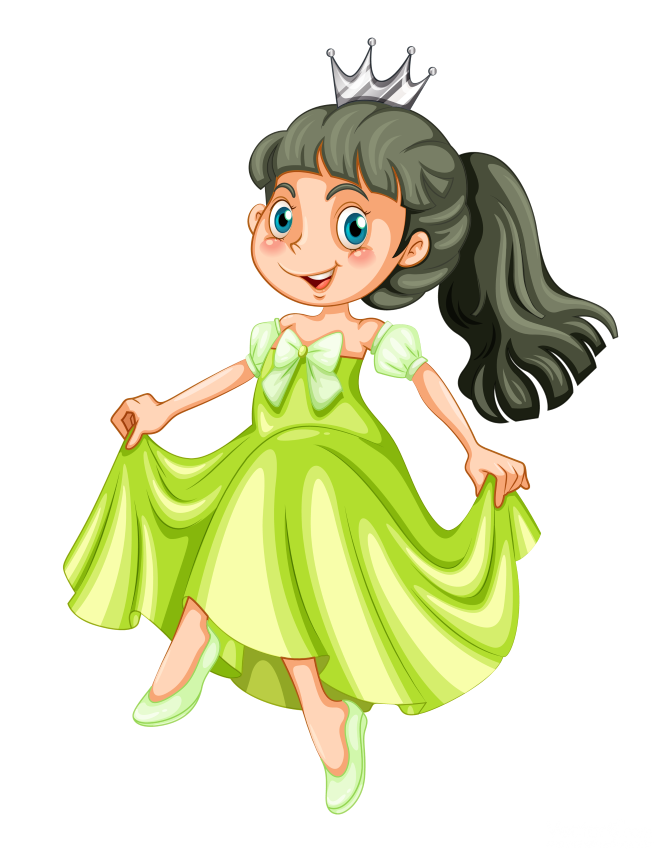 - Về nhà học bài và xem lại các bài tập.
- Chuẩn bị bài sau: Ôn tập phép nhân.